Zero-KnowledgeProofs of Training
Aarushi Goel
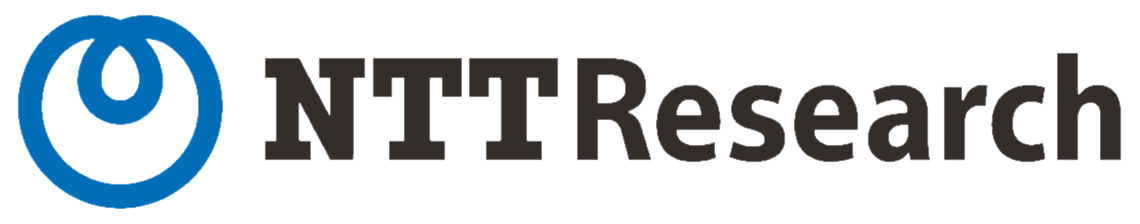 Joint work with:
Sanjam Garg (UC Berkeley & NTT Research), Somesh Jha (UW-Madison), Saeed Mahloujifar (Meta), 
Mohammad Mahmoody (UVA), Guru Vamsi Policharla (UC Berkeley) and Mingyuan Wang (UC Berkeley)
Machine Learning
Training
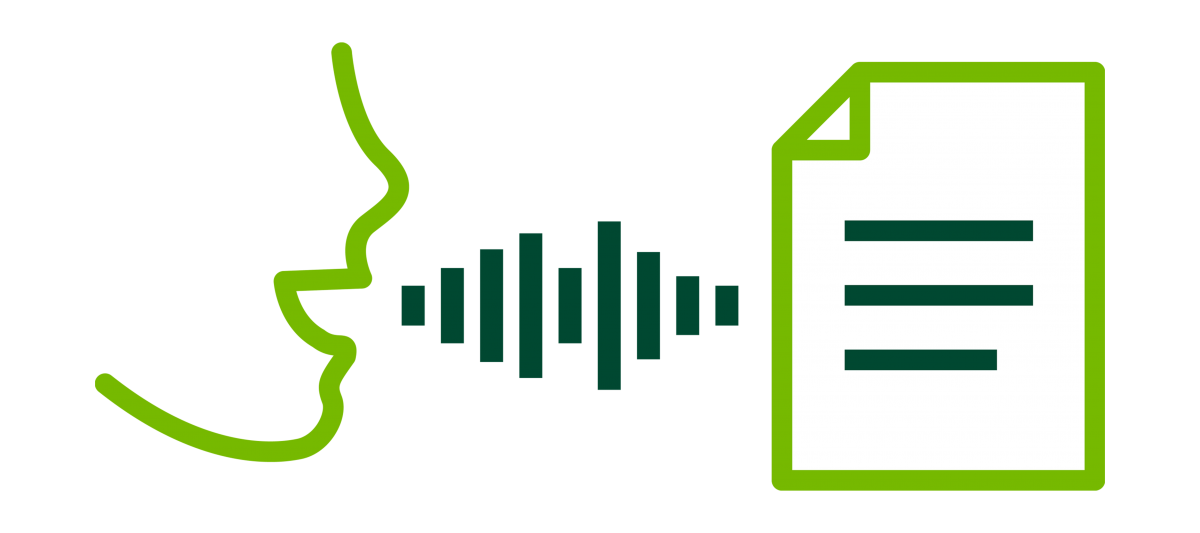 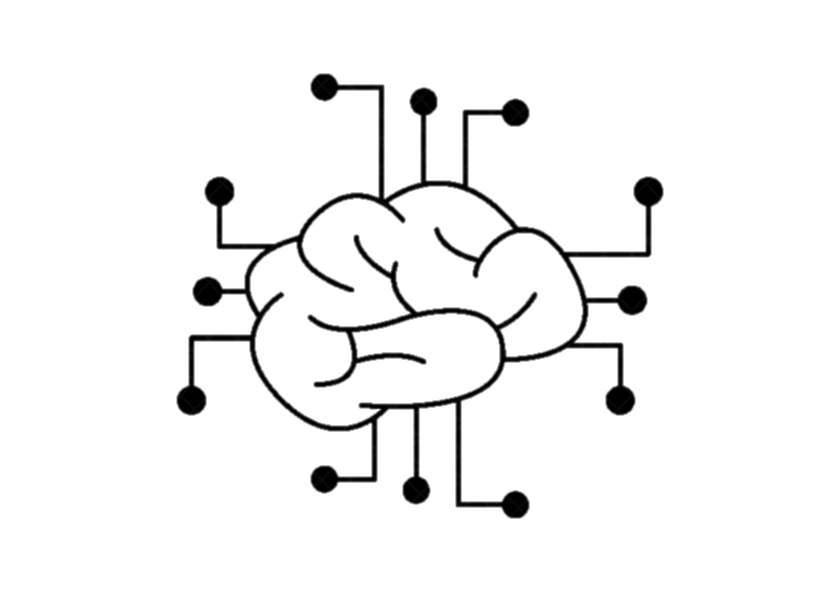 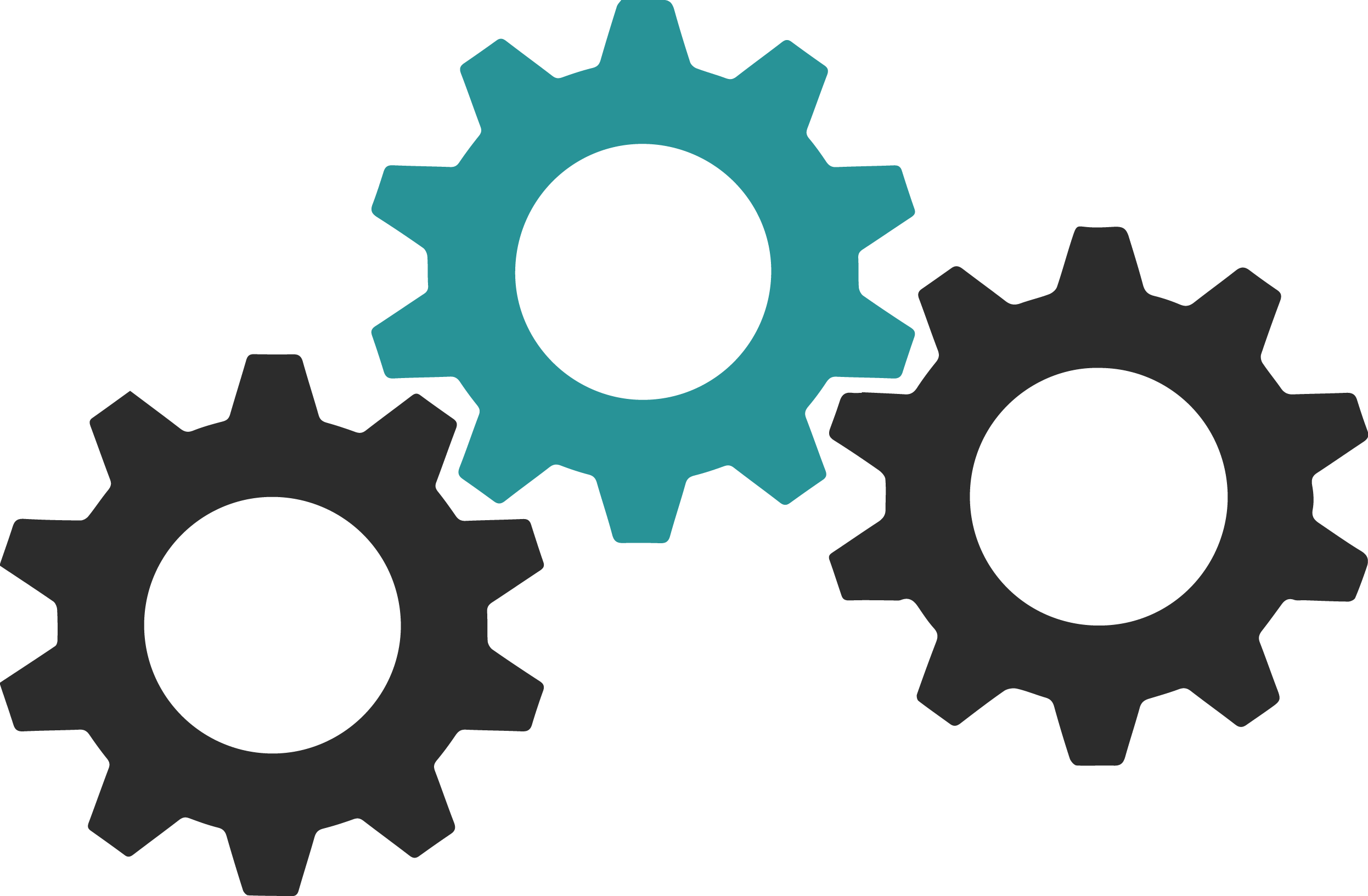 Applications
Speech Recognition
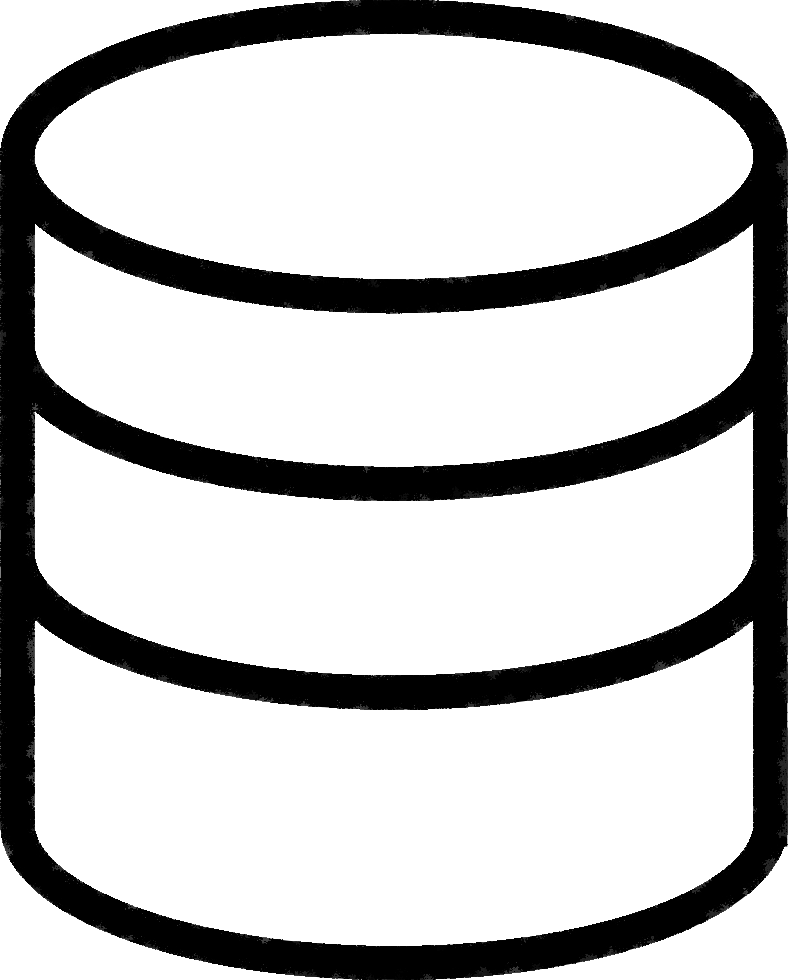 Training Data
Trained Model
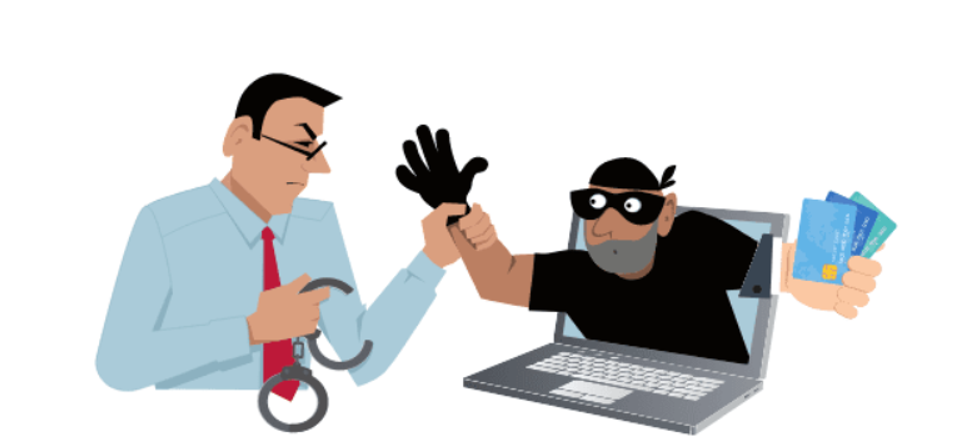 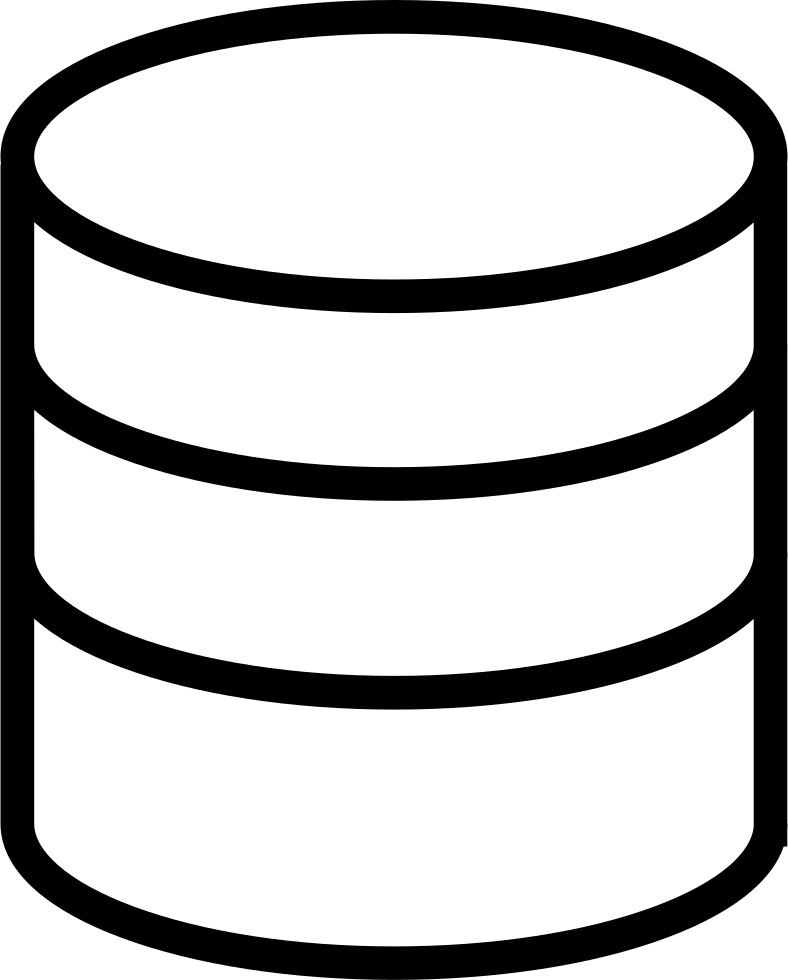 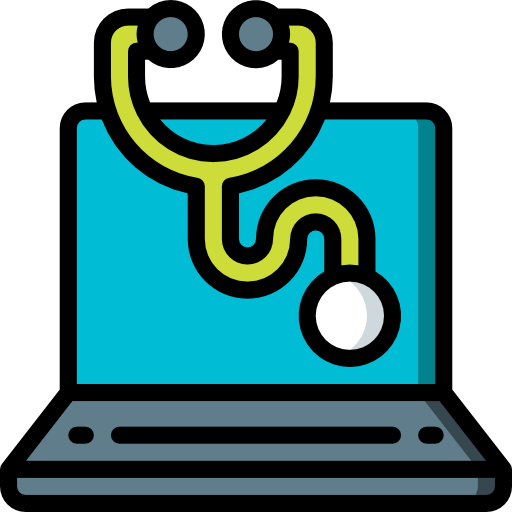 Online Fraud Detection
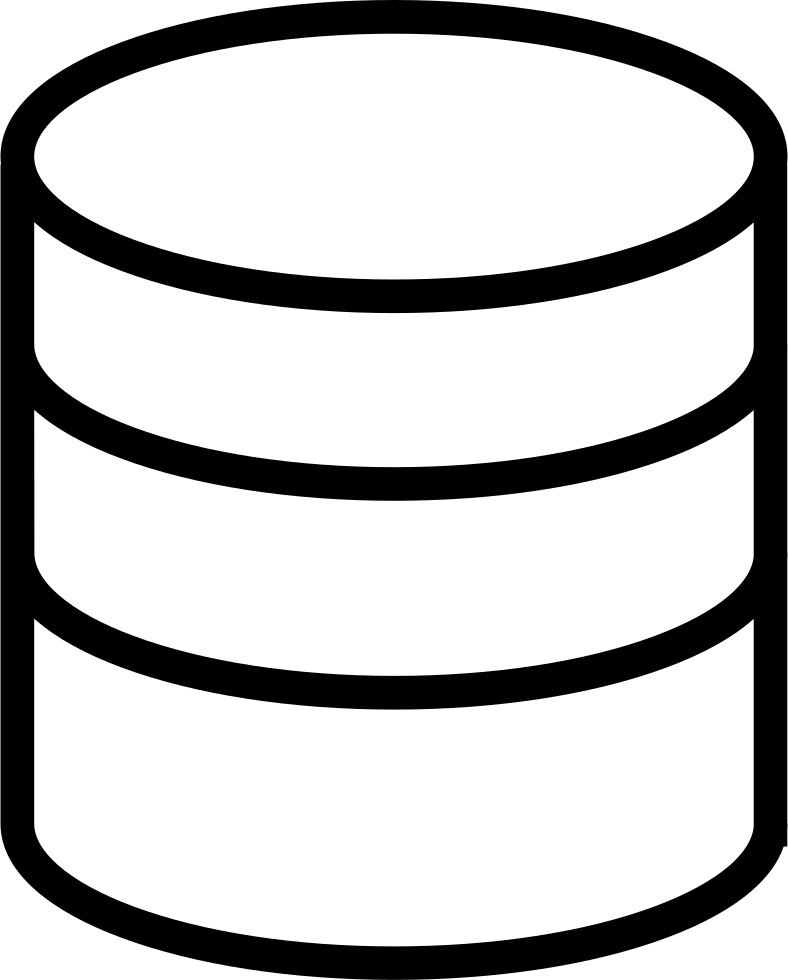 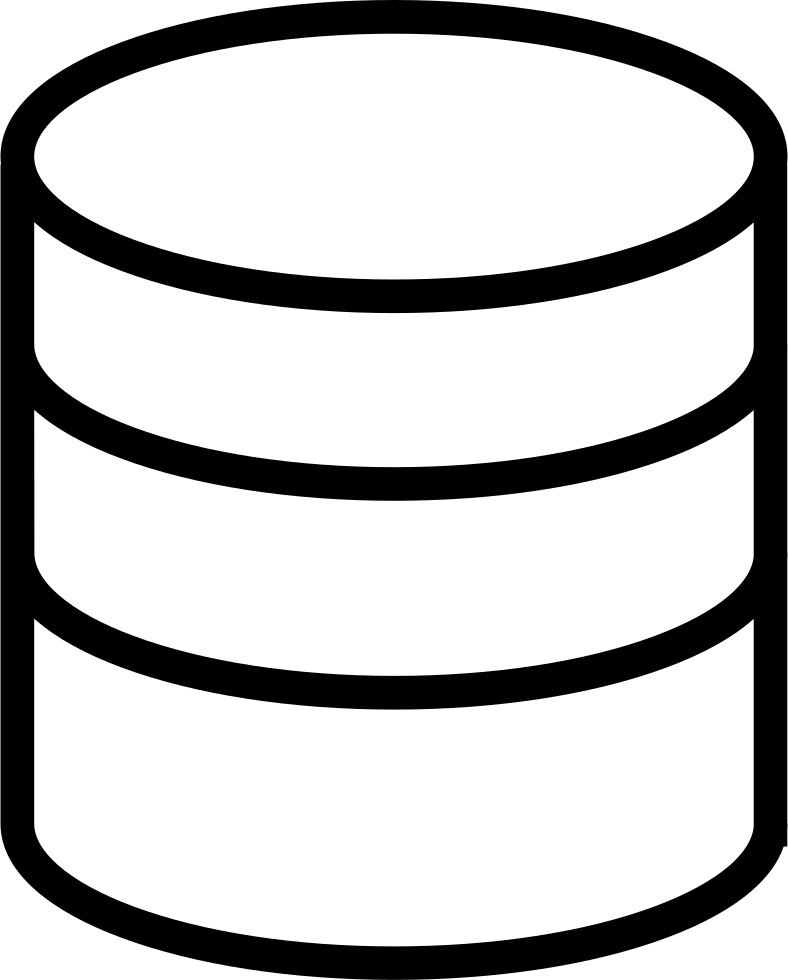 Medical Diagnosis
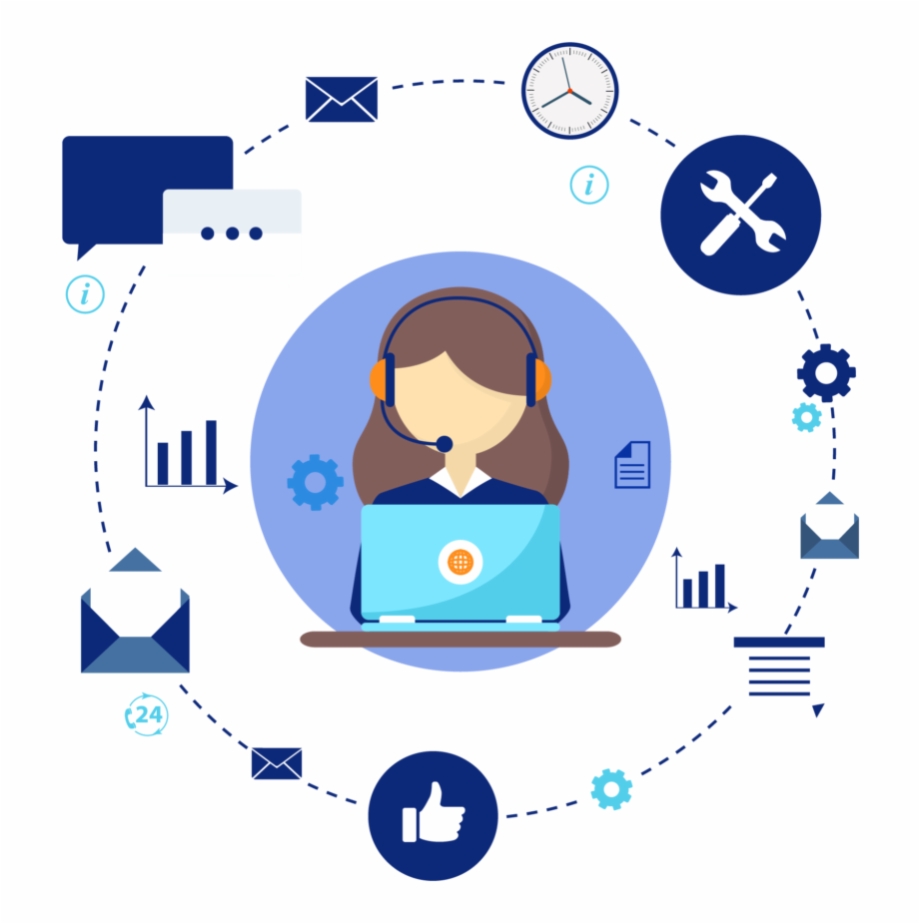 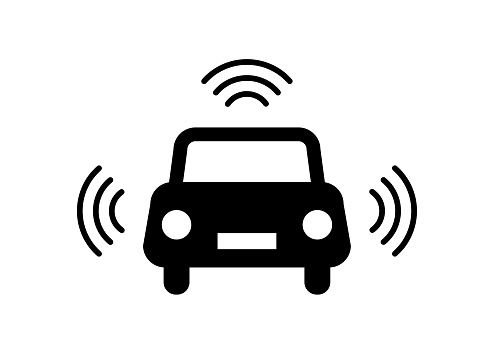 Inference
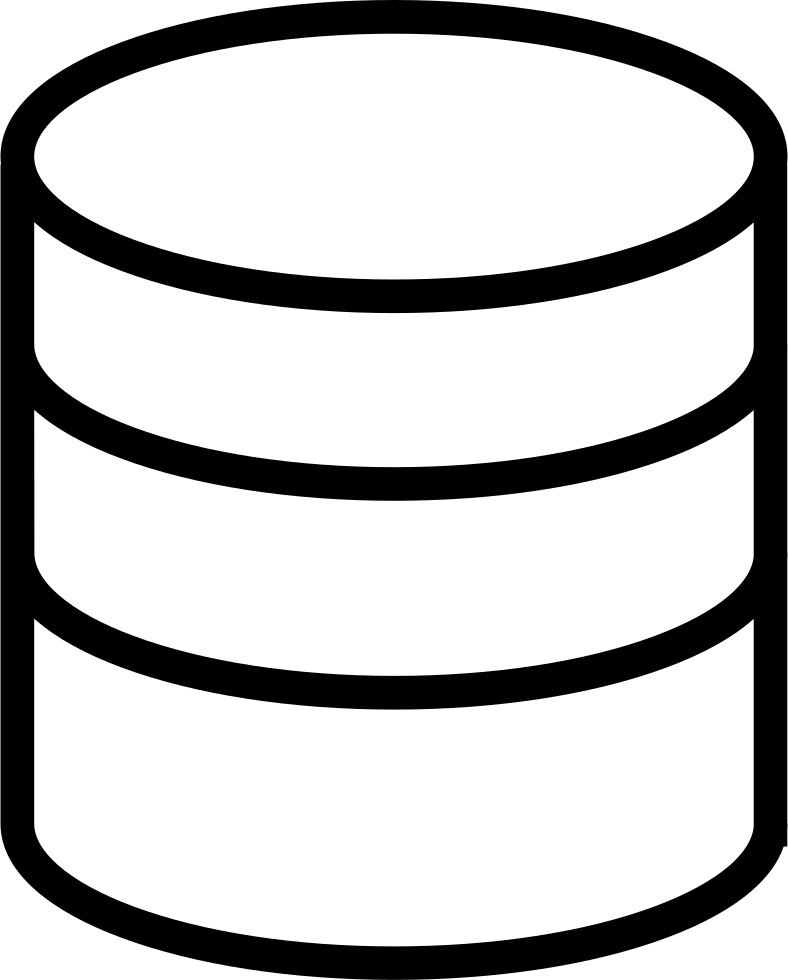 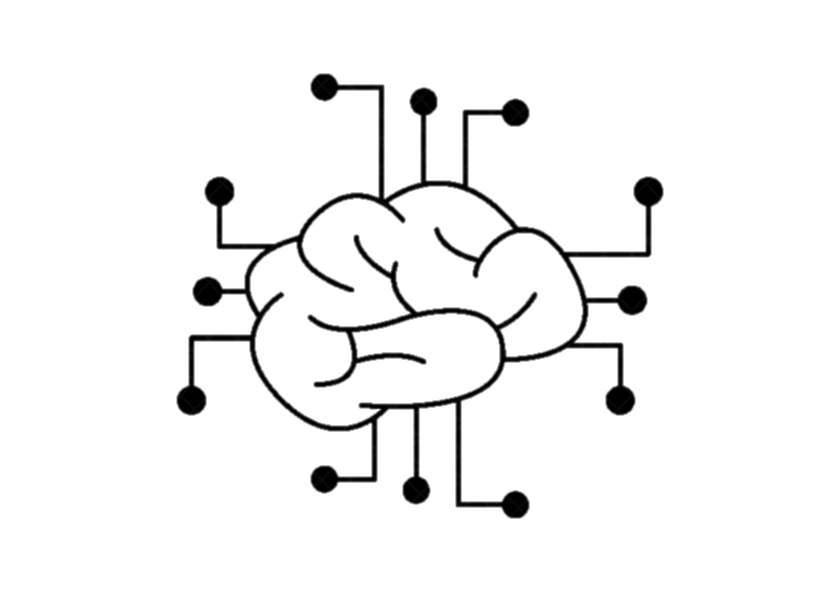 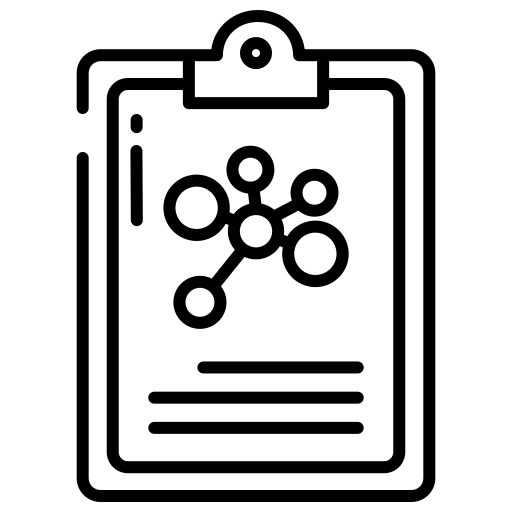 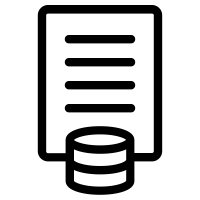 Virtual Personal Assistant
Self Driving Cars
and many more...
New Data
Result
Security Concerns (Few Examples)
Model Stealing
Deviating from Specification
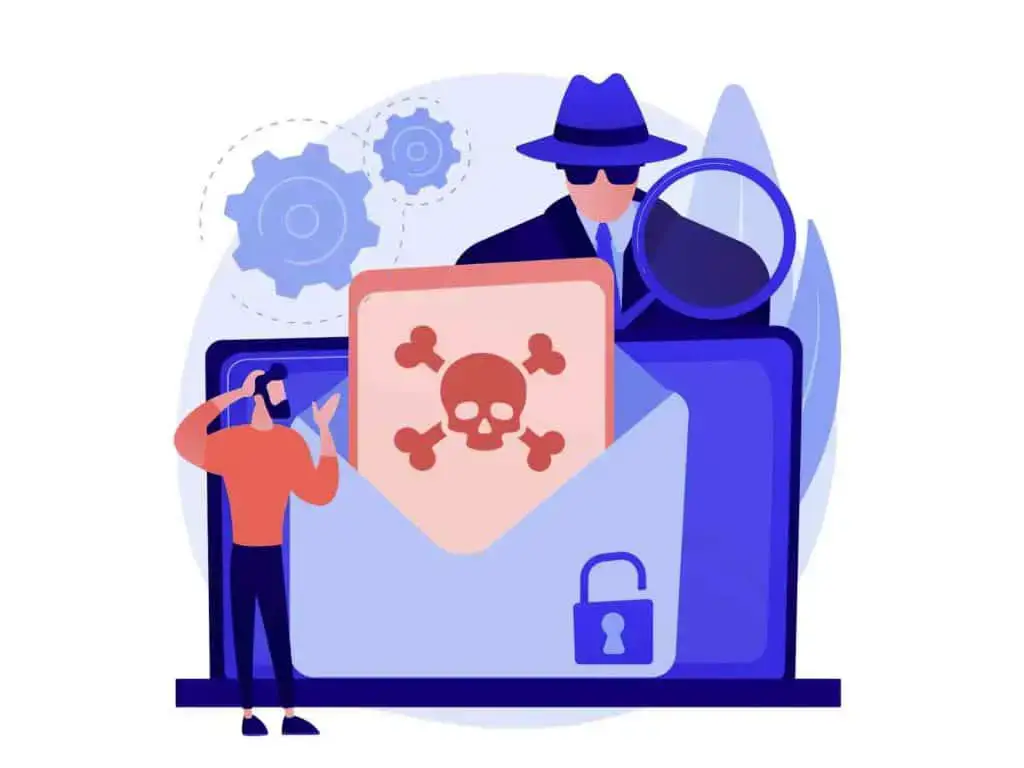 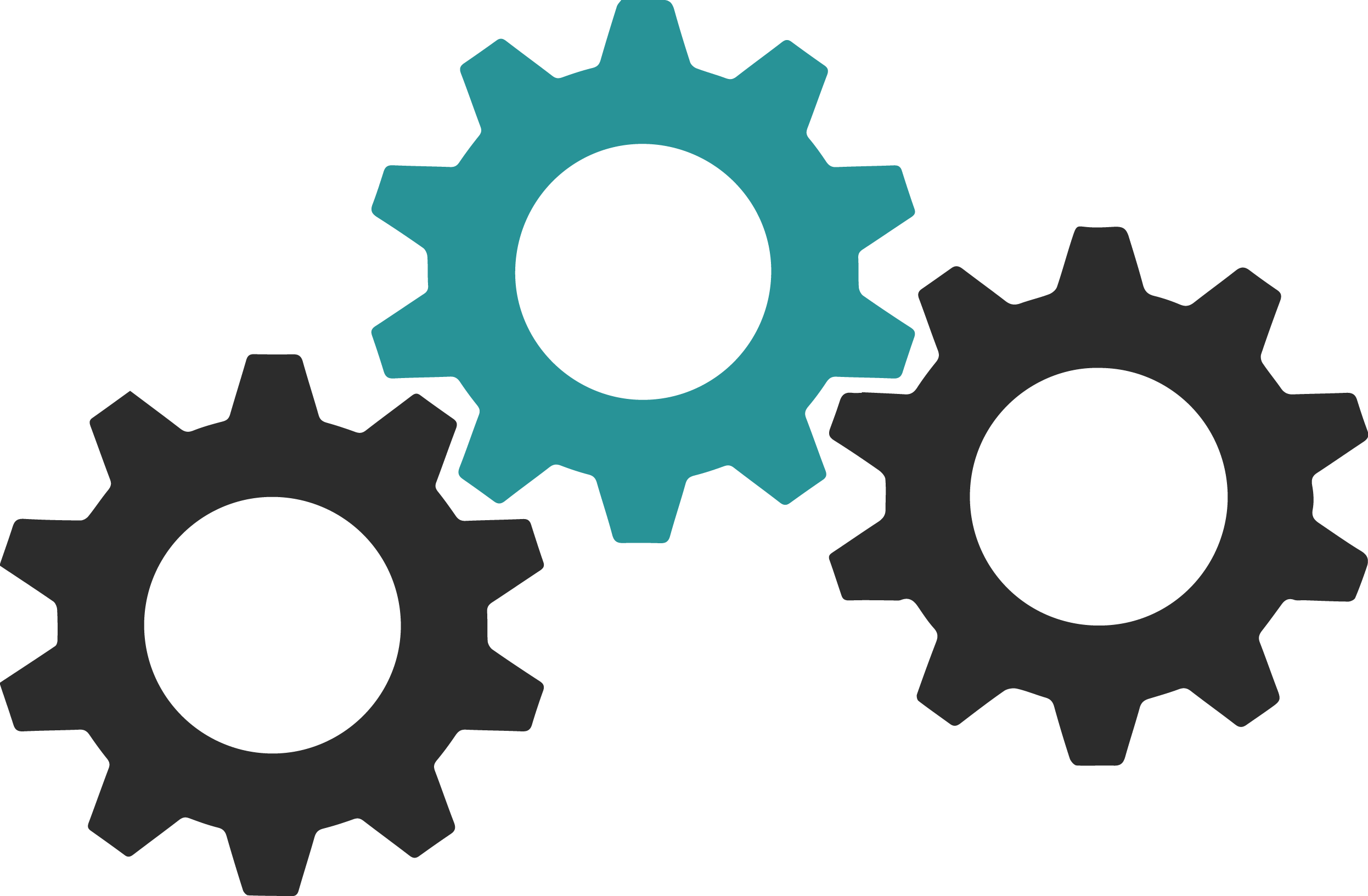 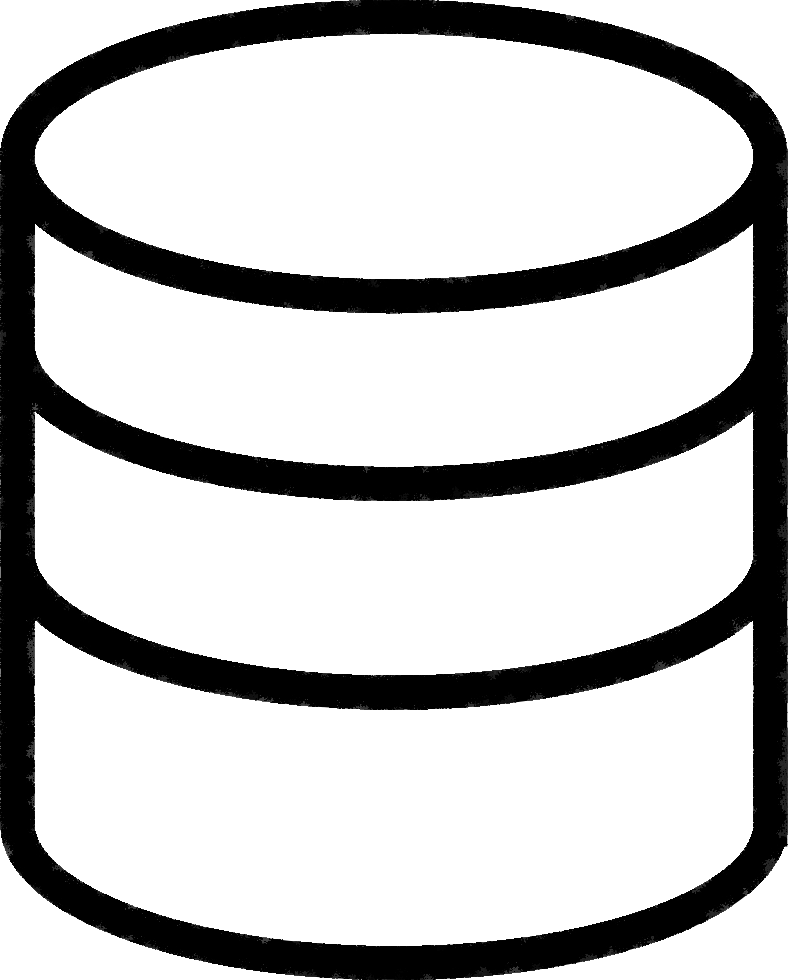 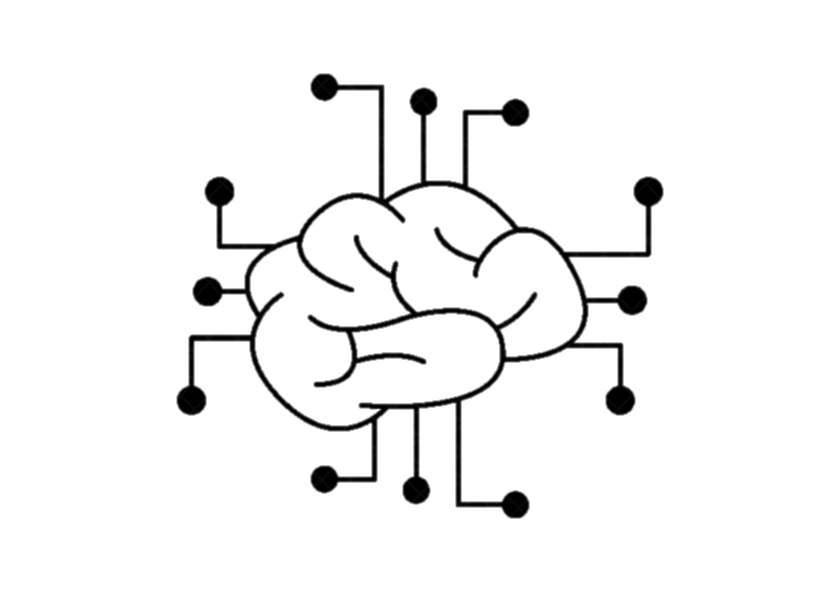 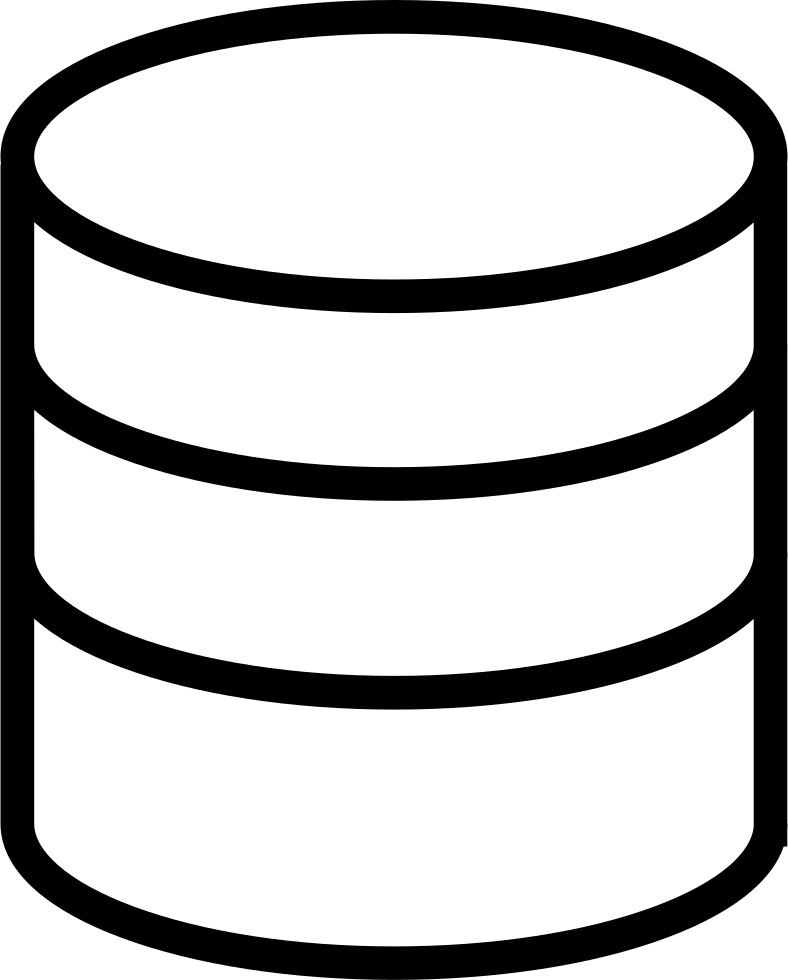 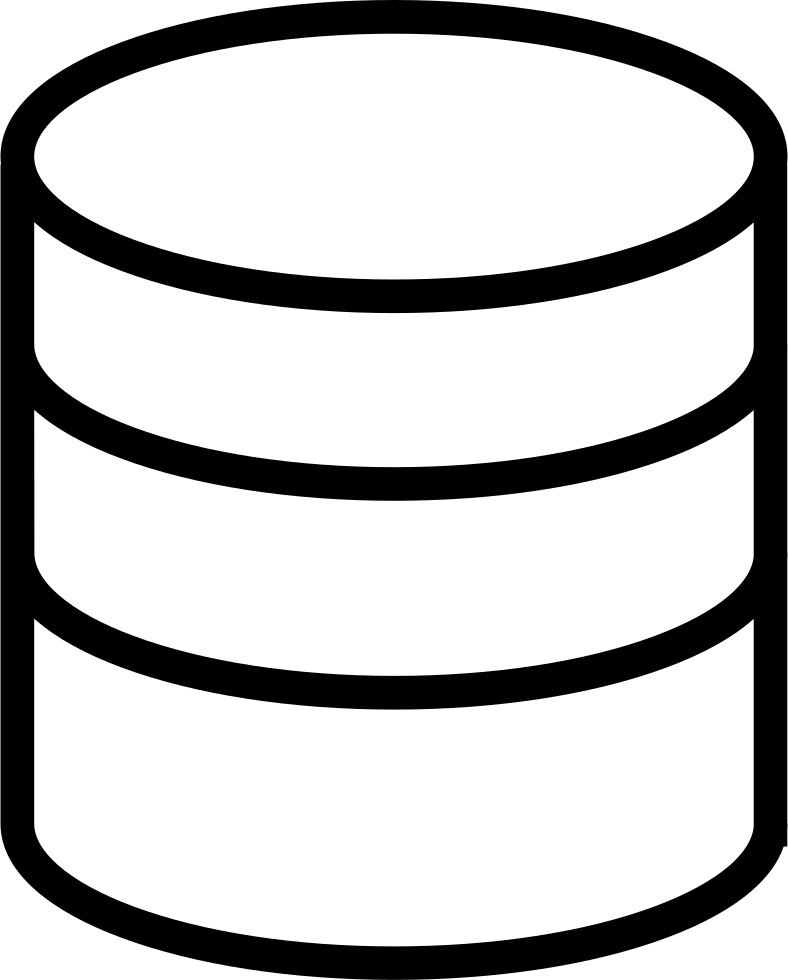 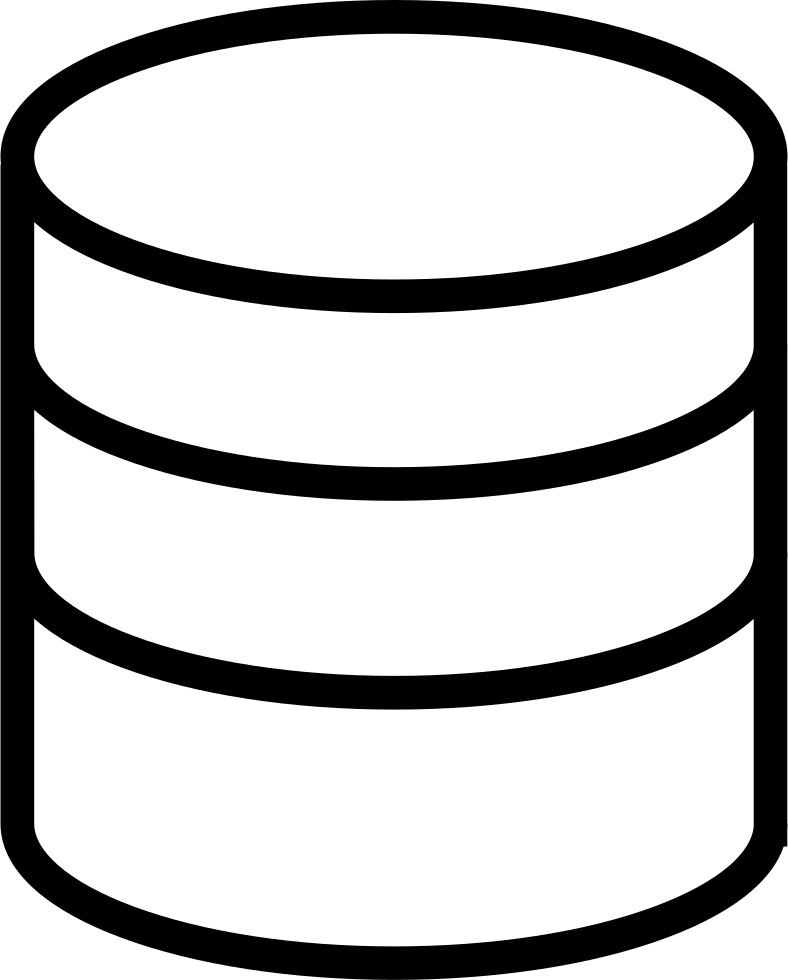 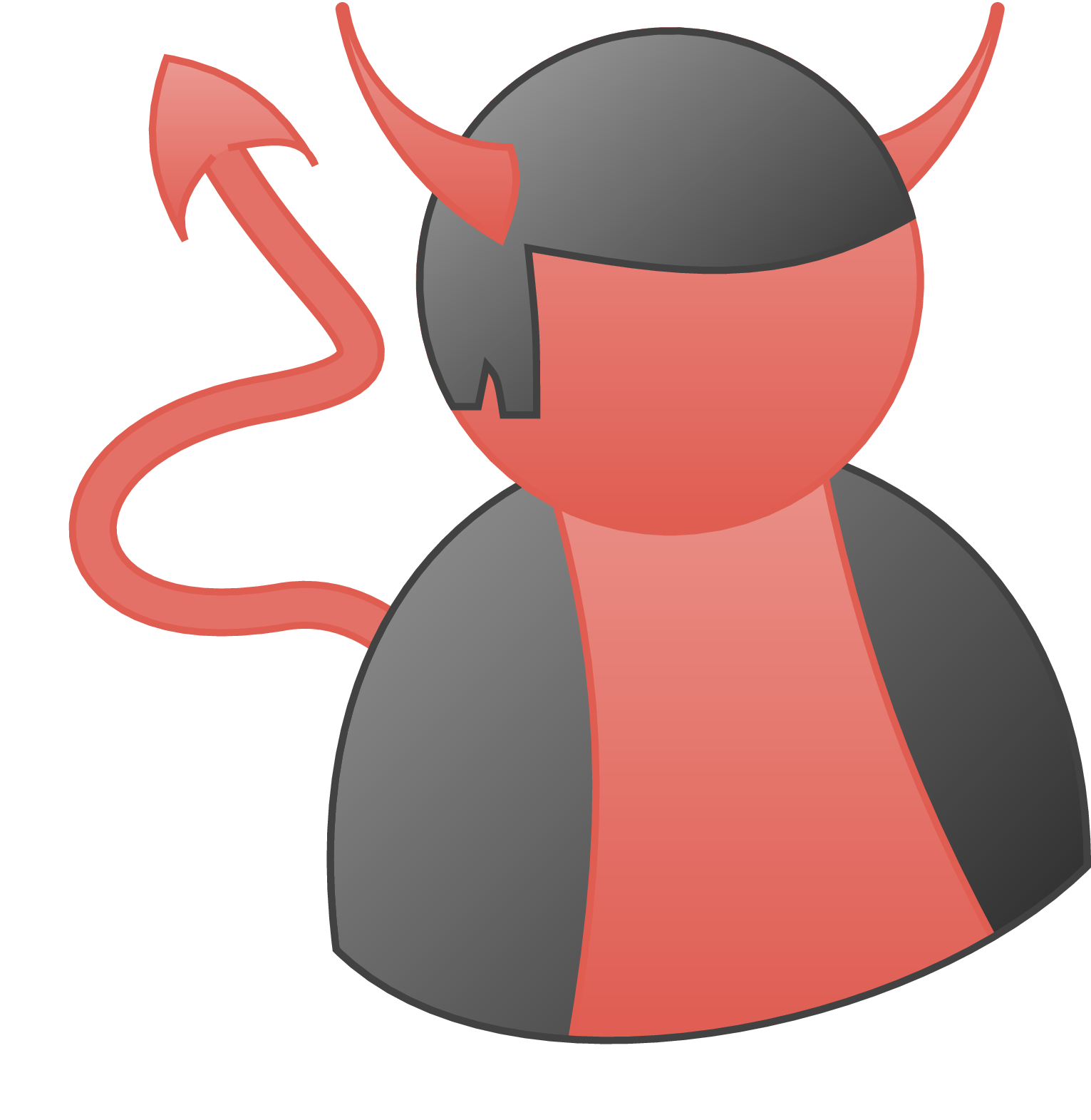 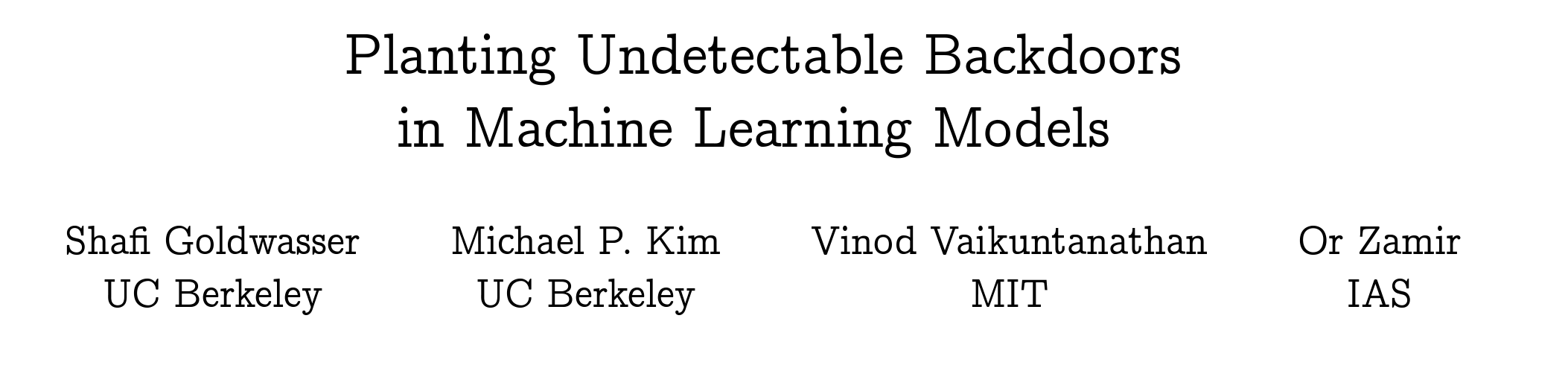 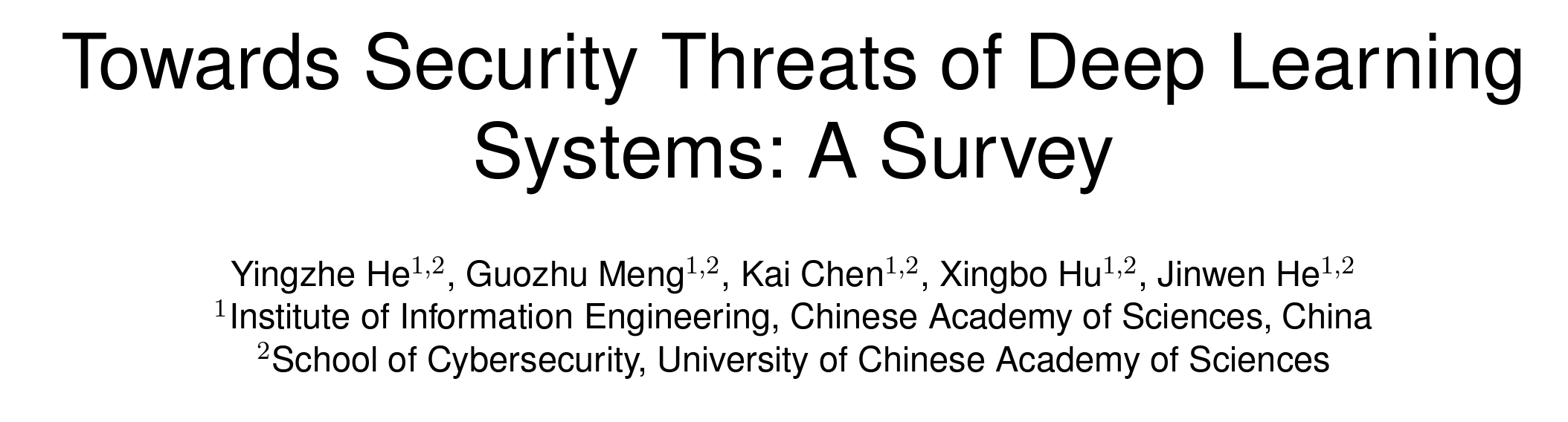 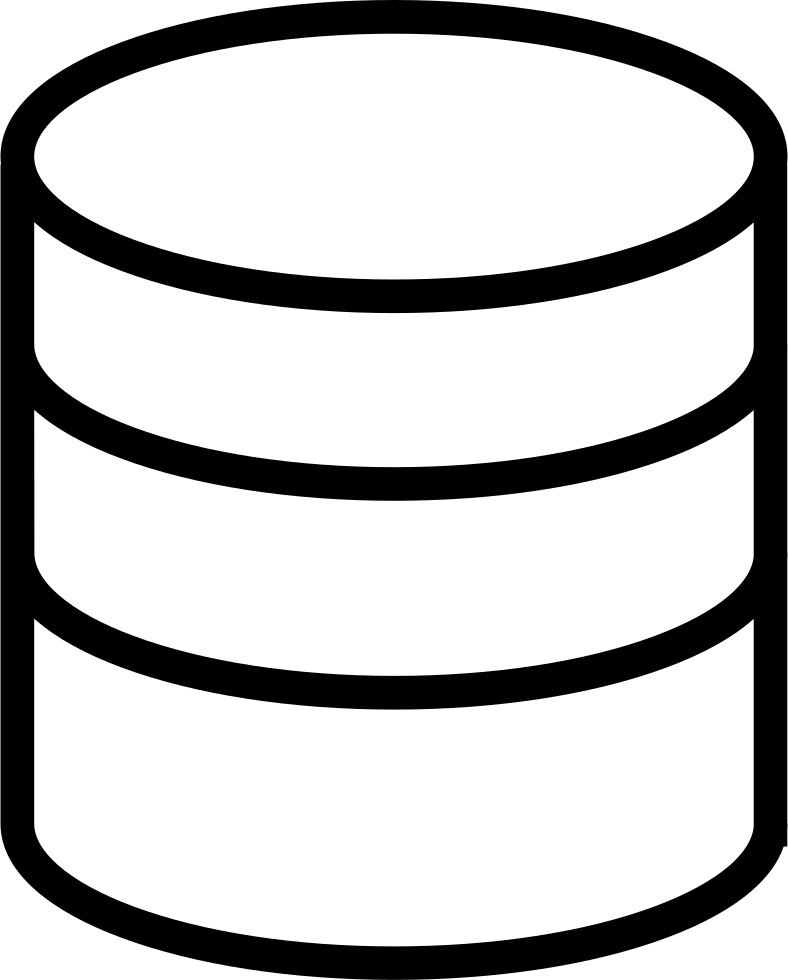 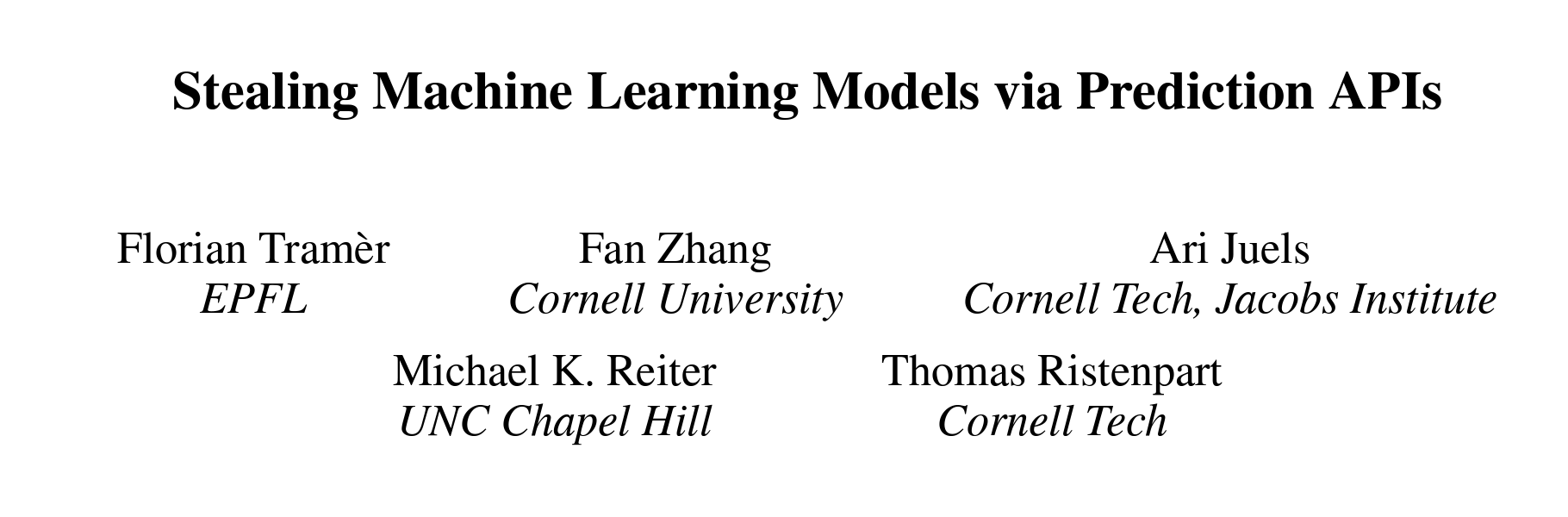 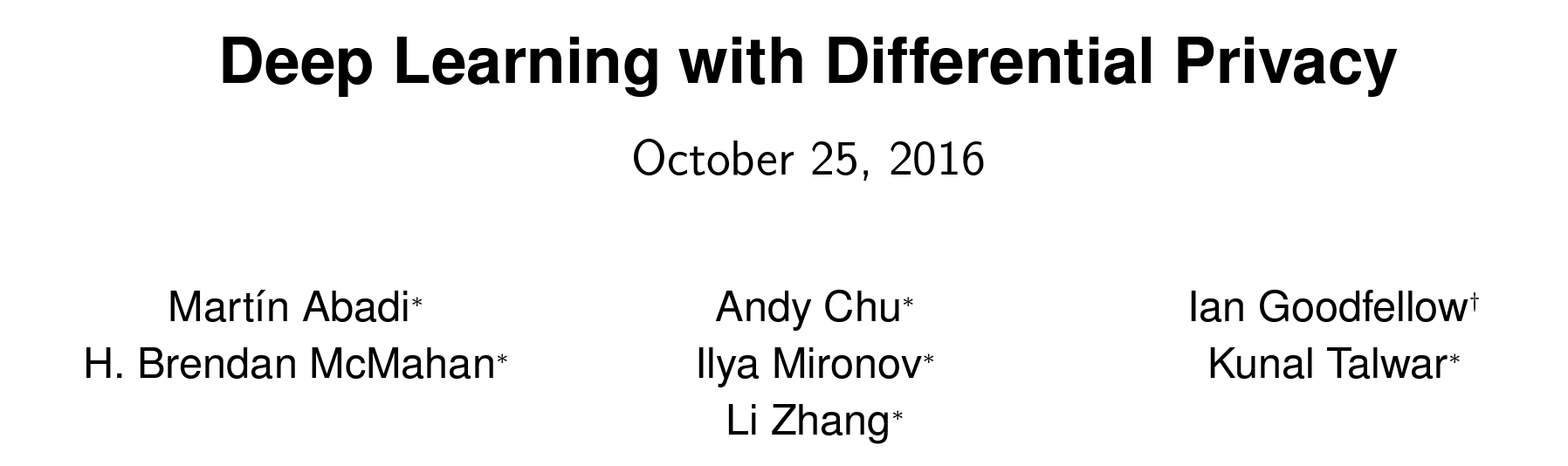 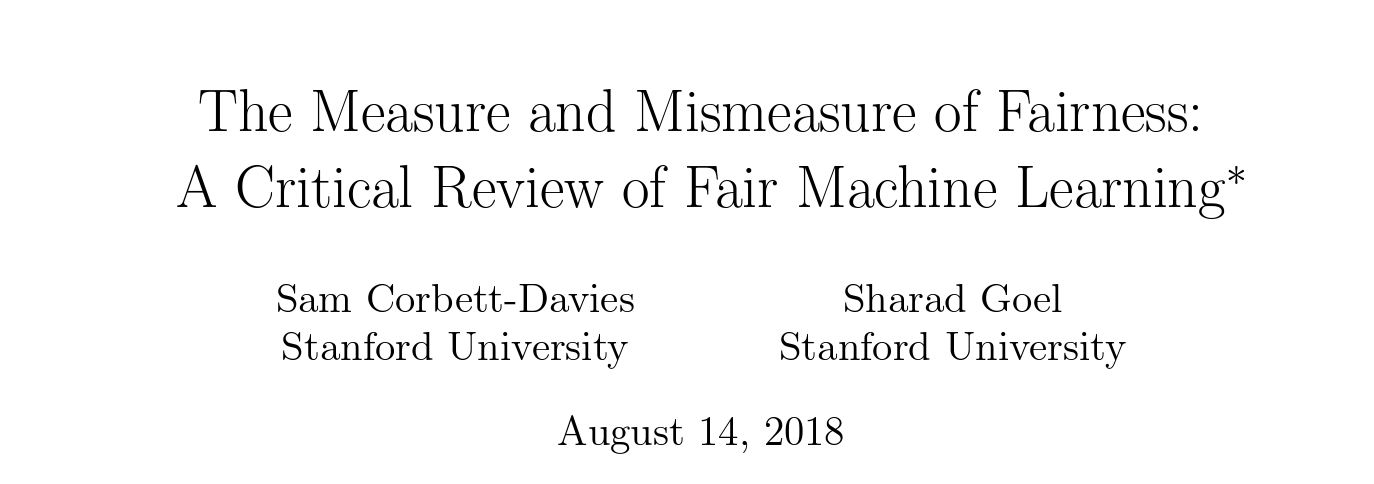 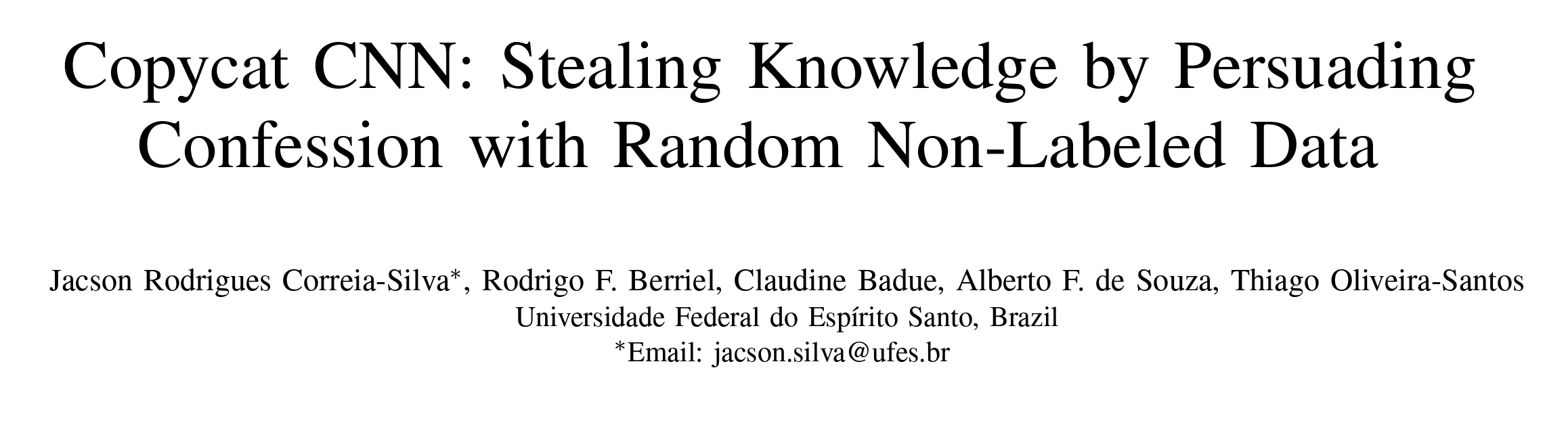 Security Concerns (Few Examples)
Model Stealing
Deviating from Specification
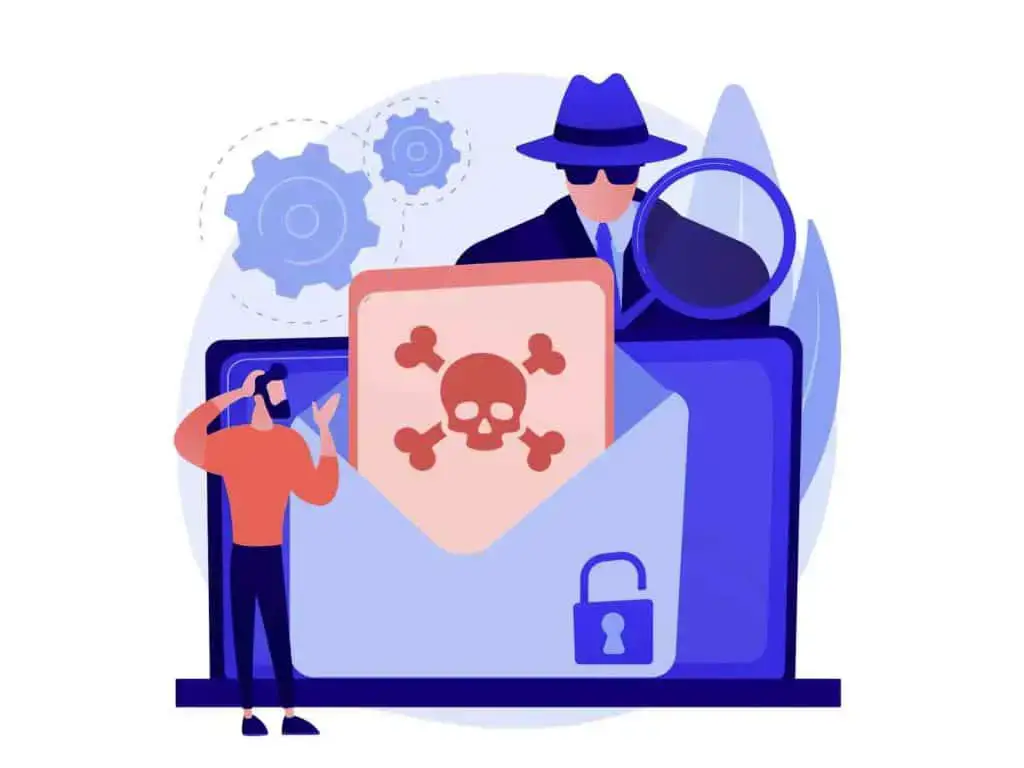 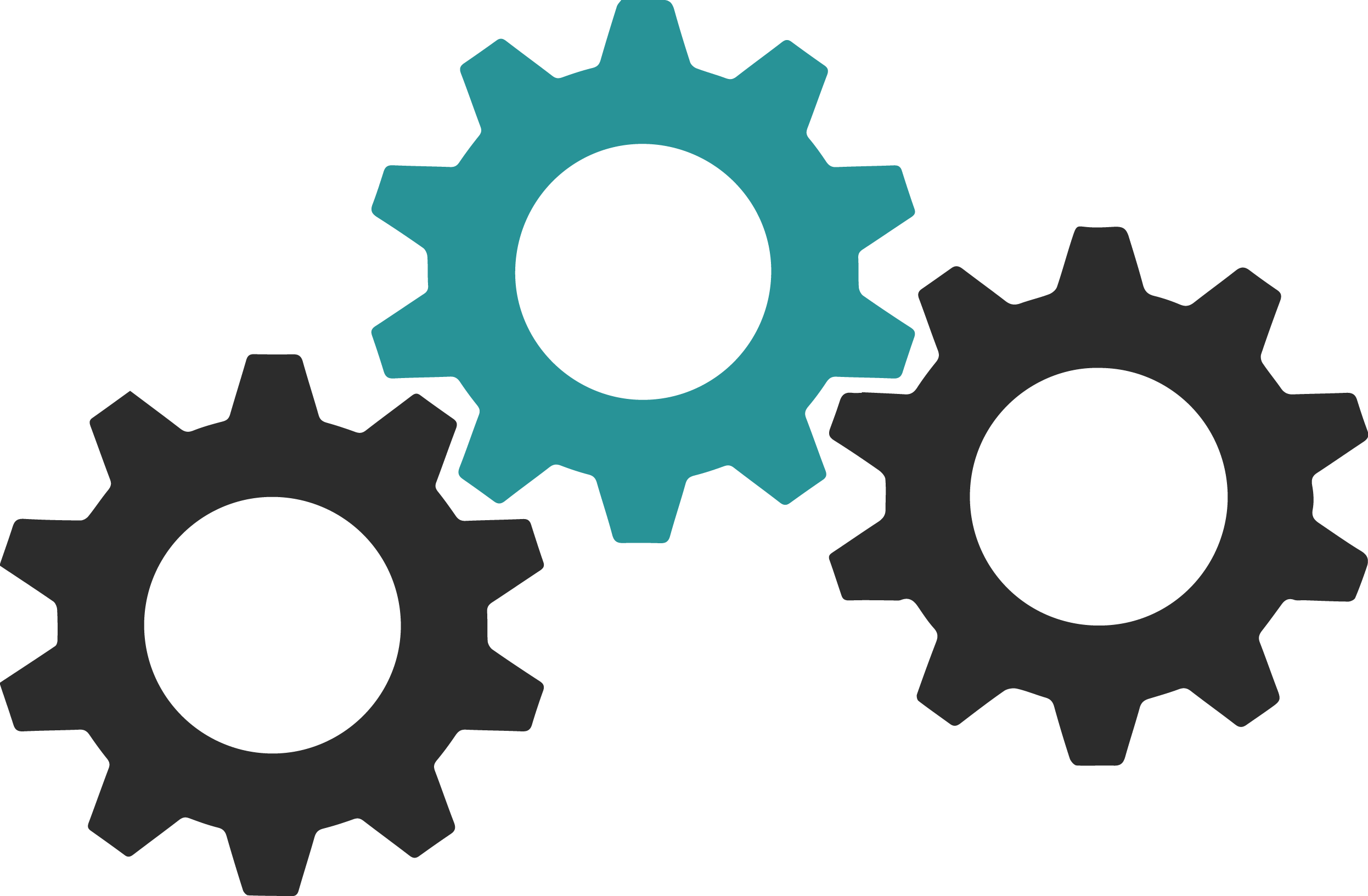 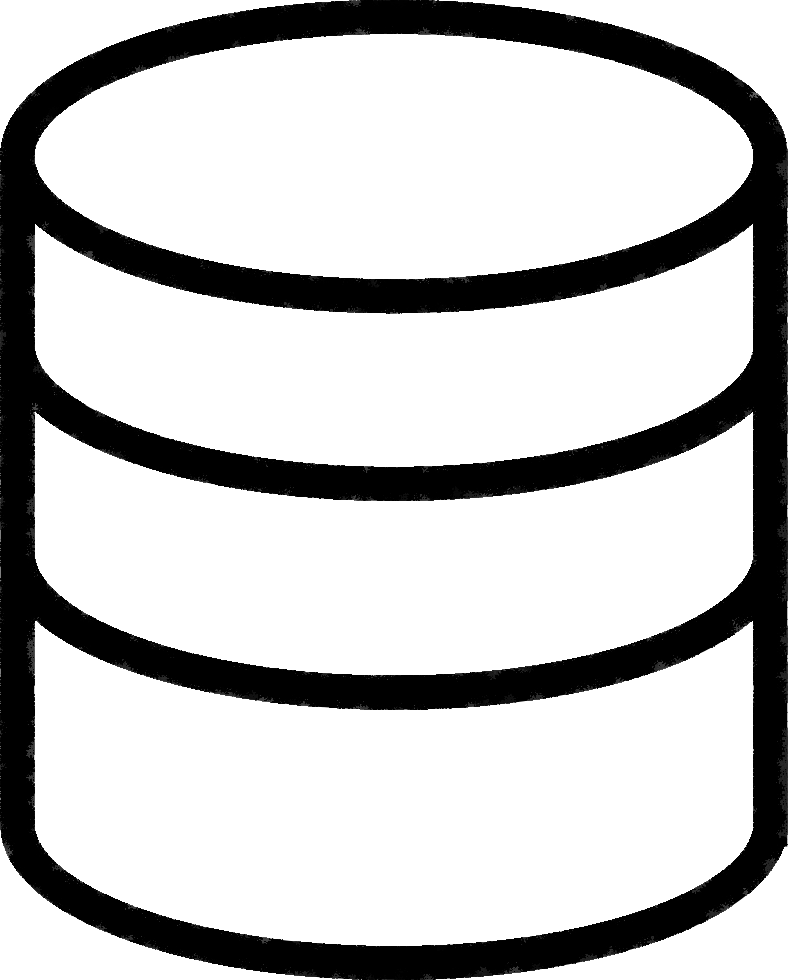 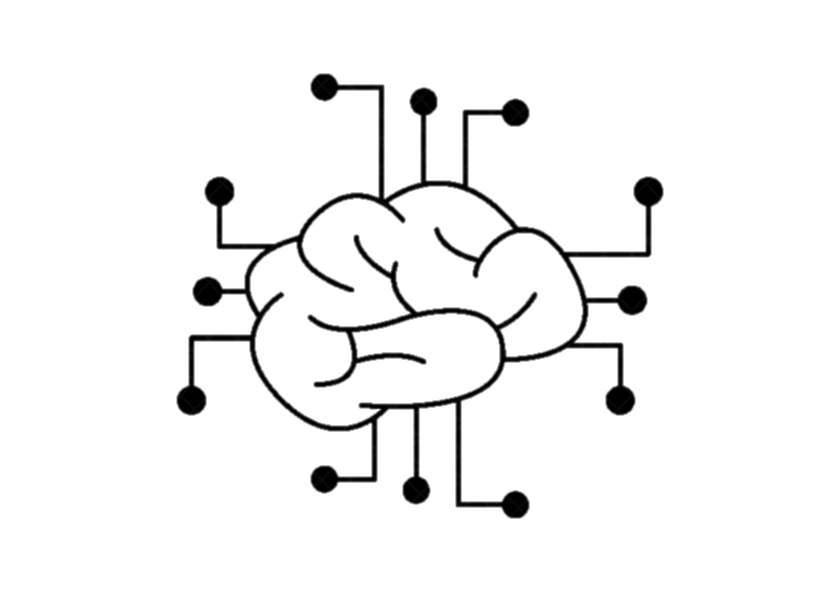 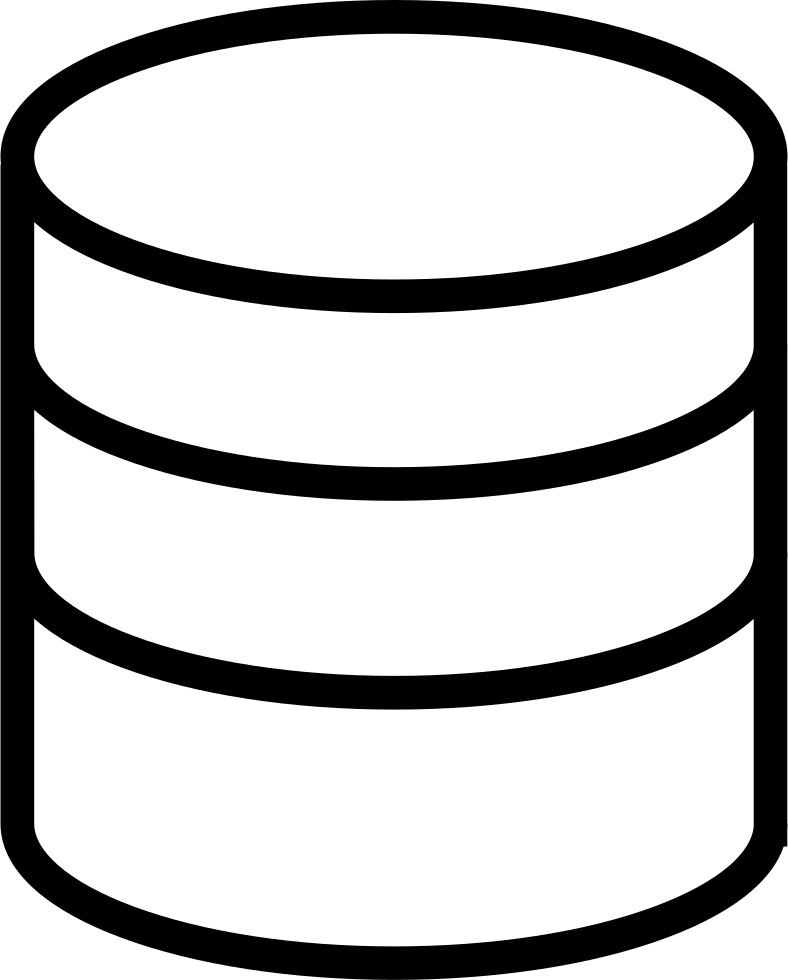 Can we give a proof of ownership and honest training?
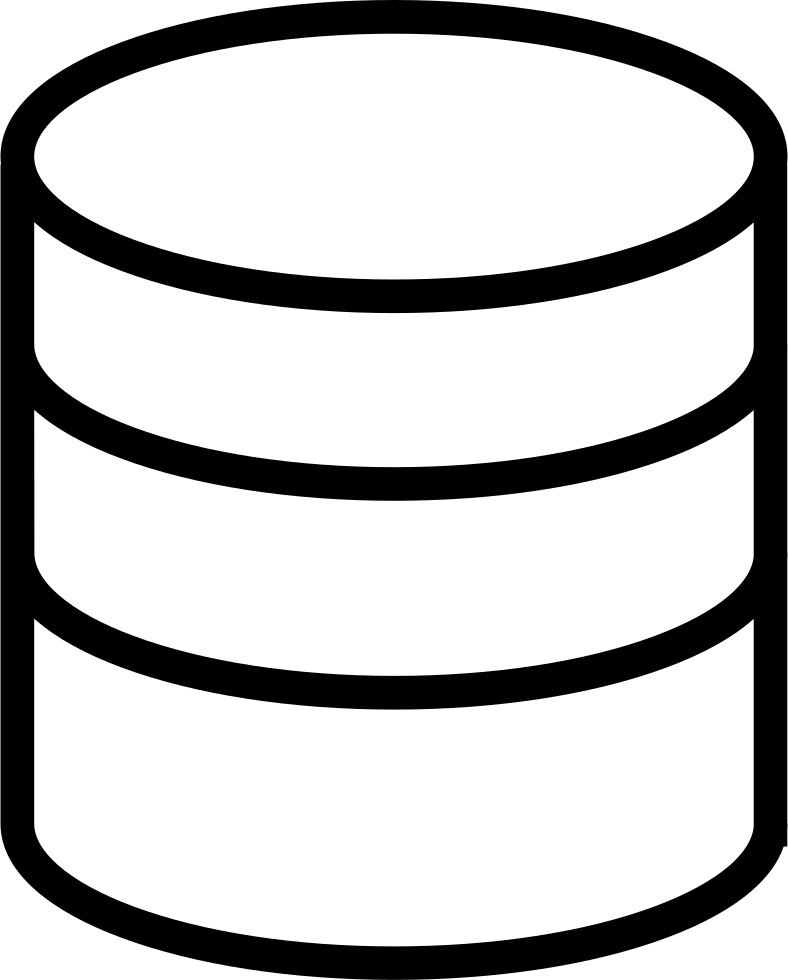 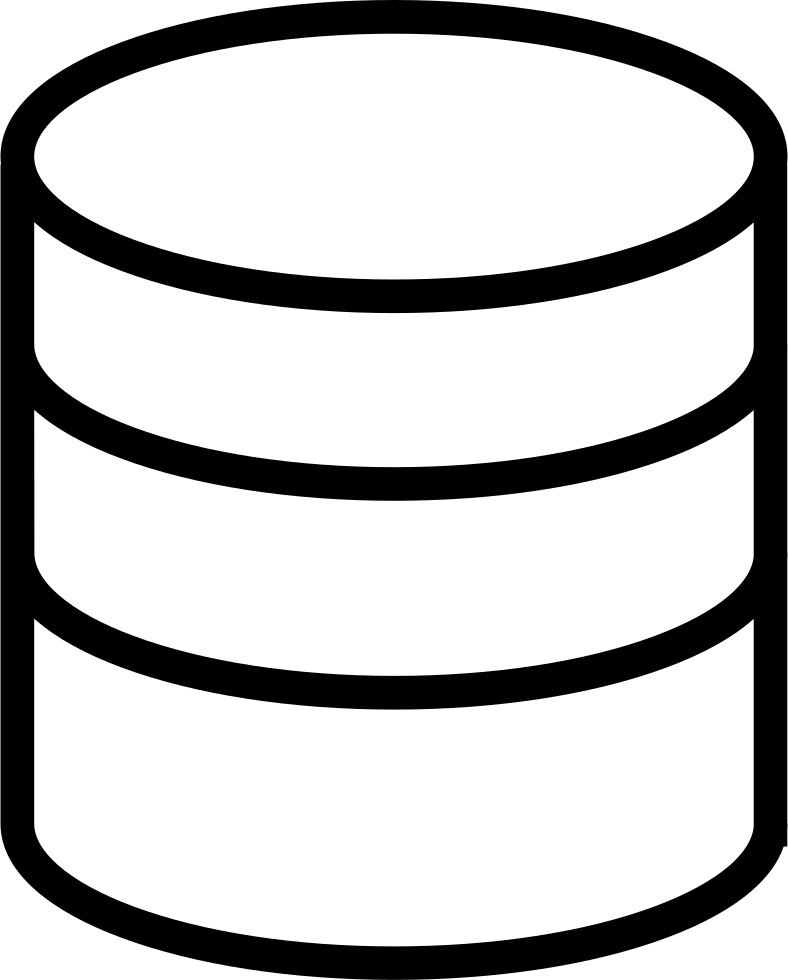 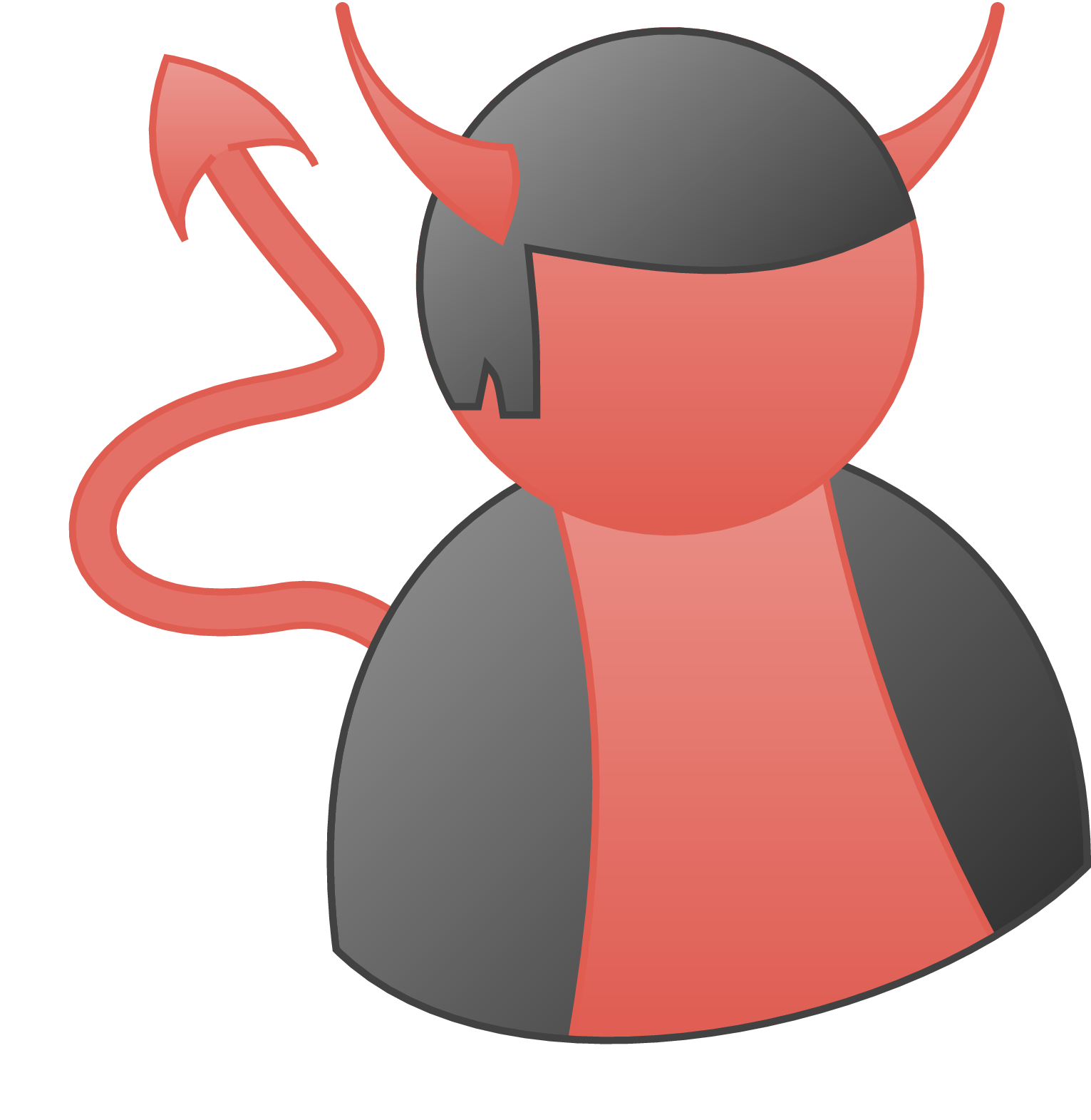 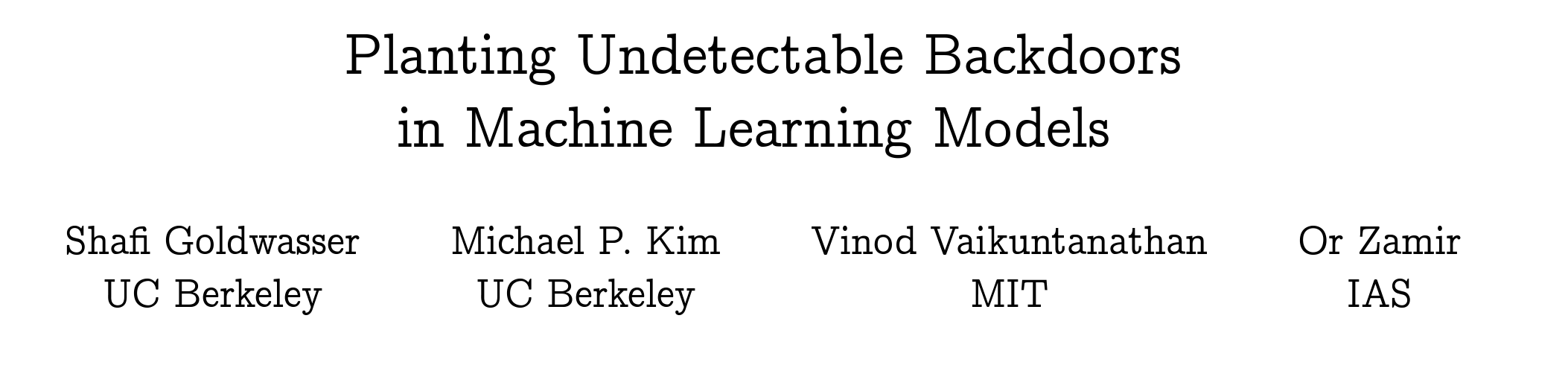 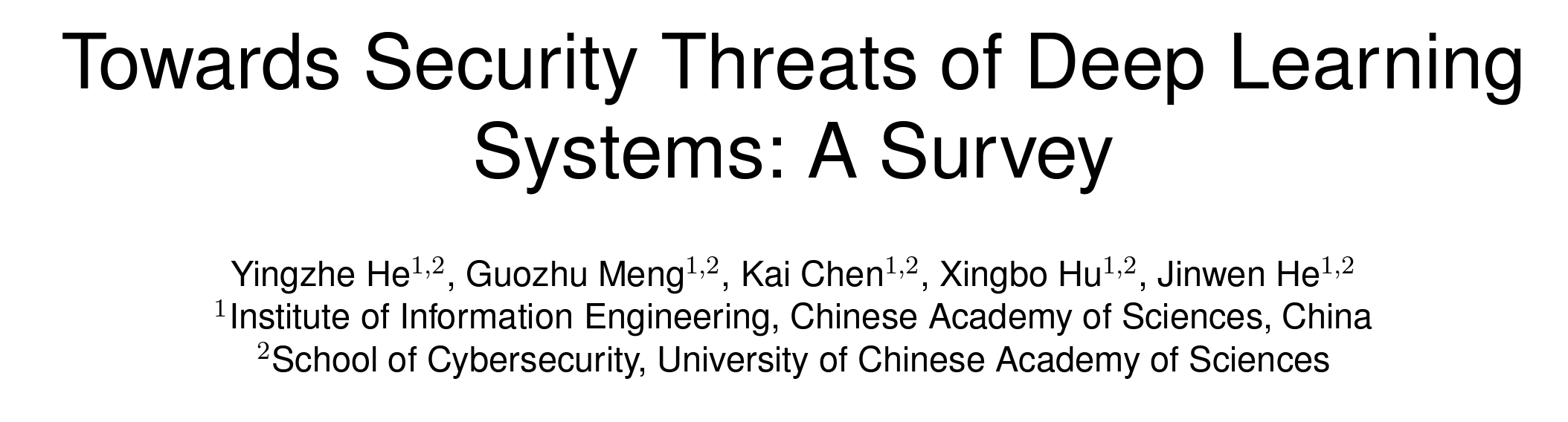 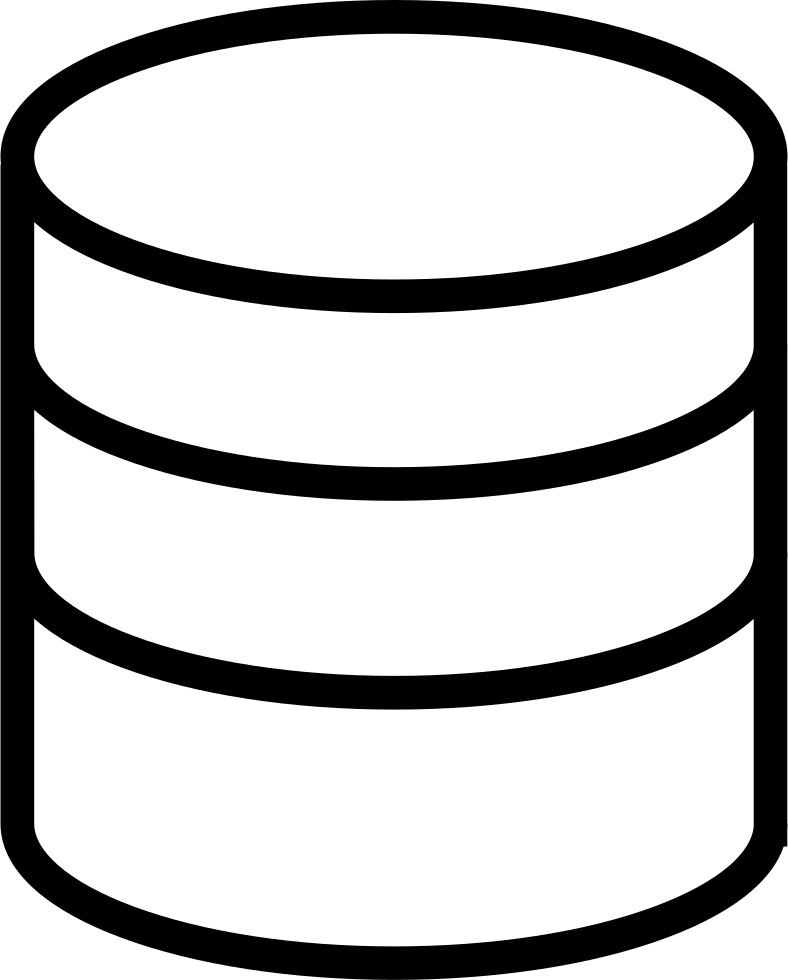 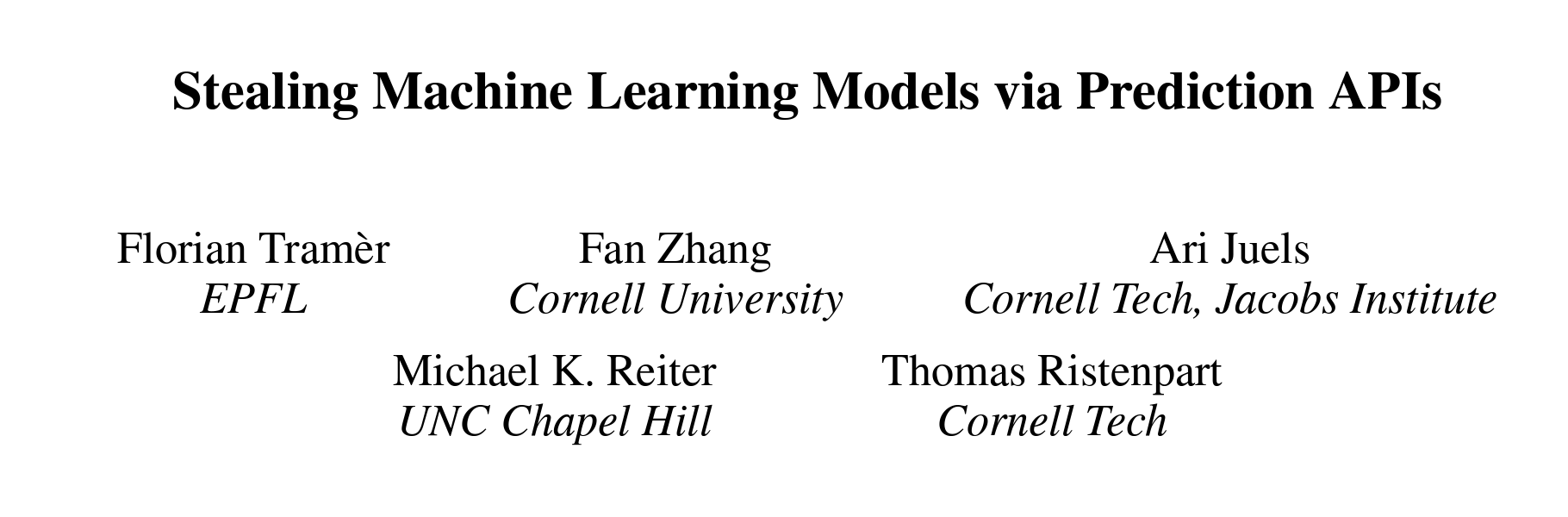 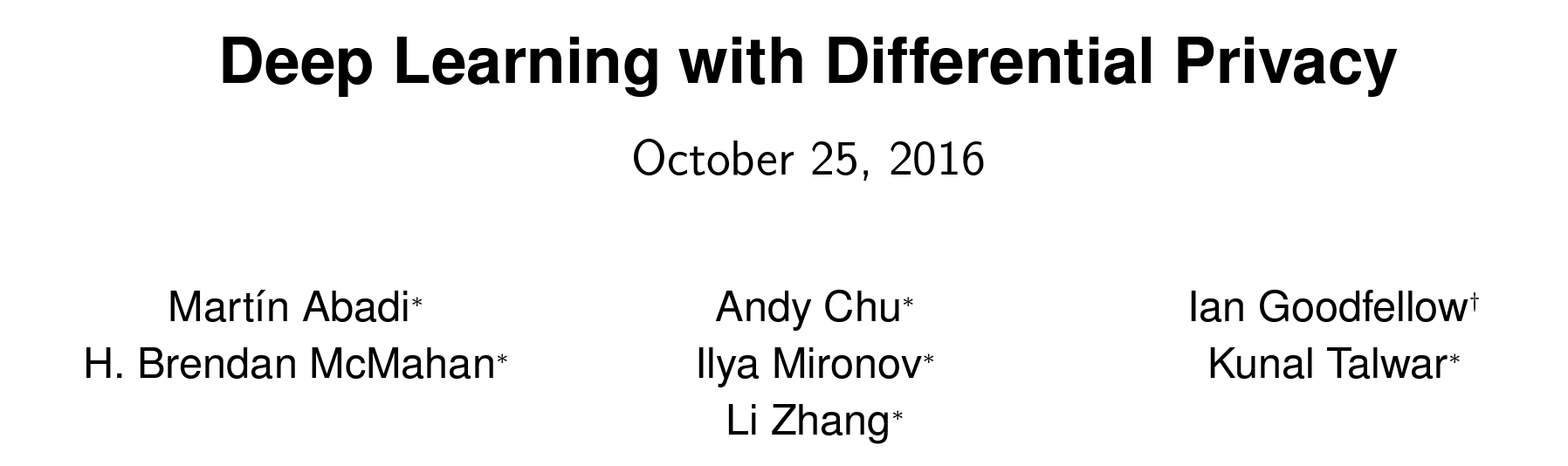 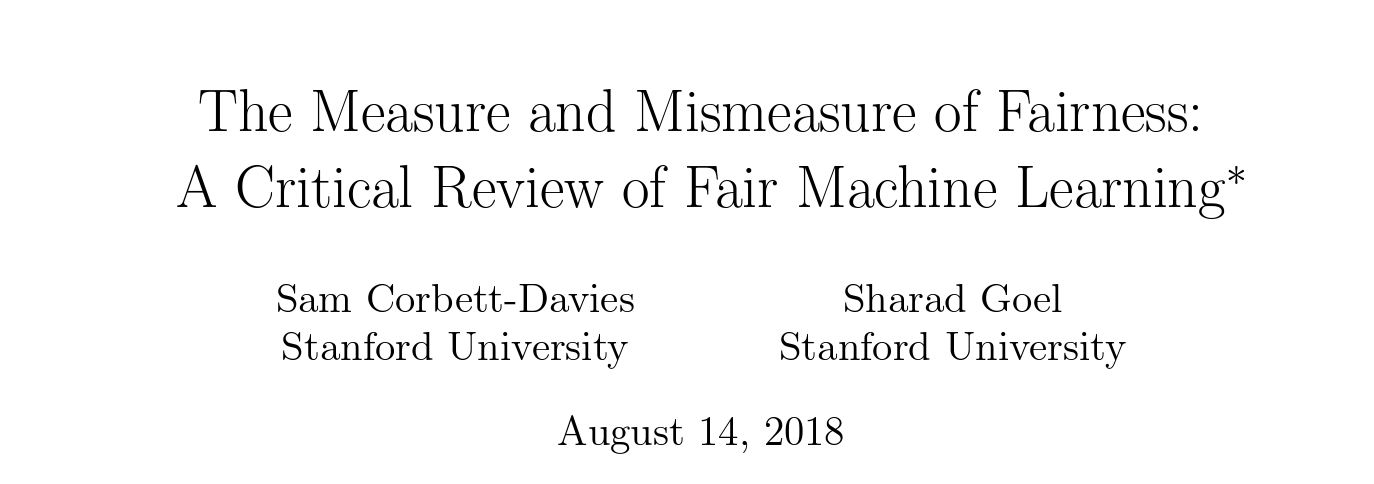 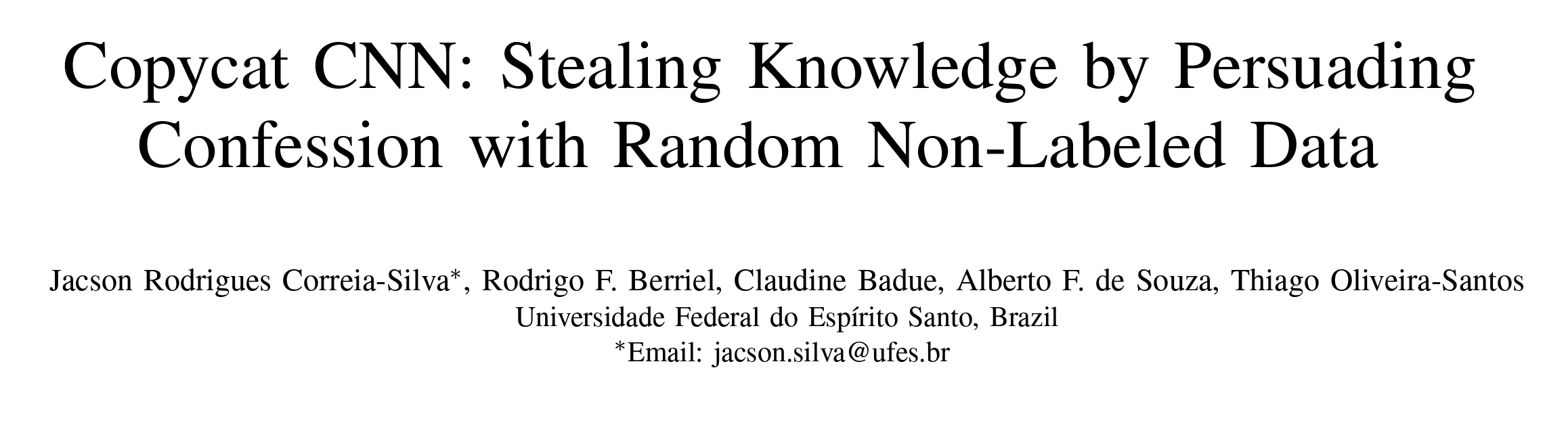 Proof of Training (PoT)
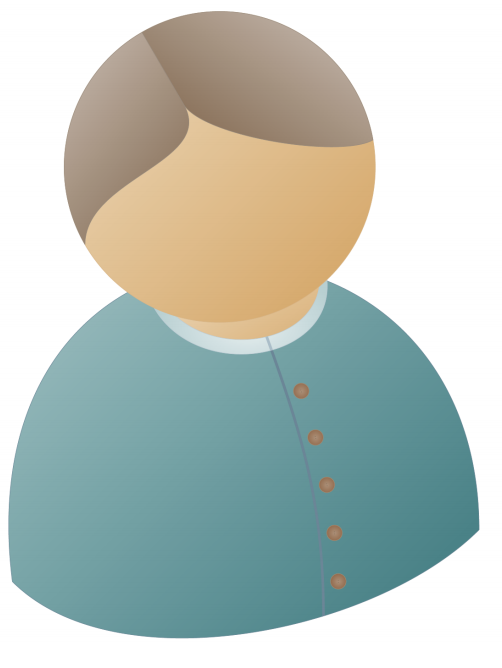 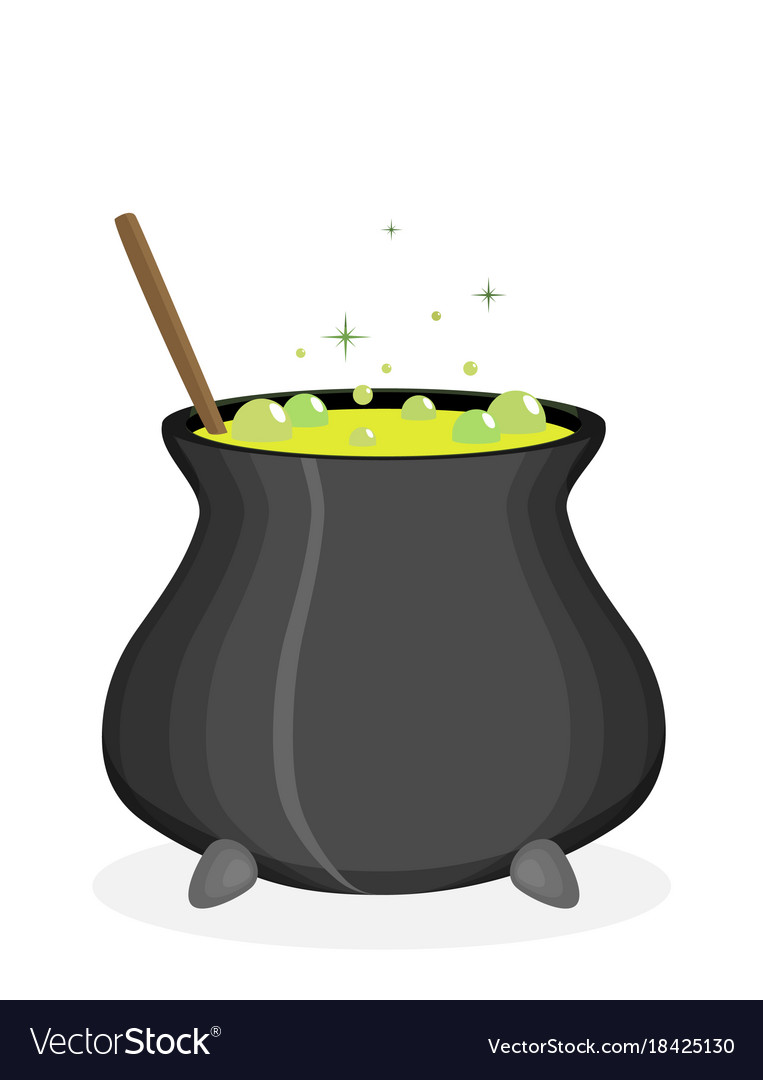 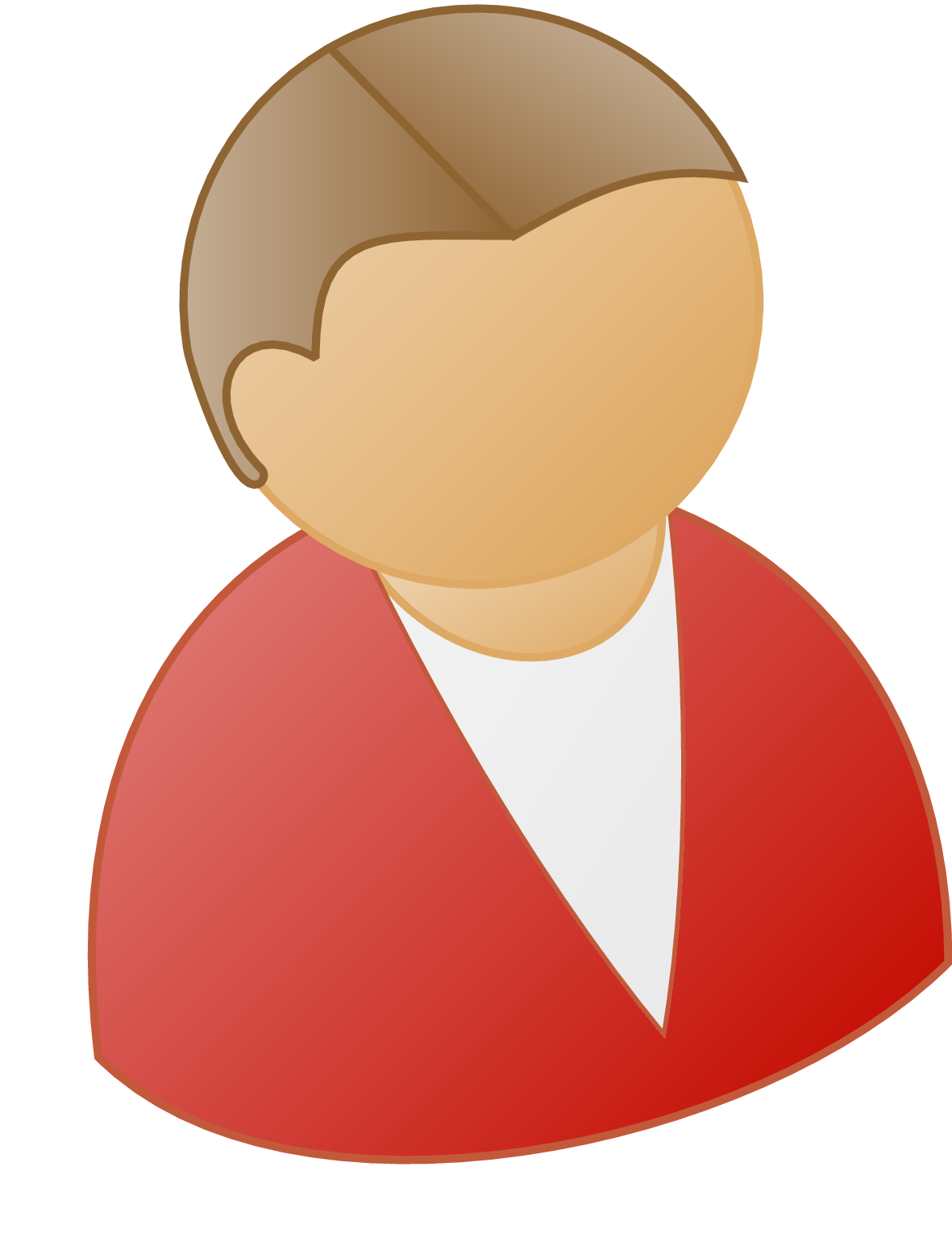 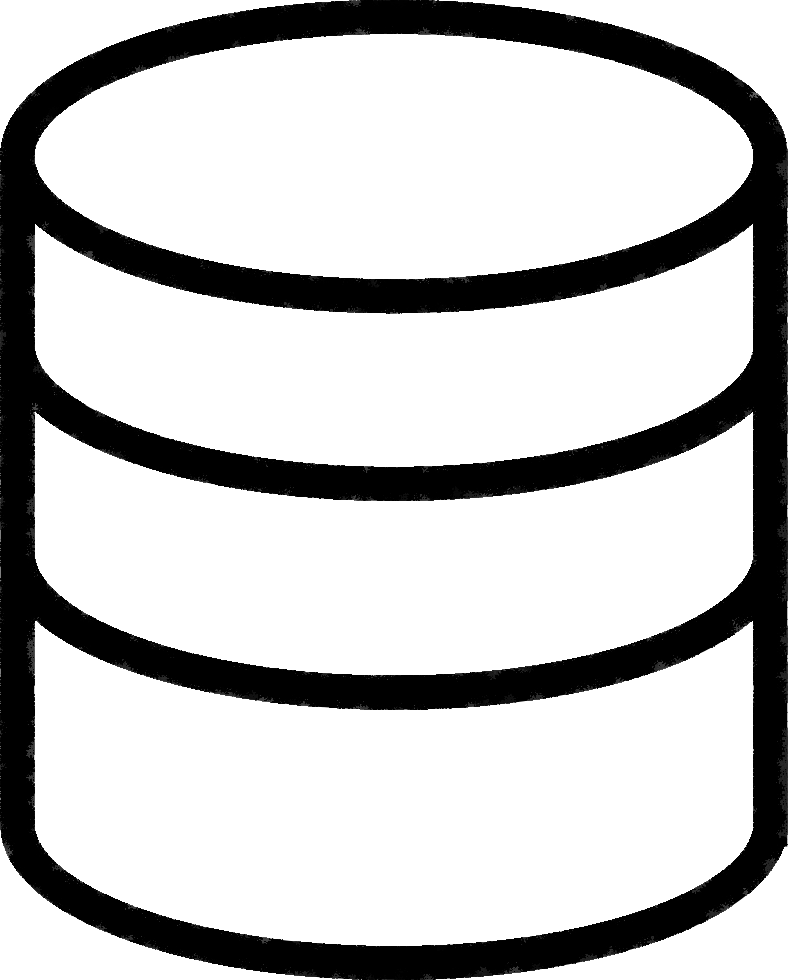 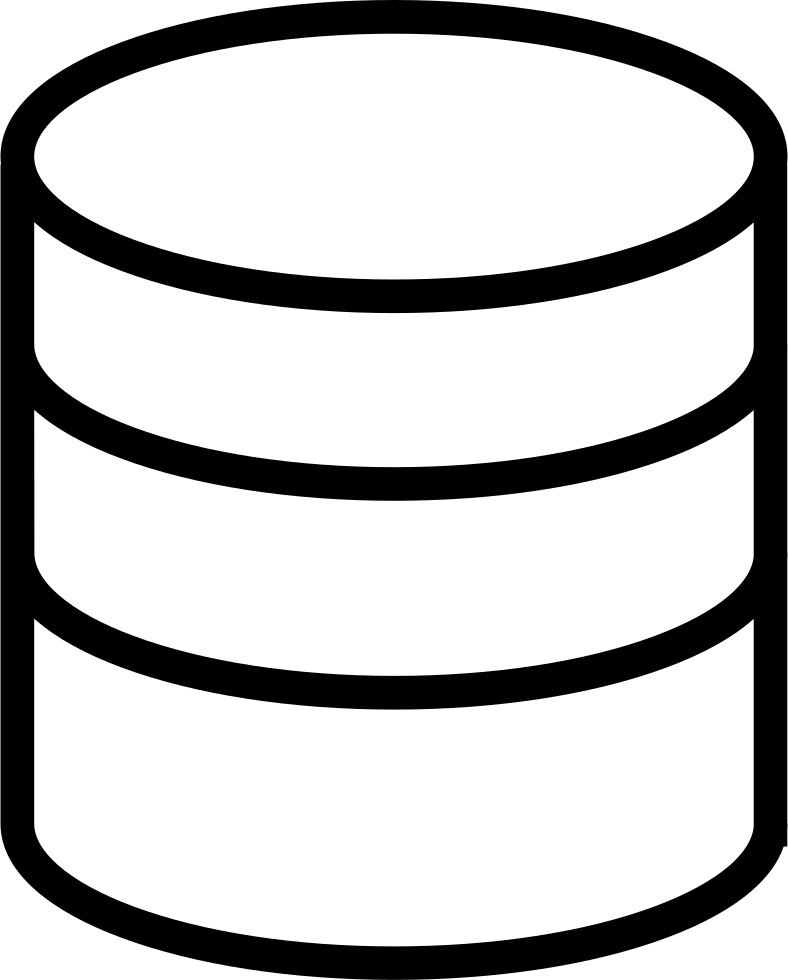 Model Trainer
Verifier
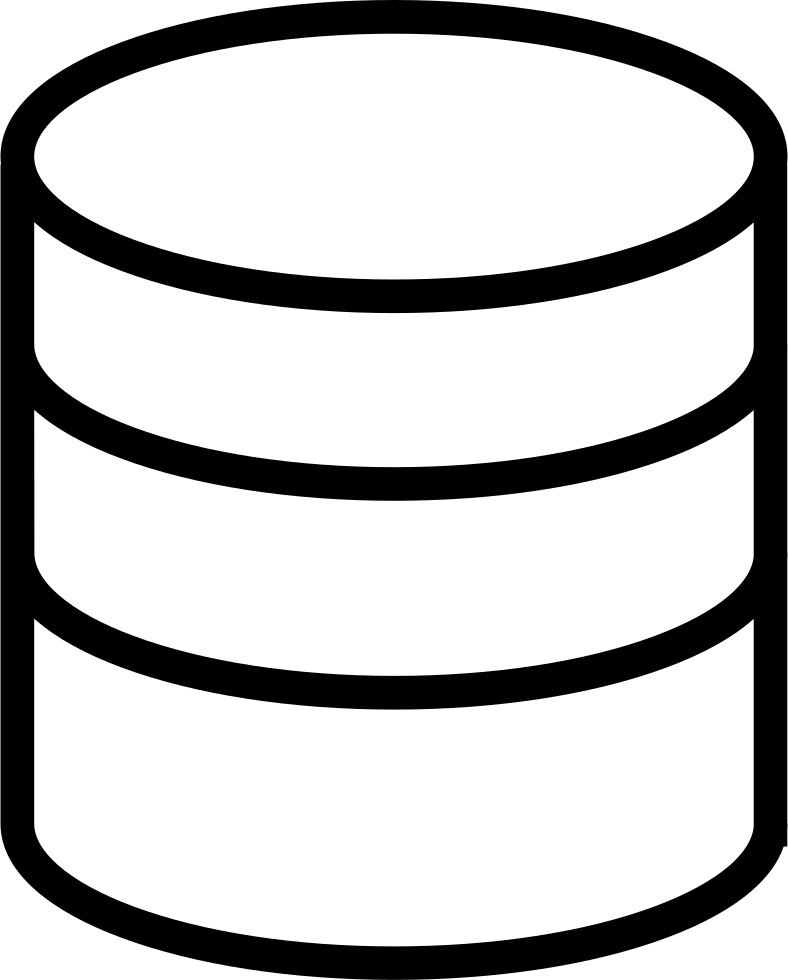 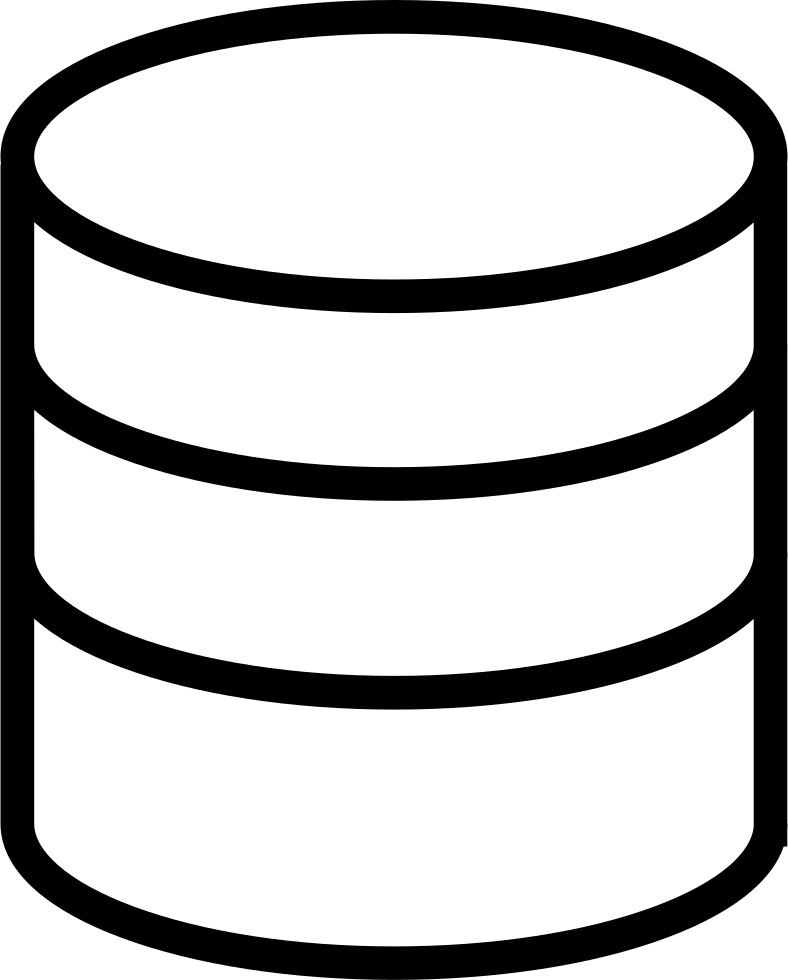 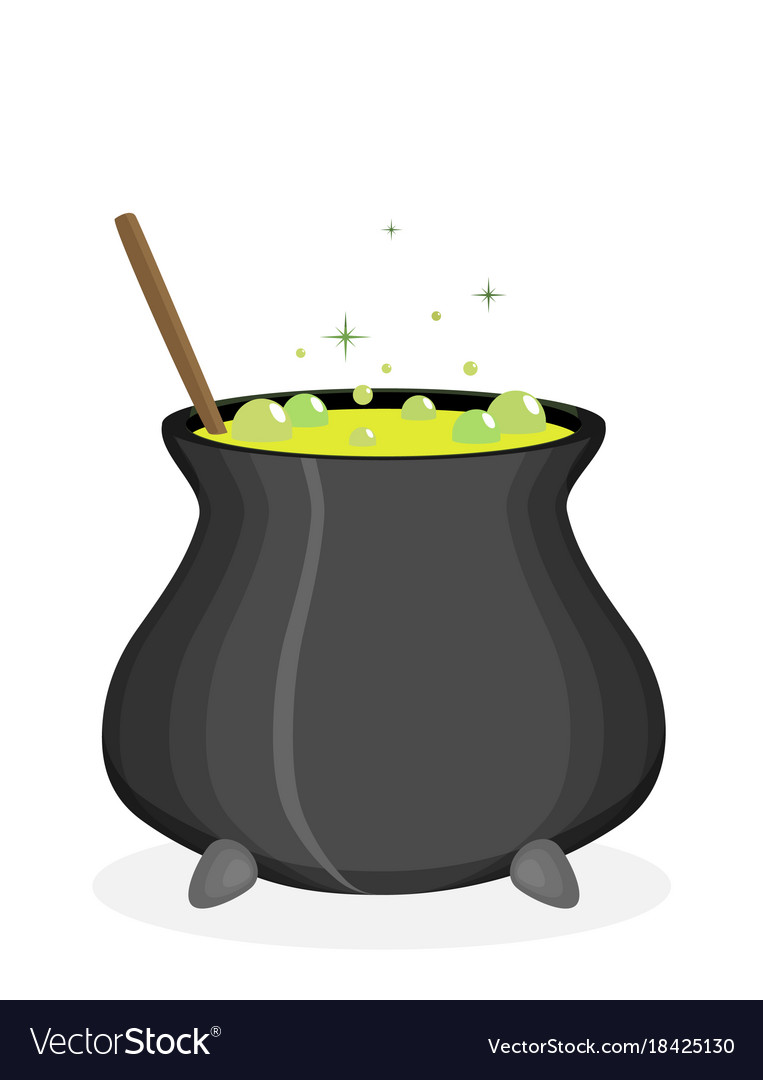 Checks if
is a valid proof.
1.
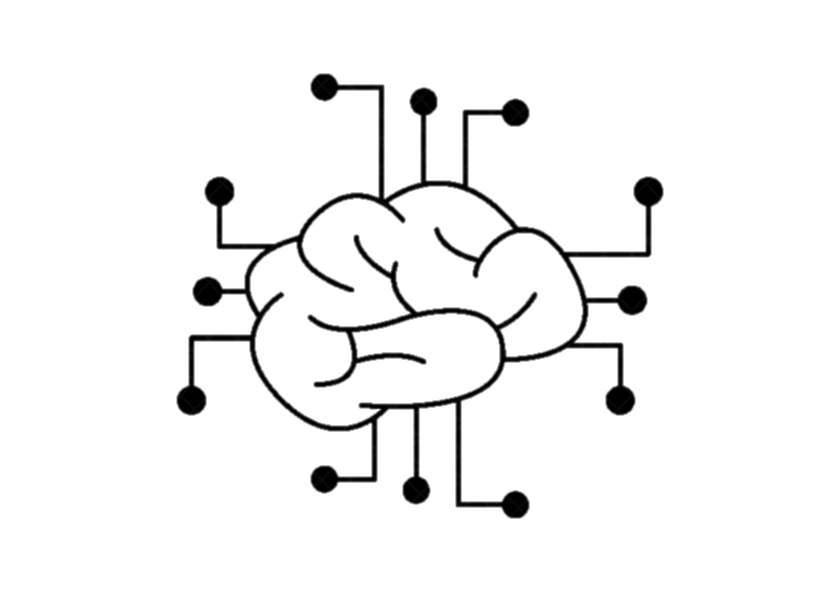 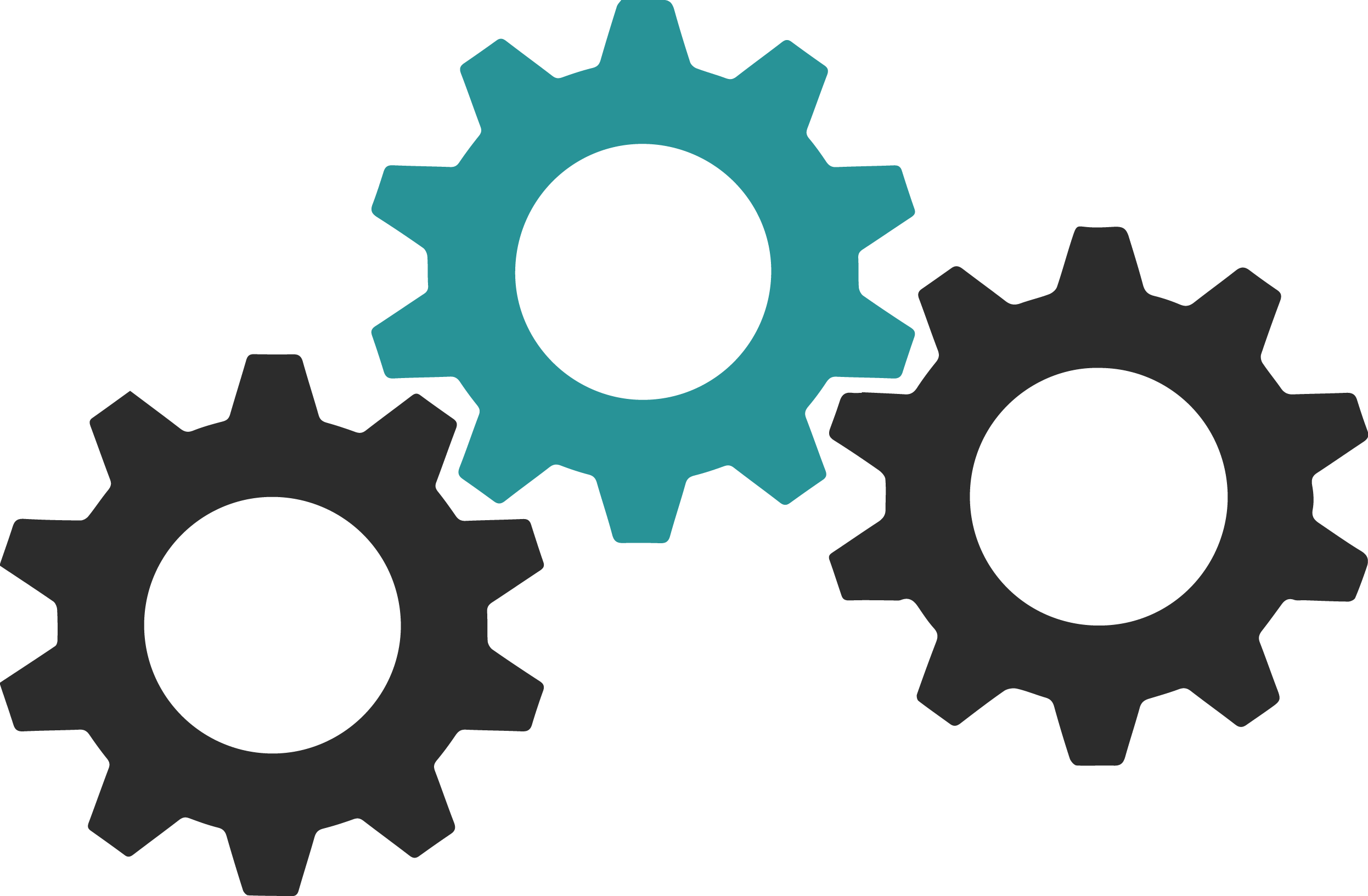 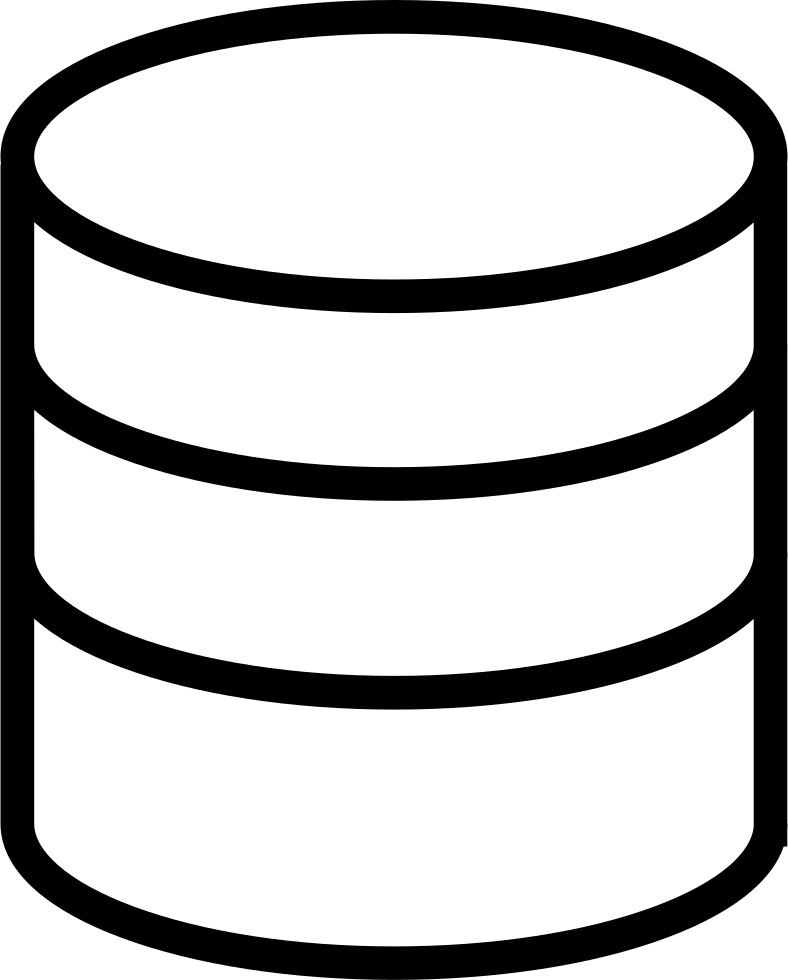 How does the verifier check?
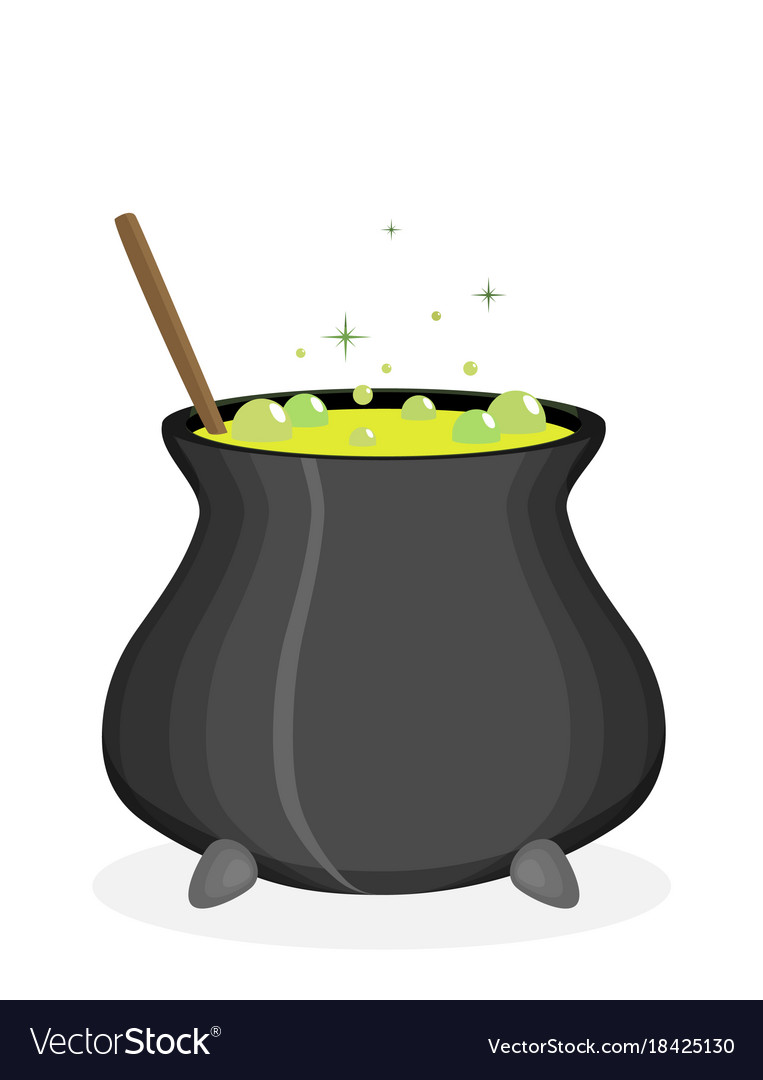 [JYCDTCP21]
Generates a proof
attesting that
2.
training was done according to the specifications of the learning algorithm.
Can we reveal the data and model?
[Speaker Notes: .]
Can We Reveal the Data and Model?
Model Stealing
Deviating from Specification
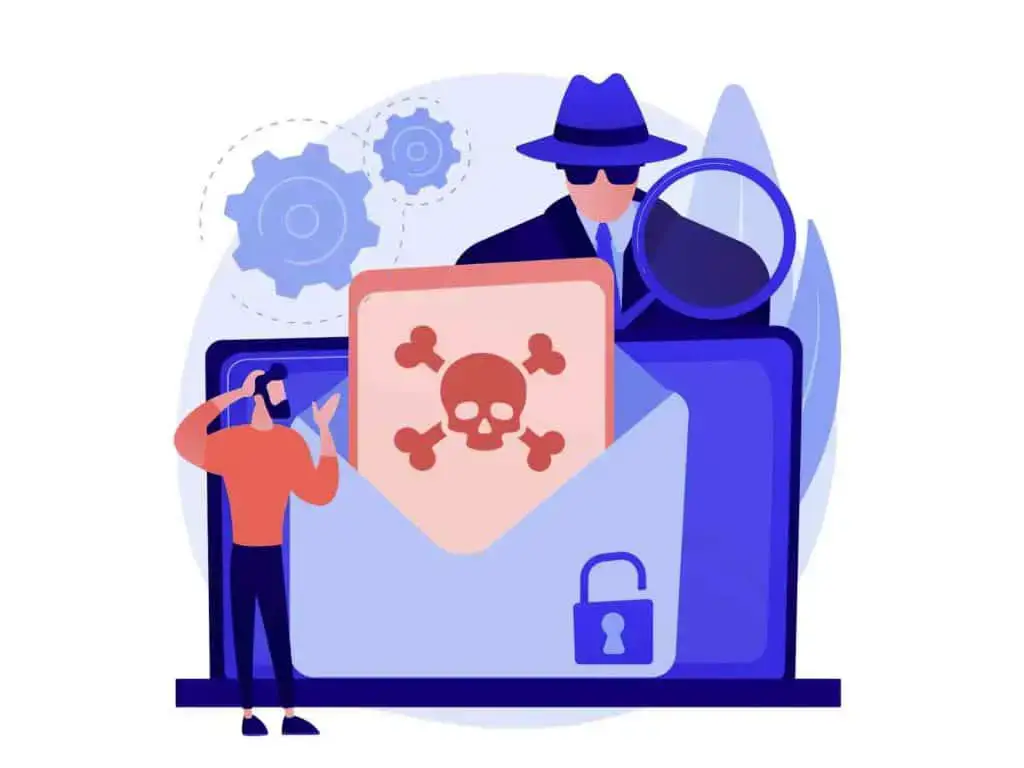 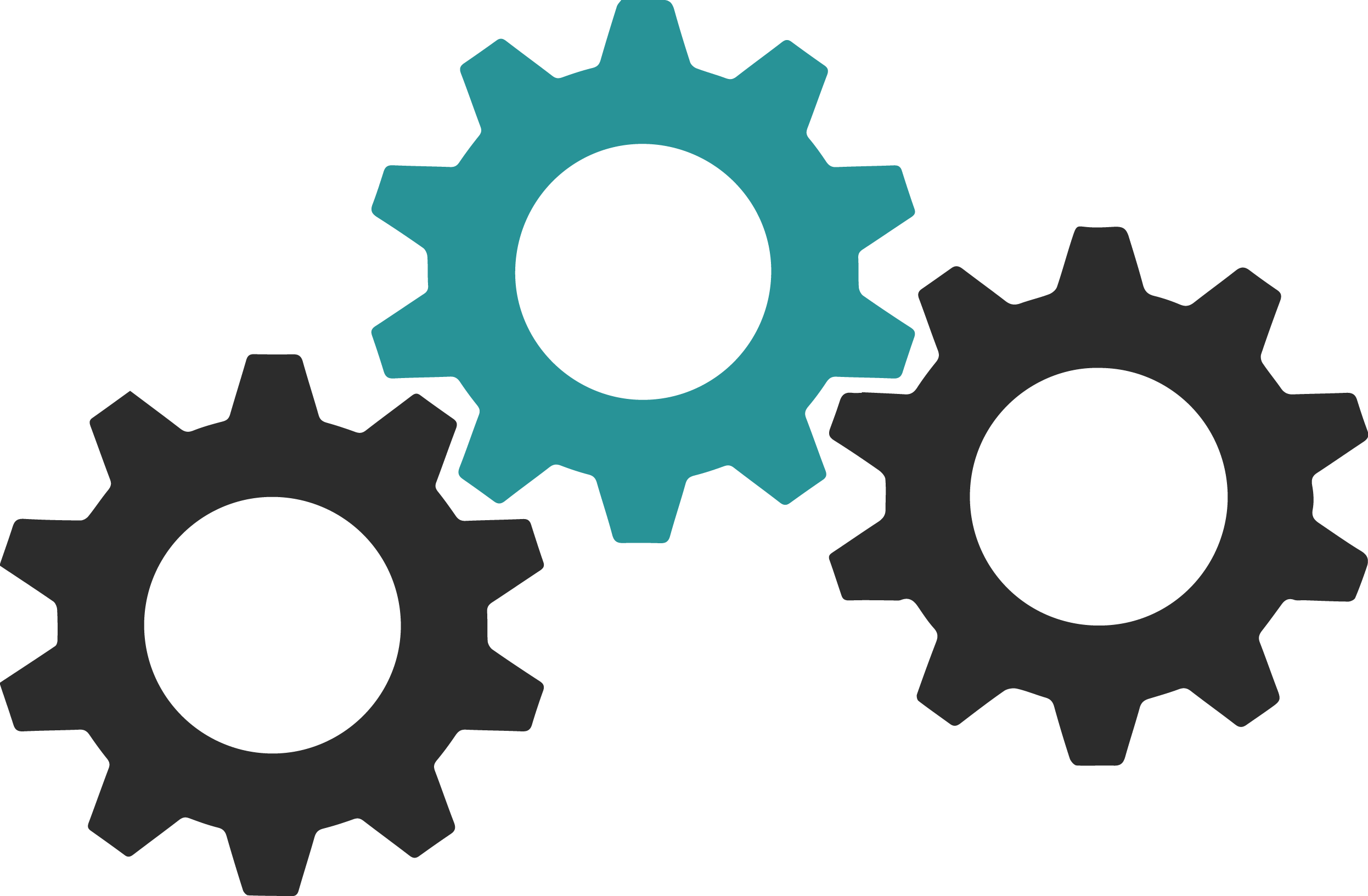 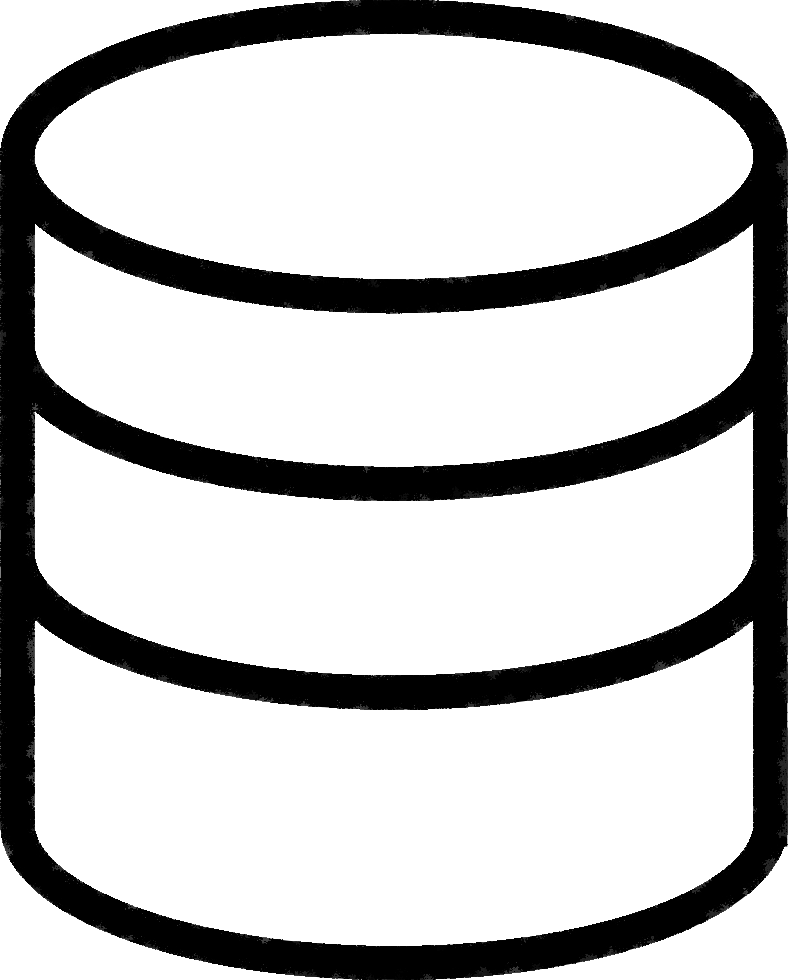 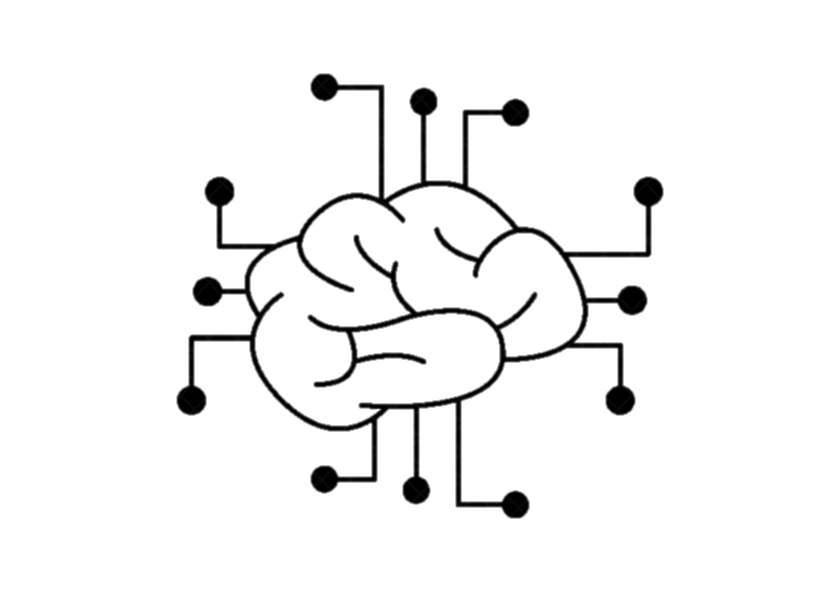 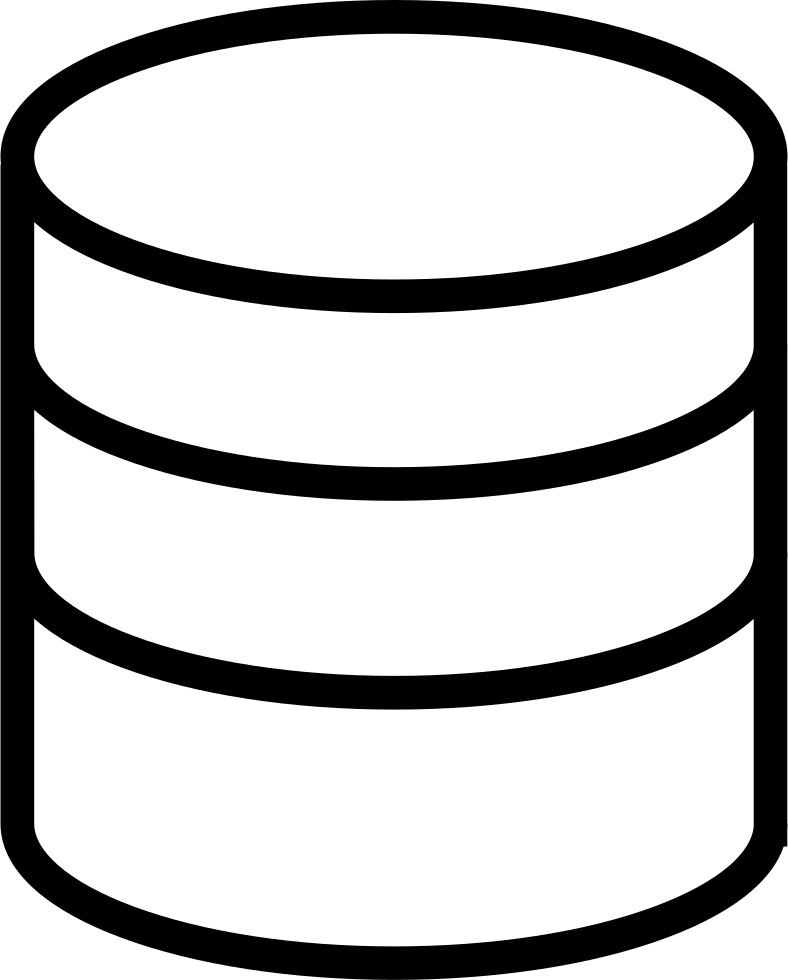 Exposing the dataset could render the proof irrelevant if the aim of PoT was to e.g. demonstrate privacy of model training.
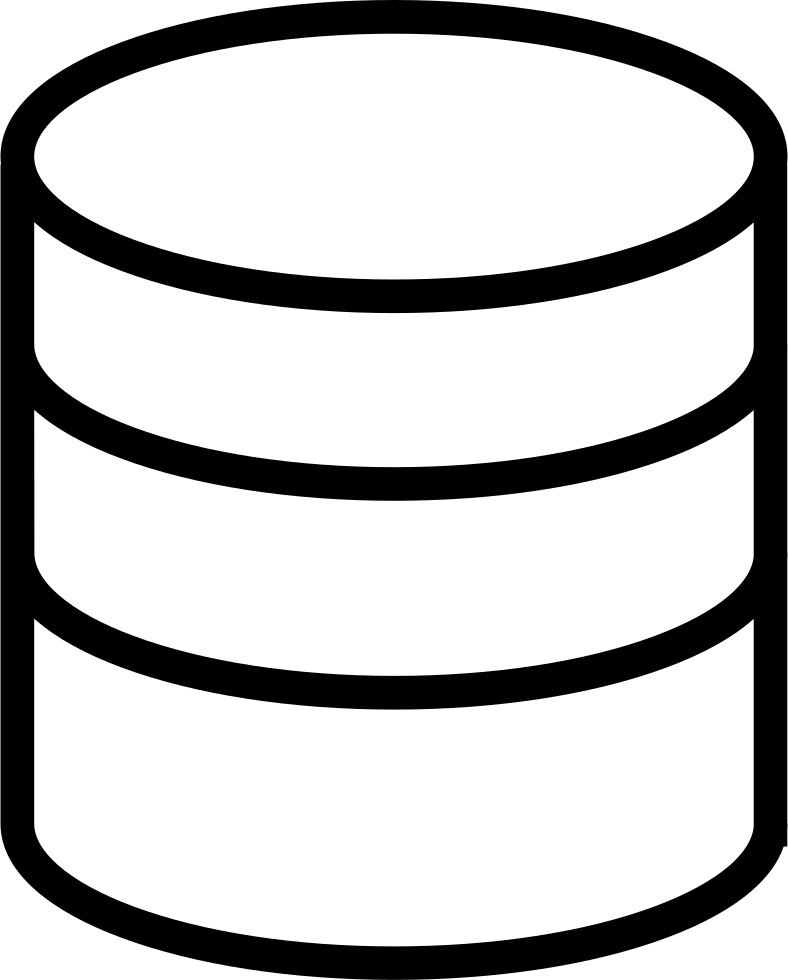 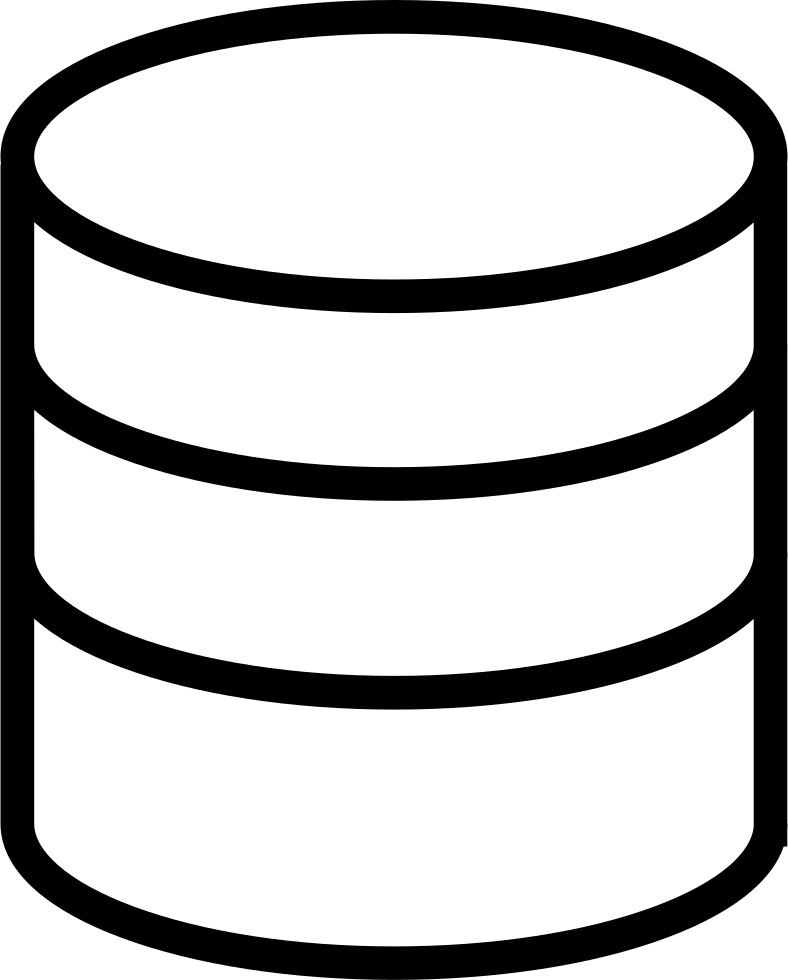 Revealing the data/model could be self-defeating!
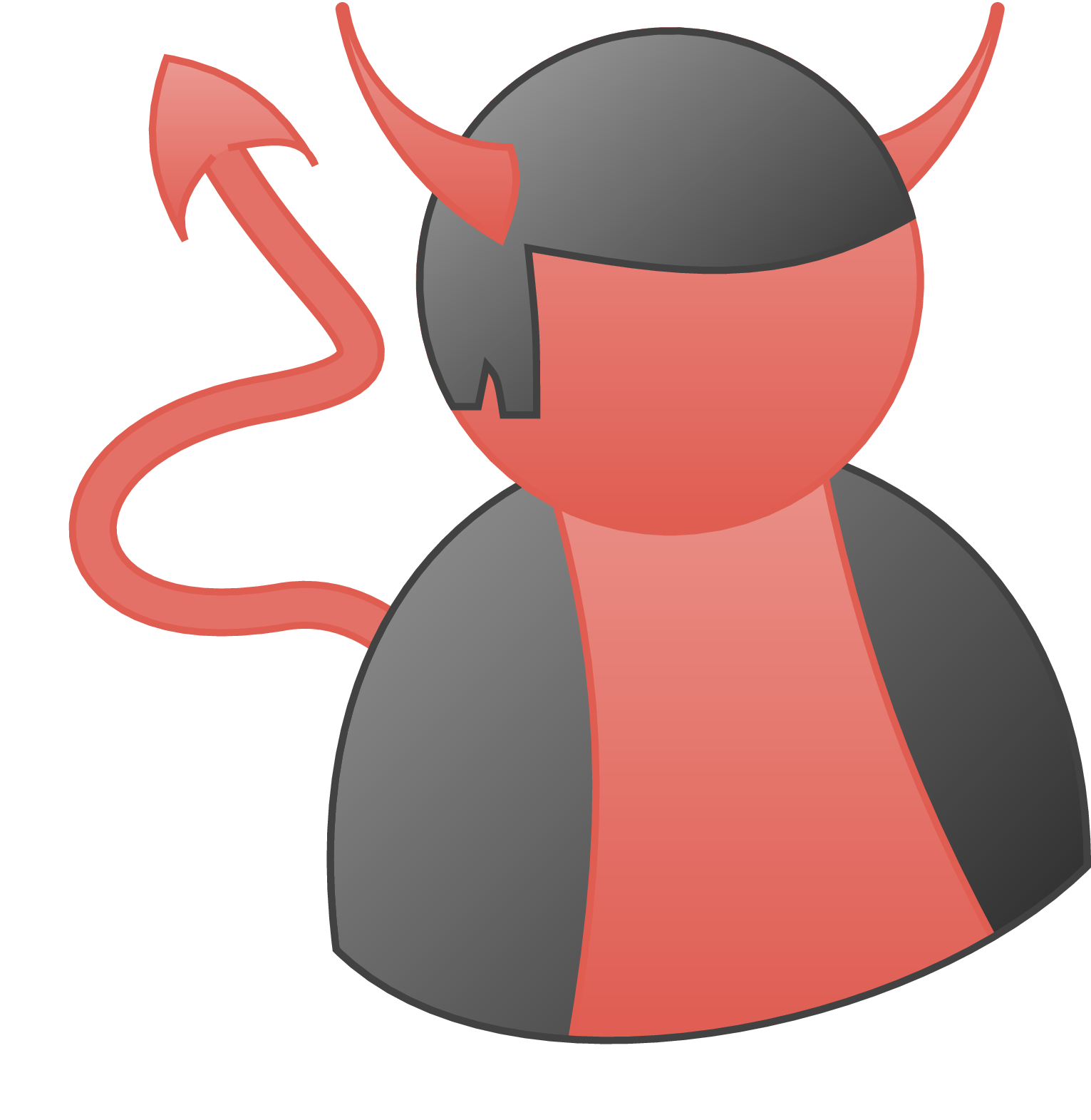 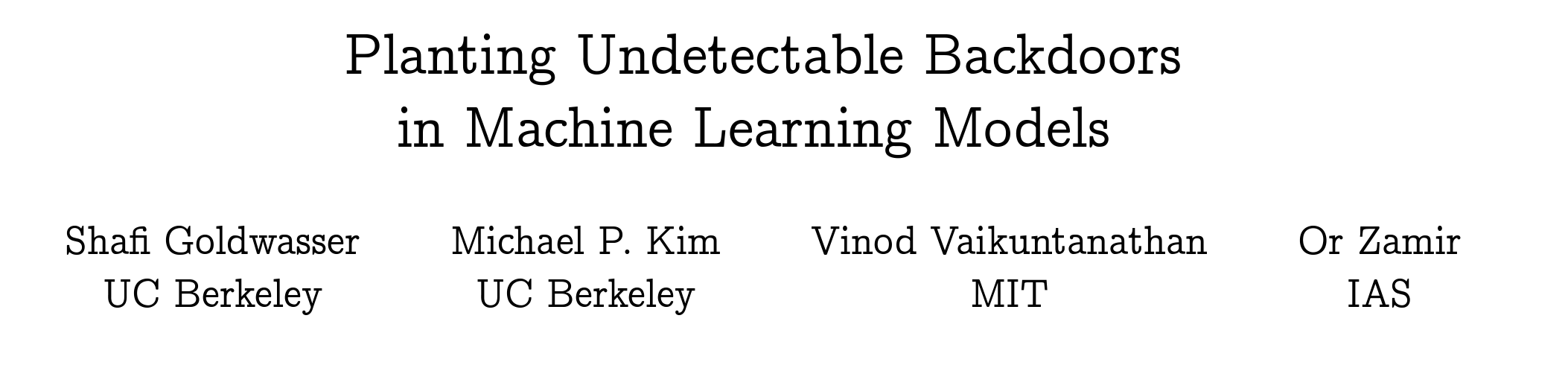 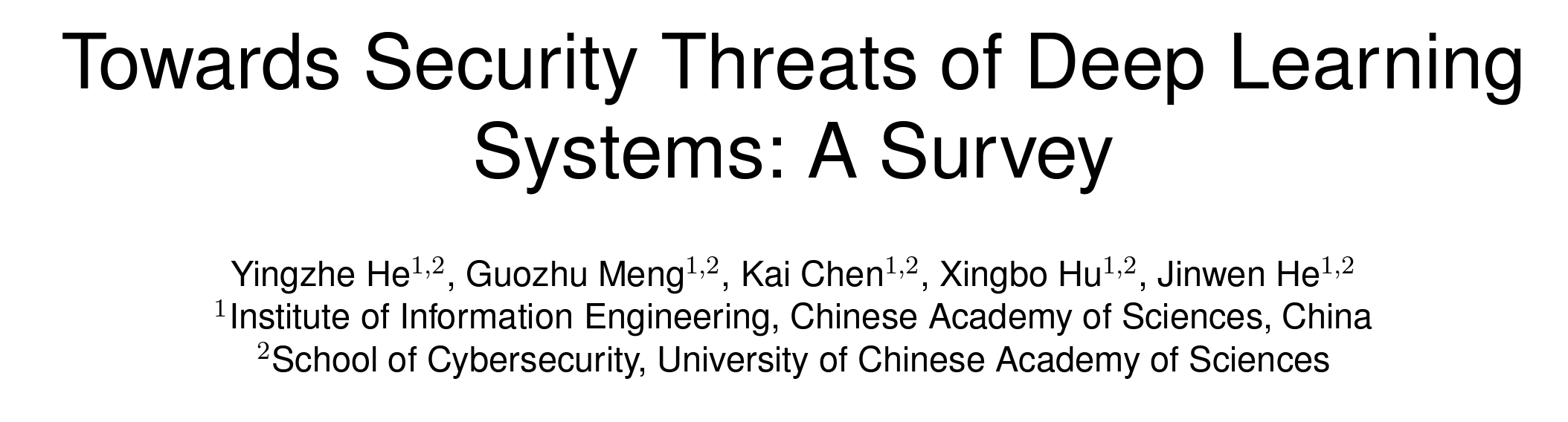 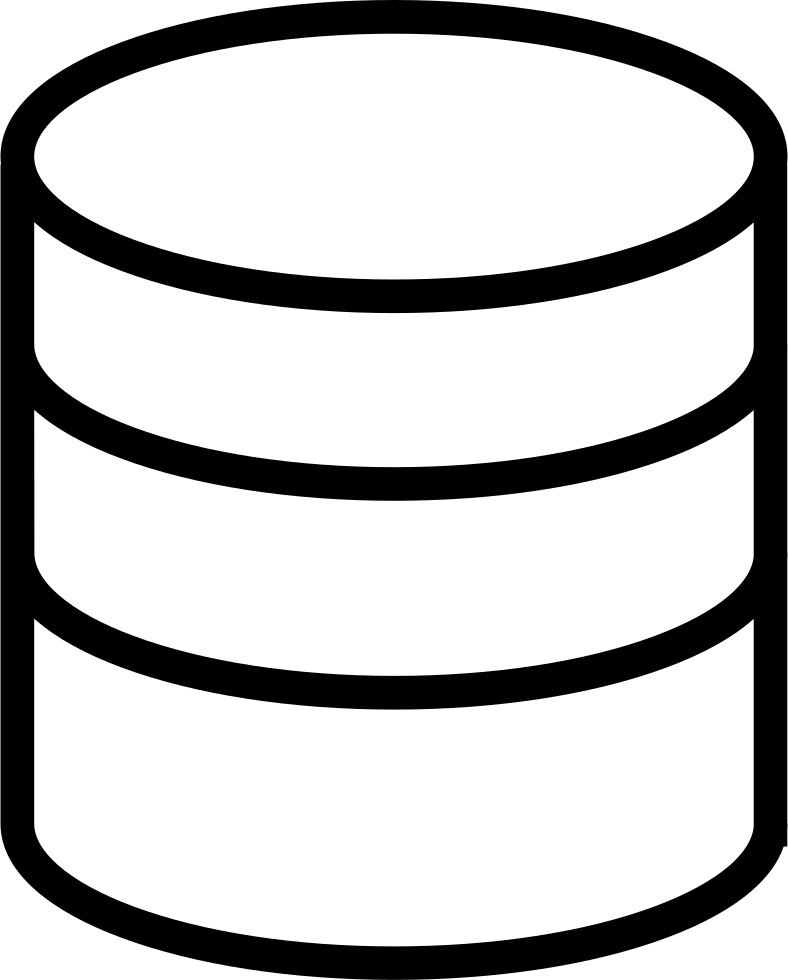 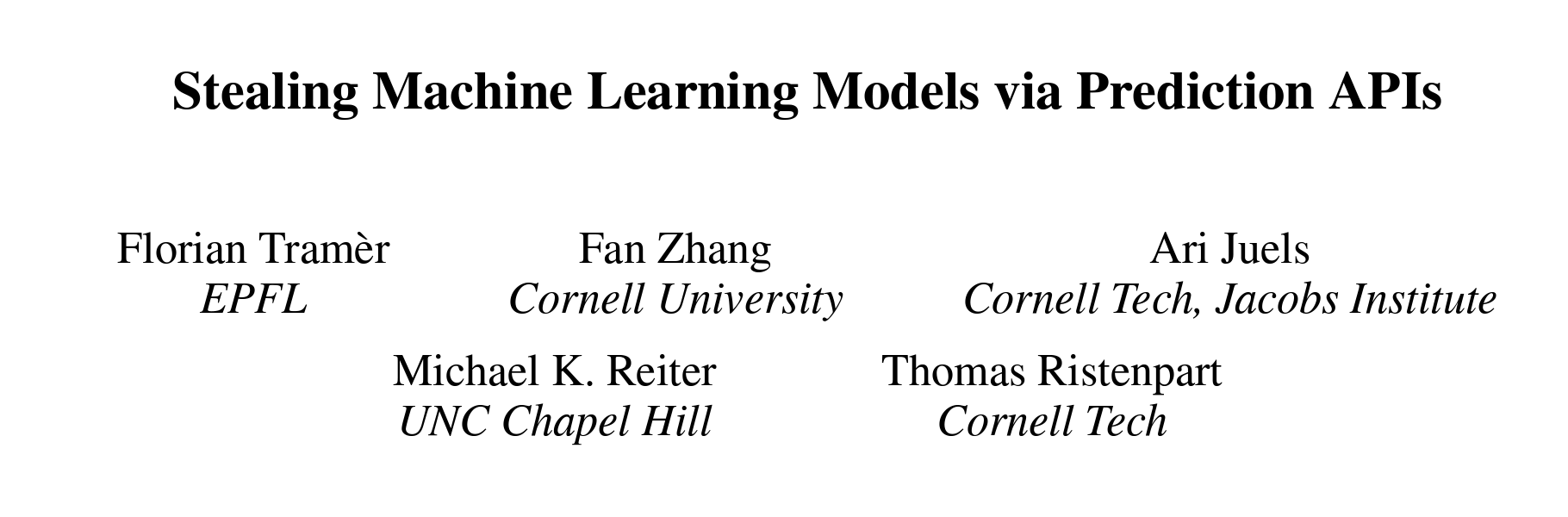 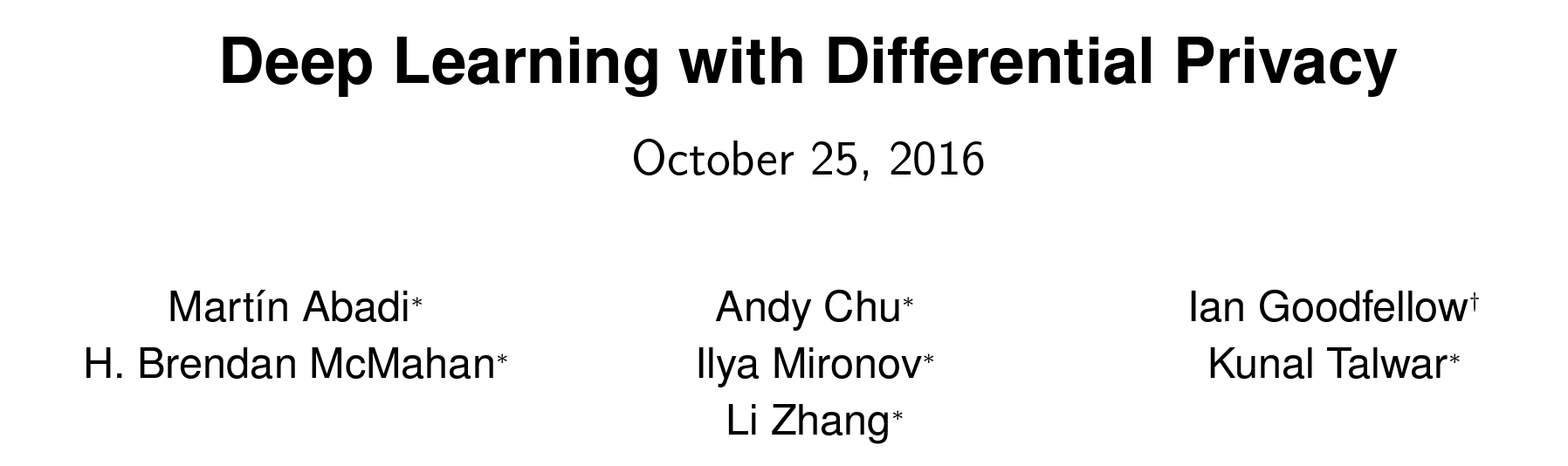 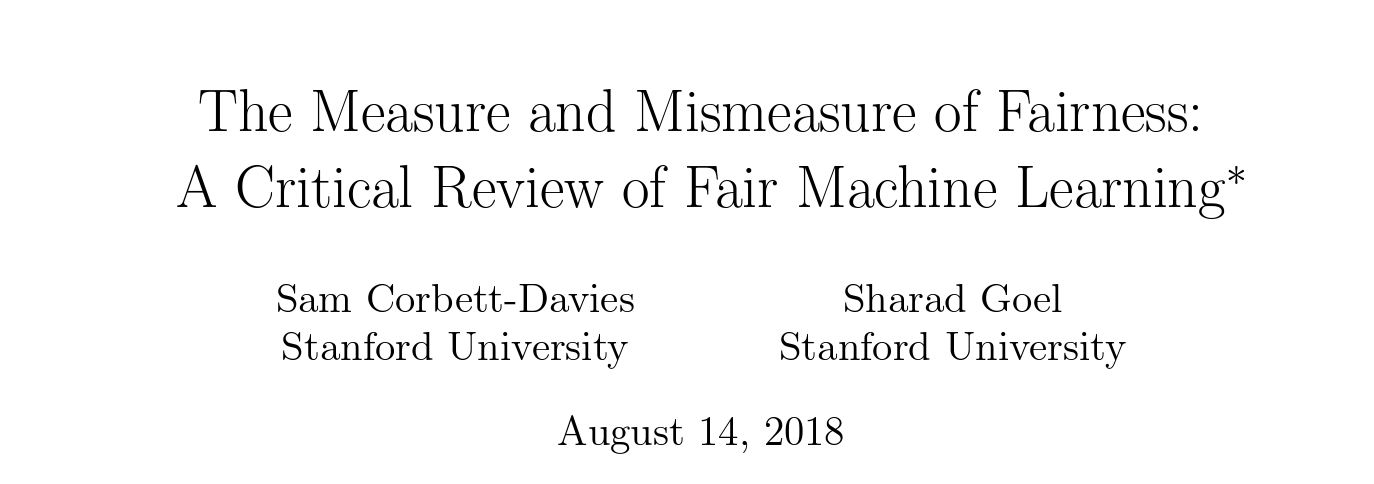 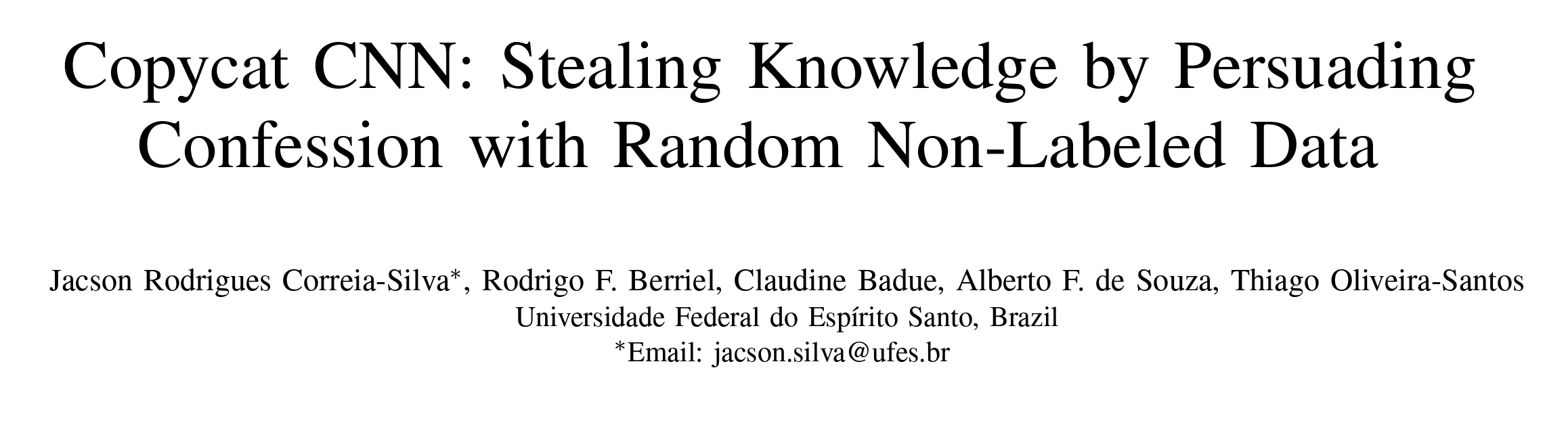 [Speaker Notes: .]
Can we give a proof of training while keeping the data and model private?
Zero-Knowledge (zk) Proofs [GMR85]
Zero knowledge
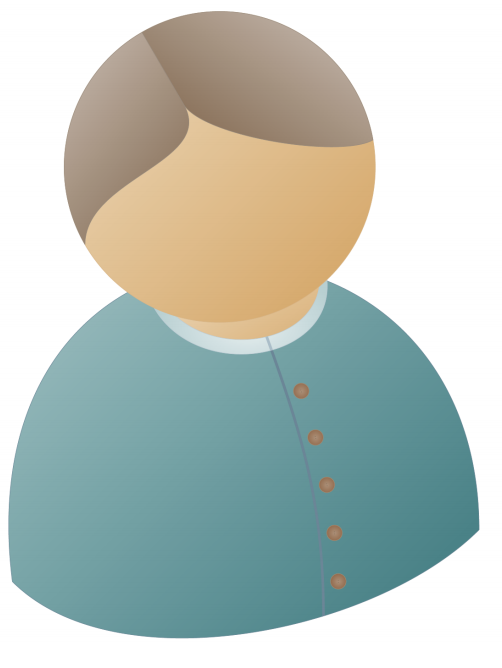 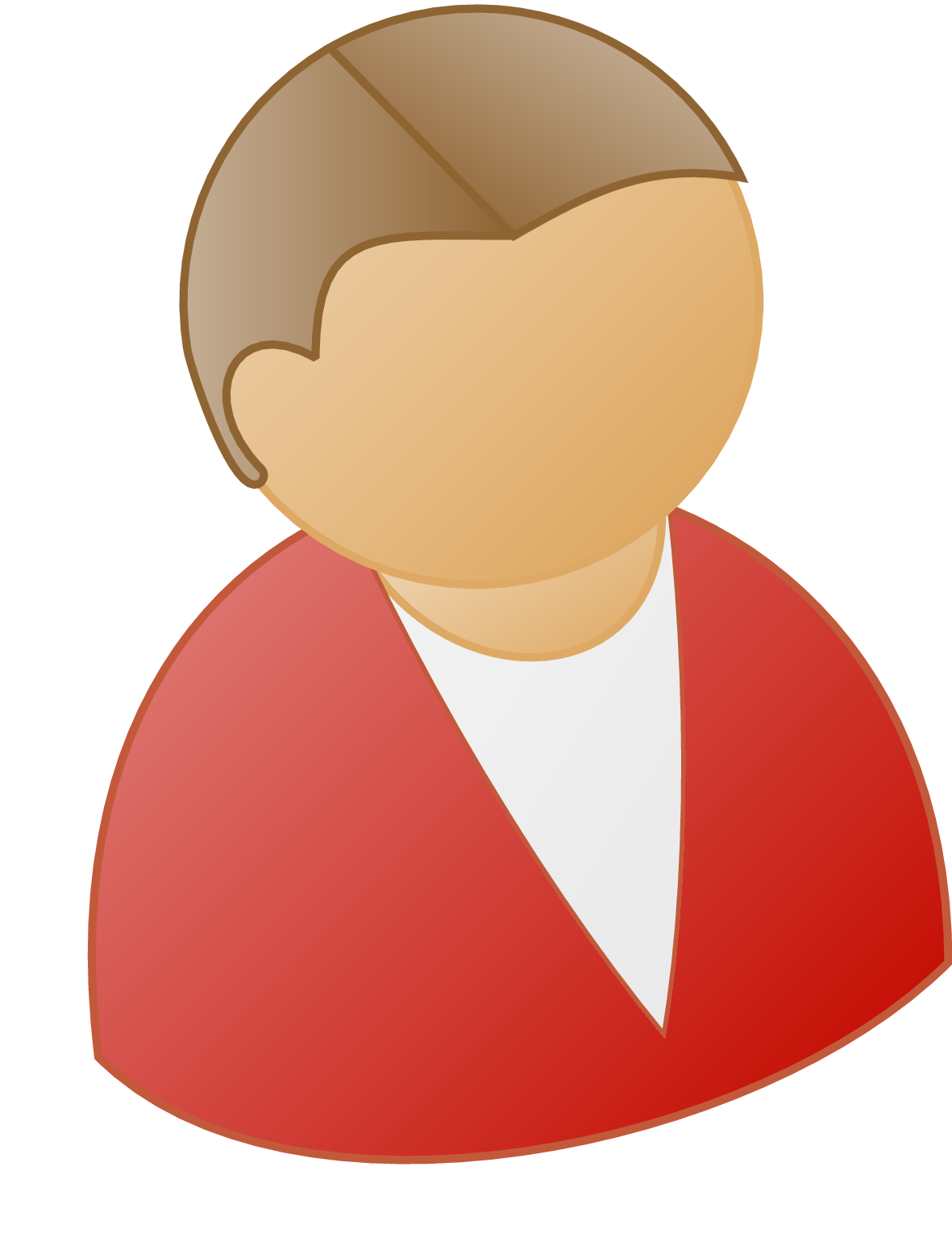 Soundness
Okay, I believe you
Verifier
Prover
Zero-Knowledge Proof of Training (zkPoT)
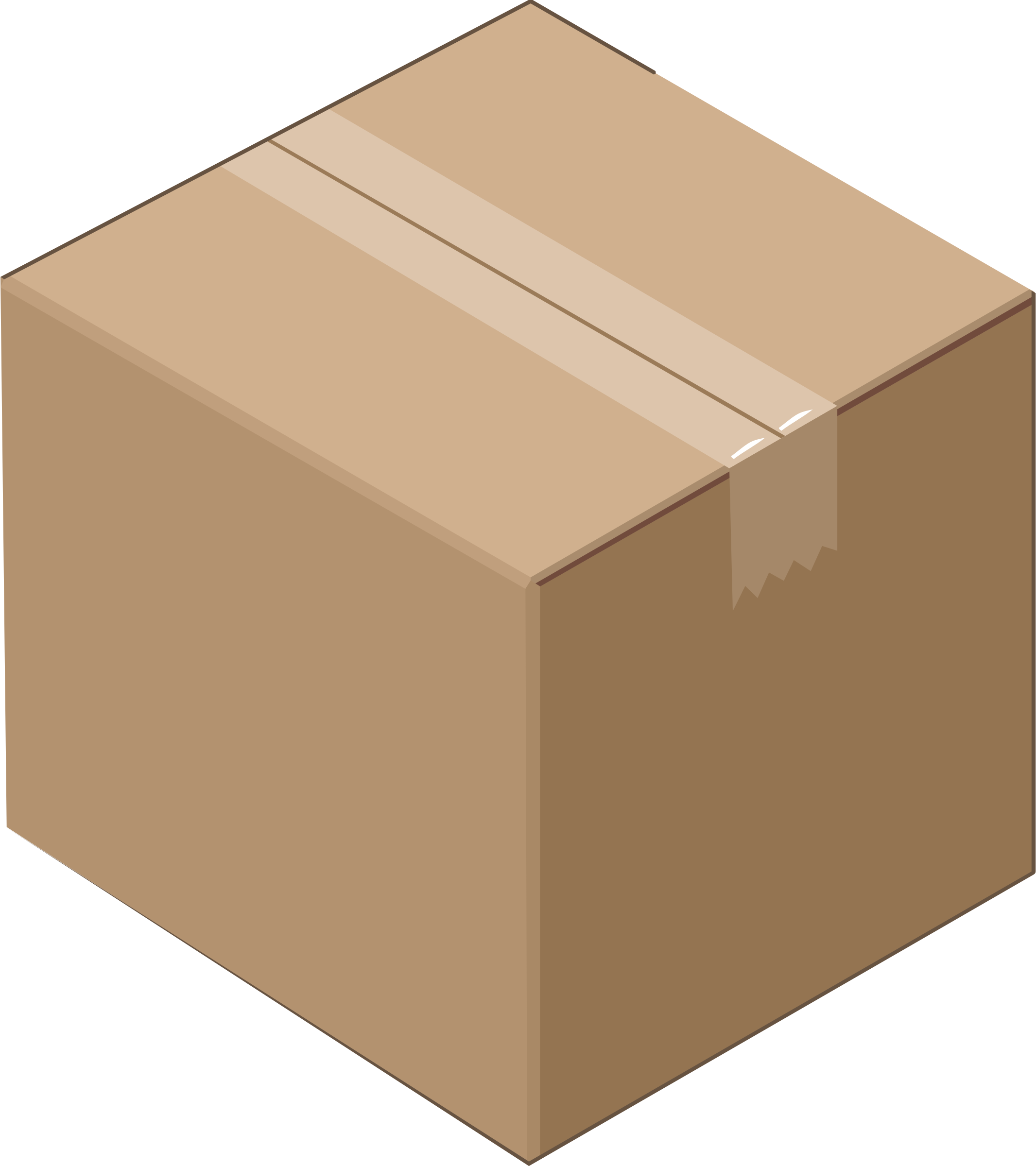 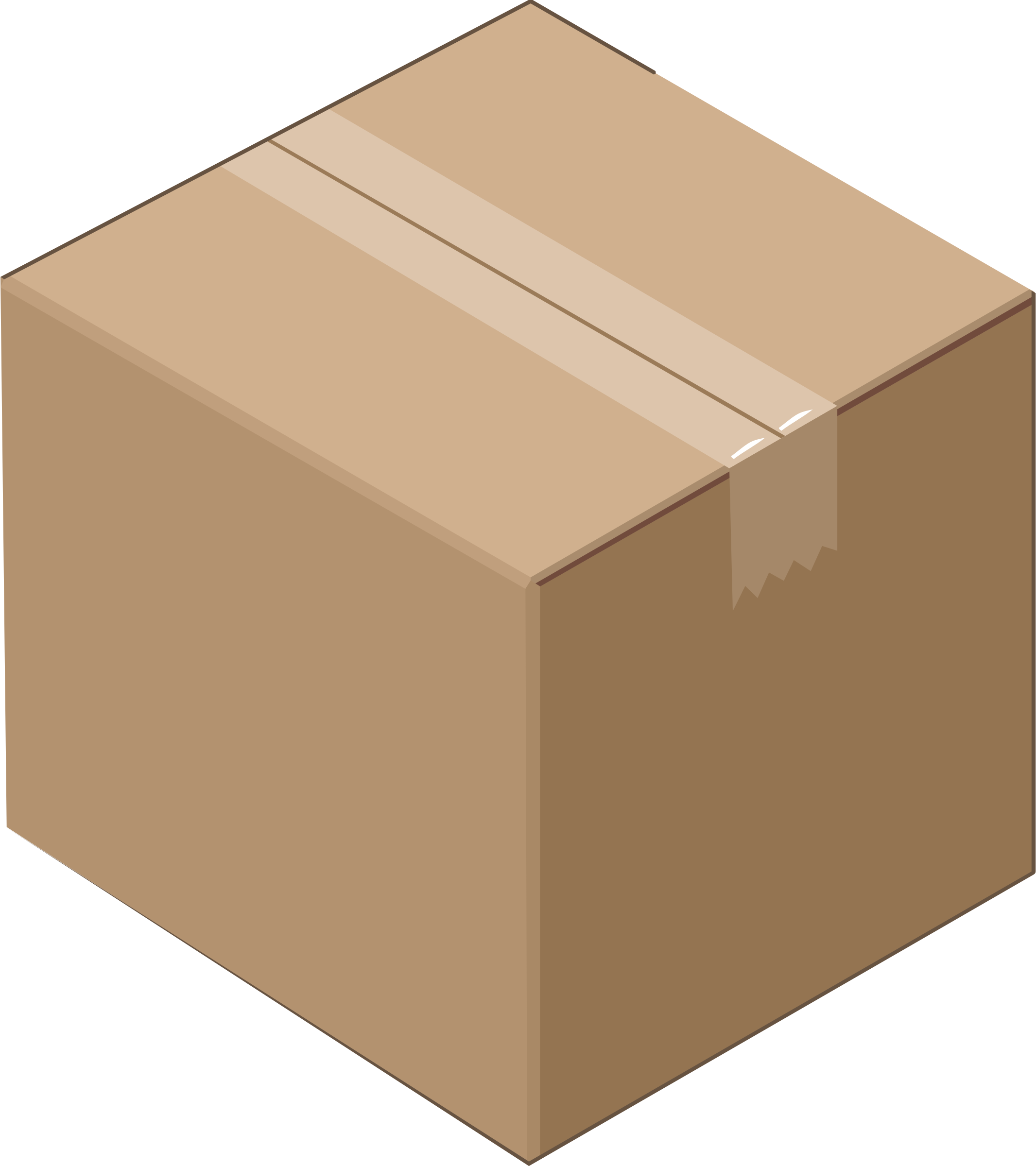 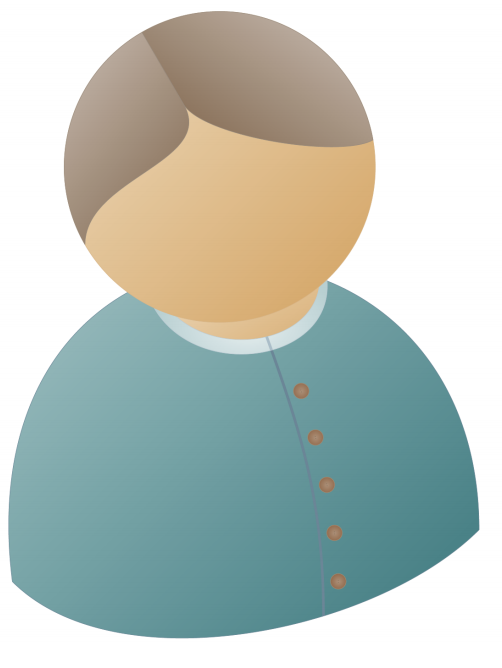 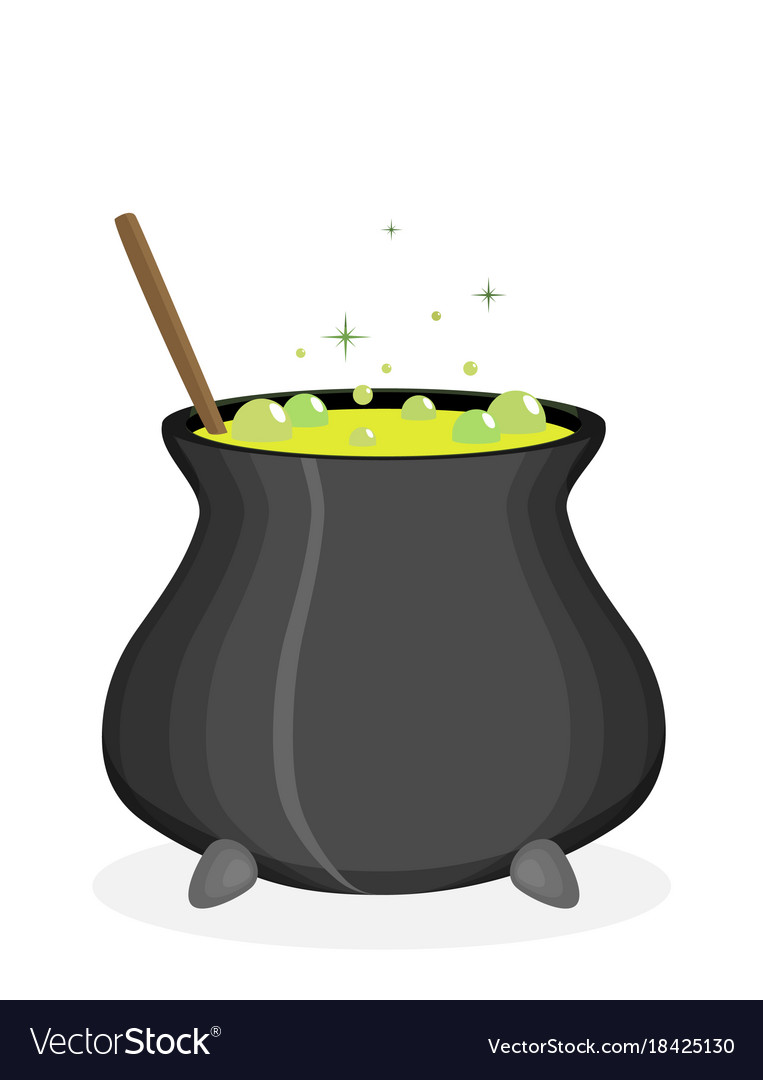 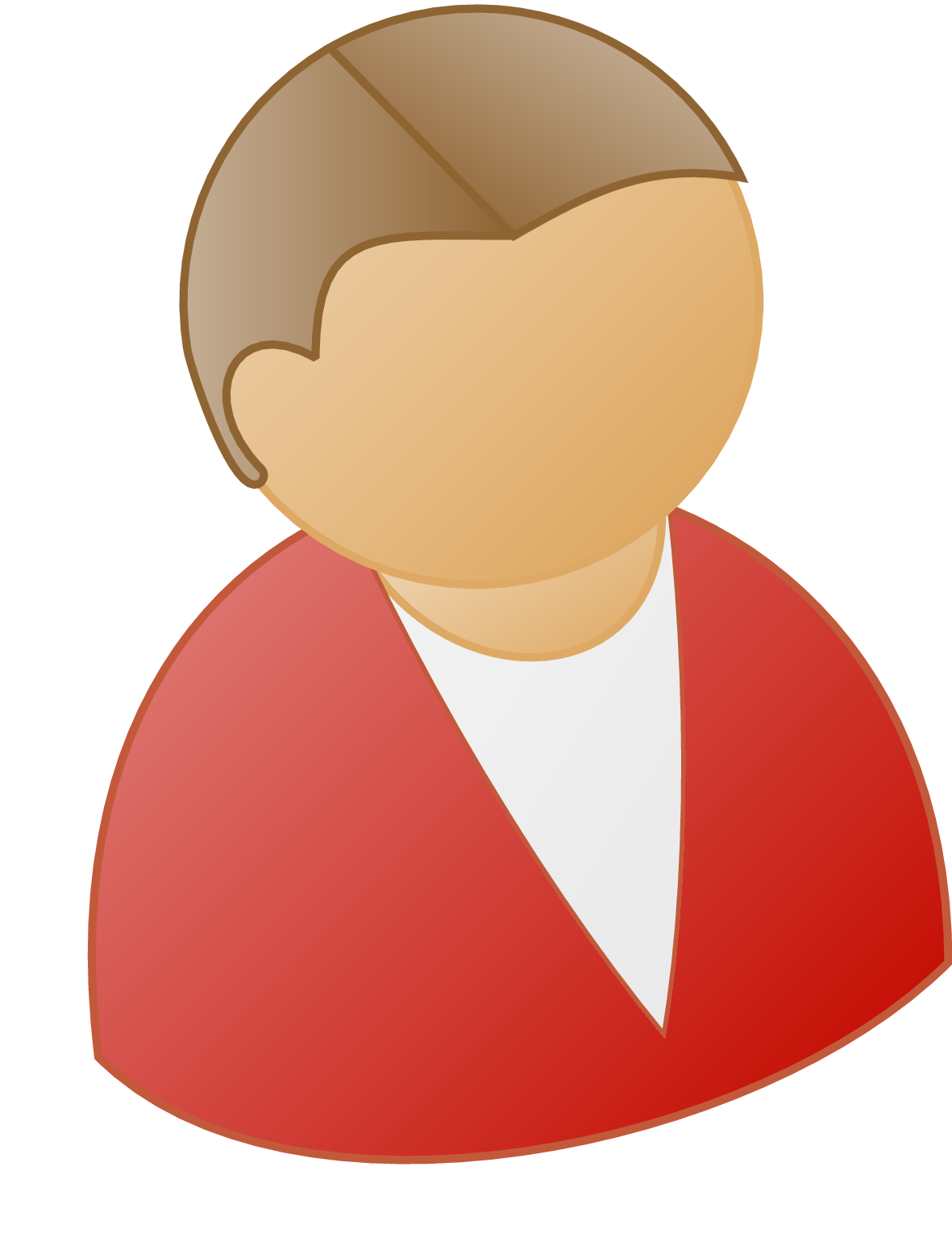 Data
Model
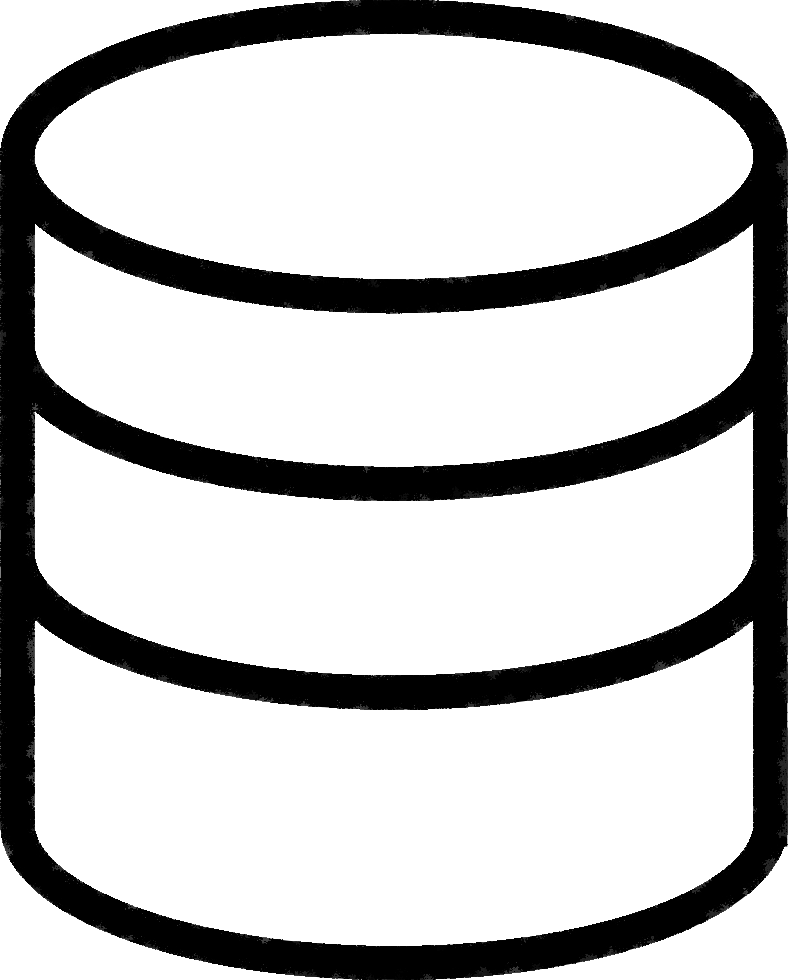 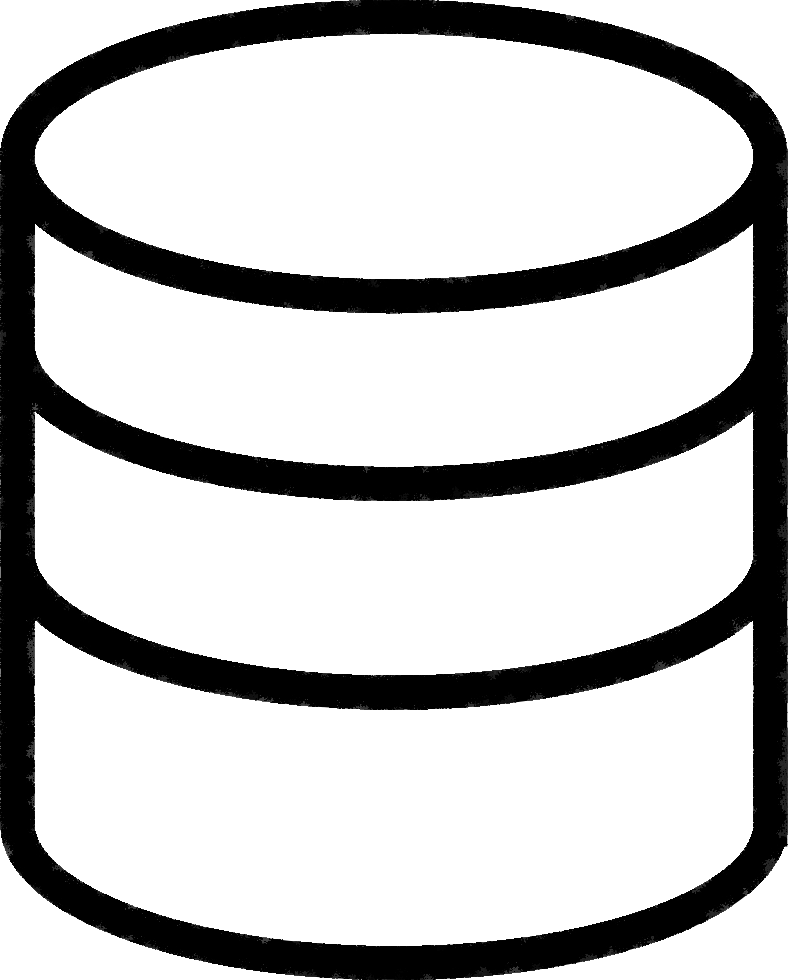 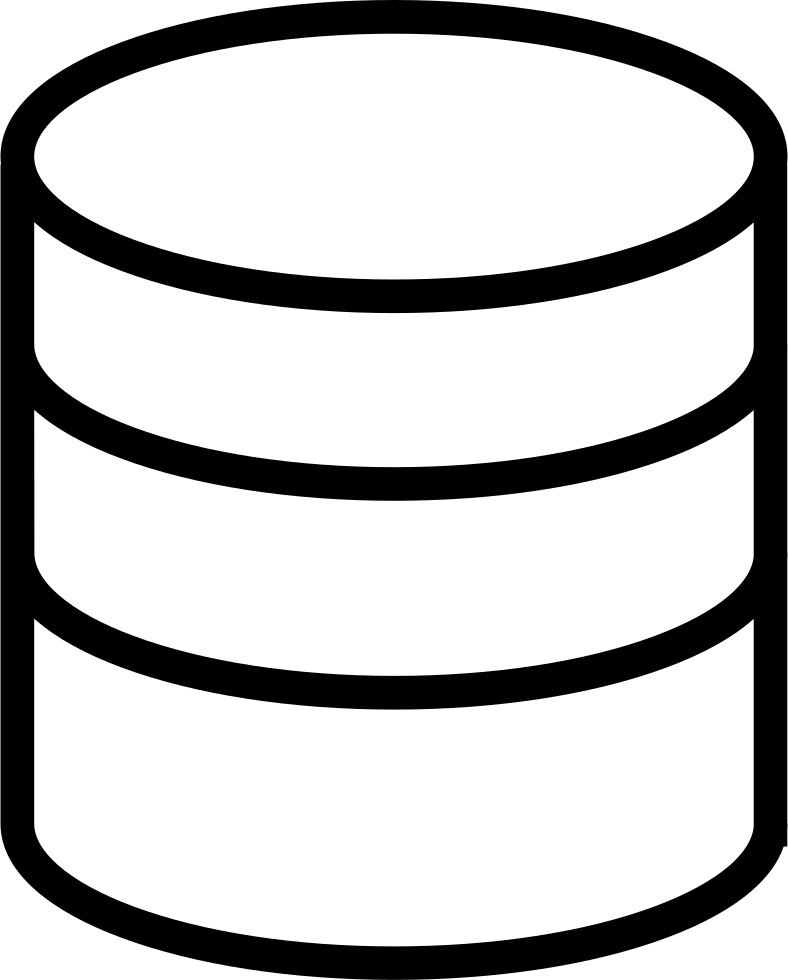 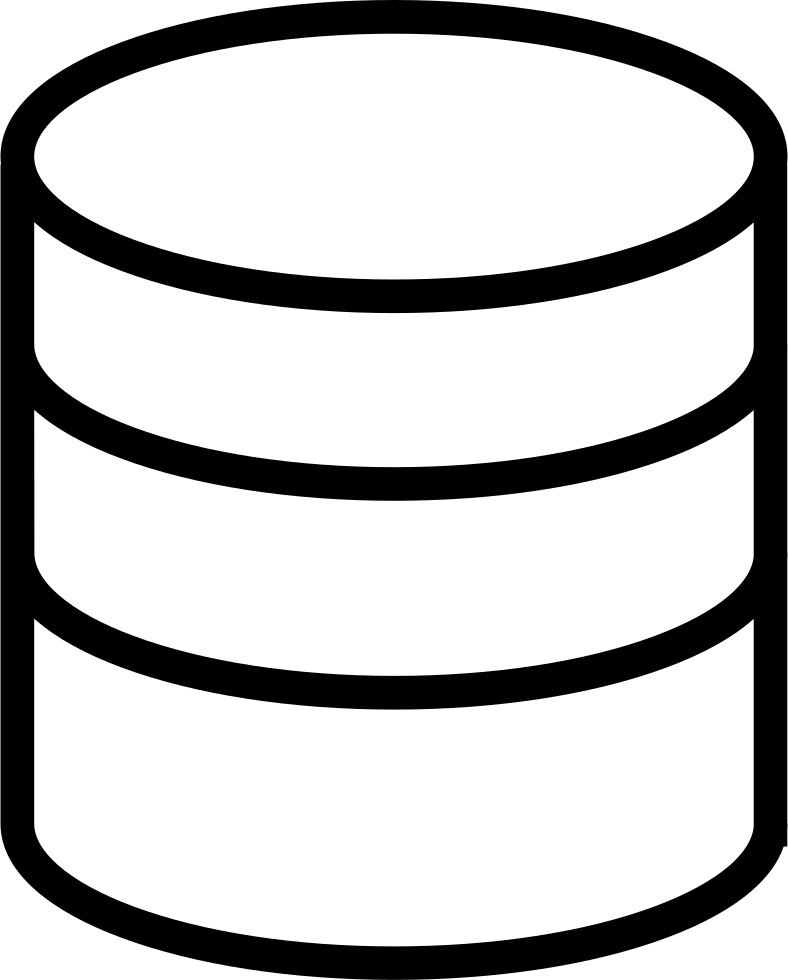 Model Trainer/Prover
Verifier
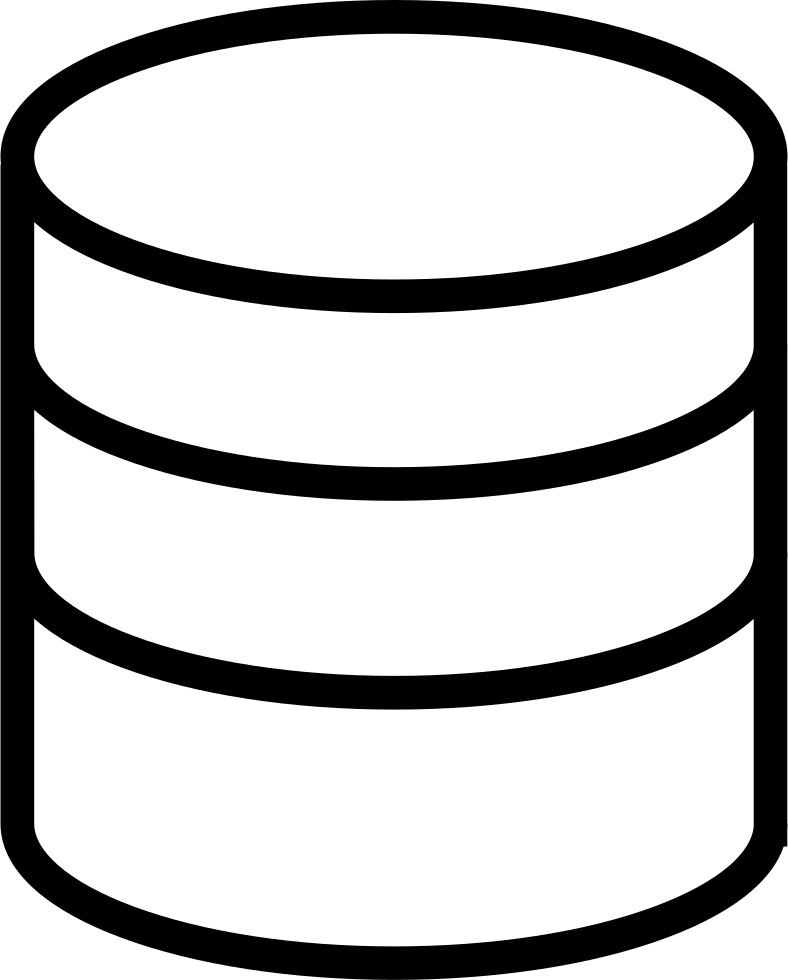 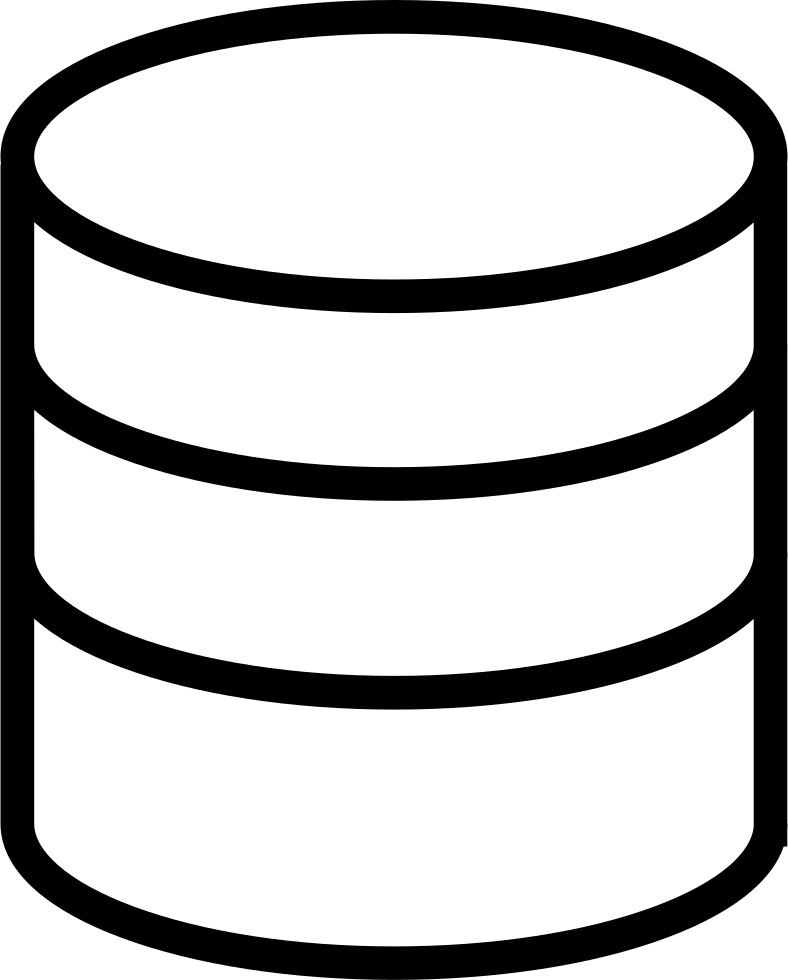 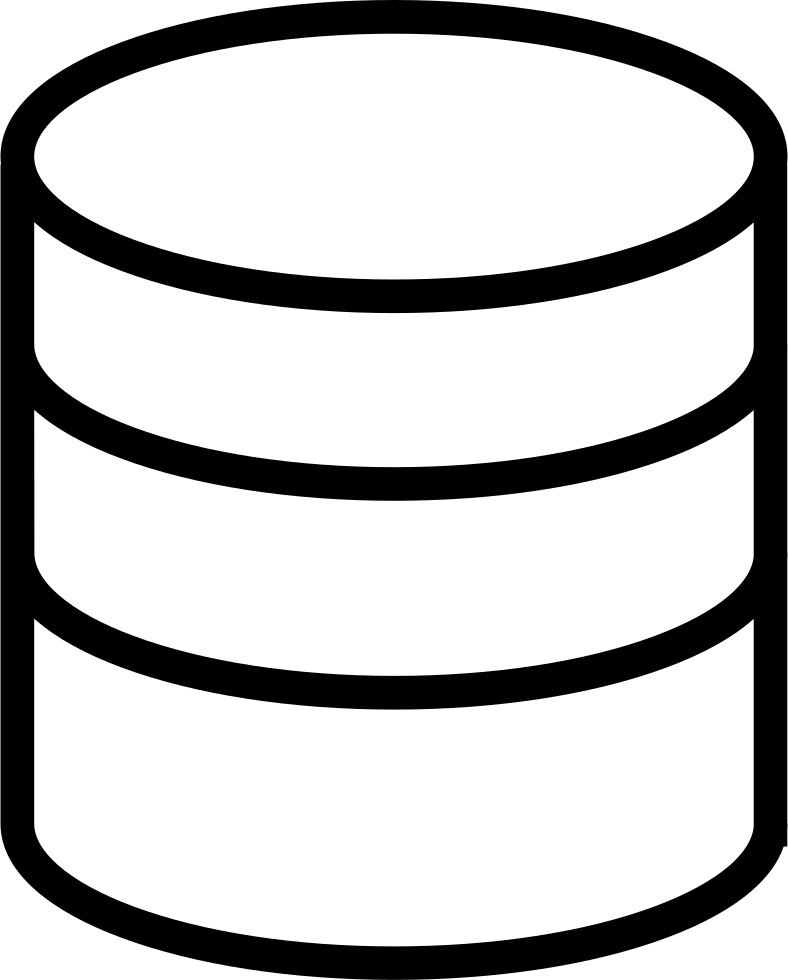 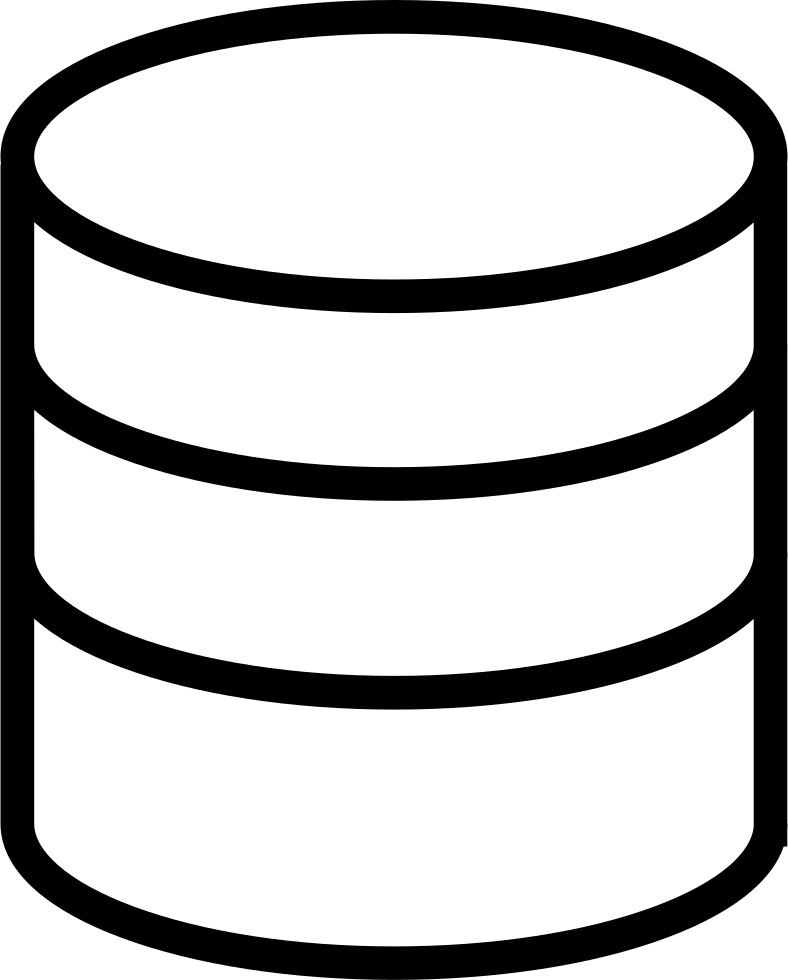 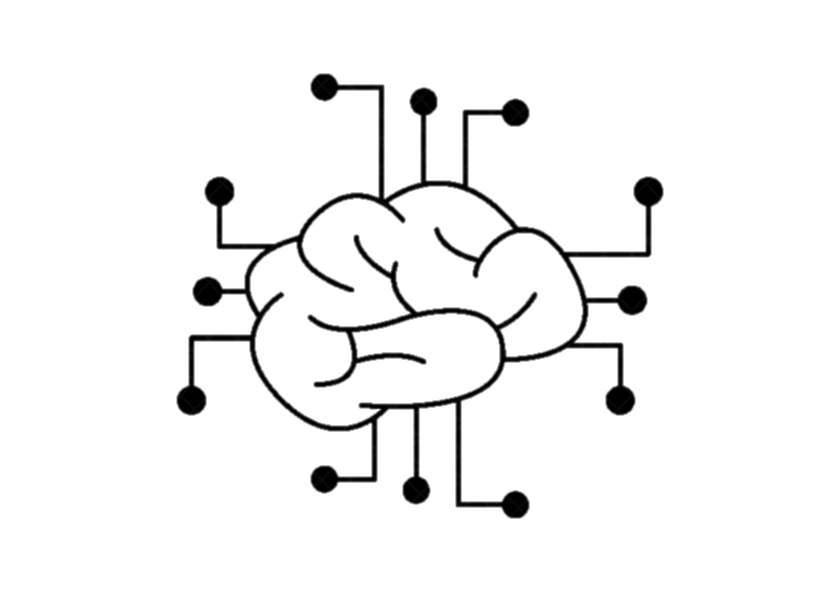 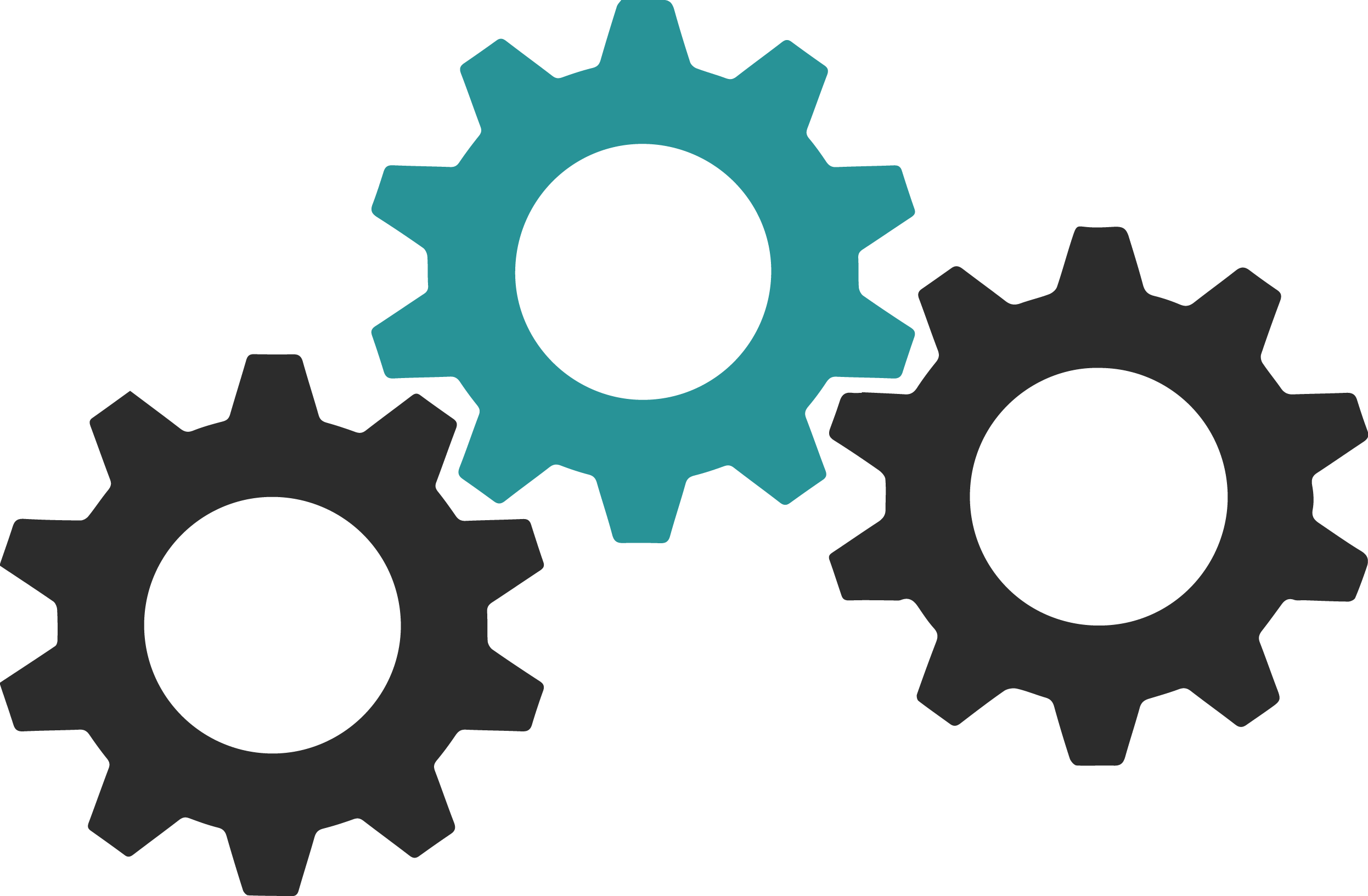 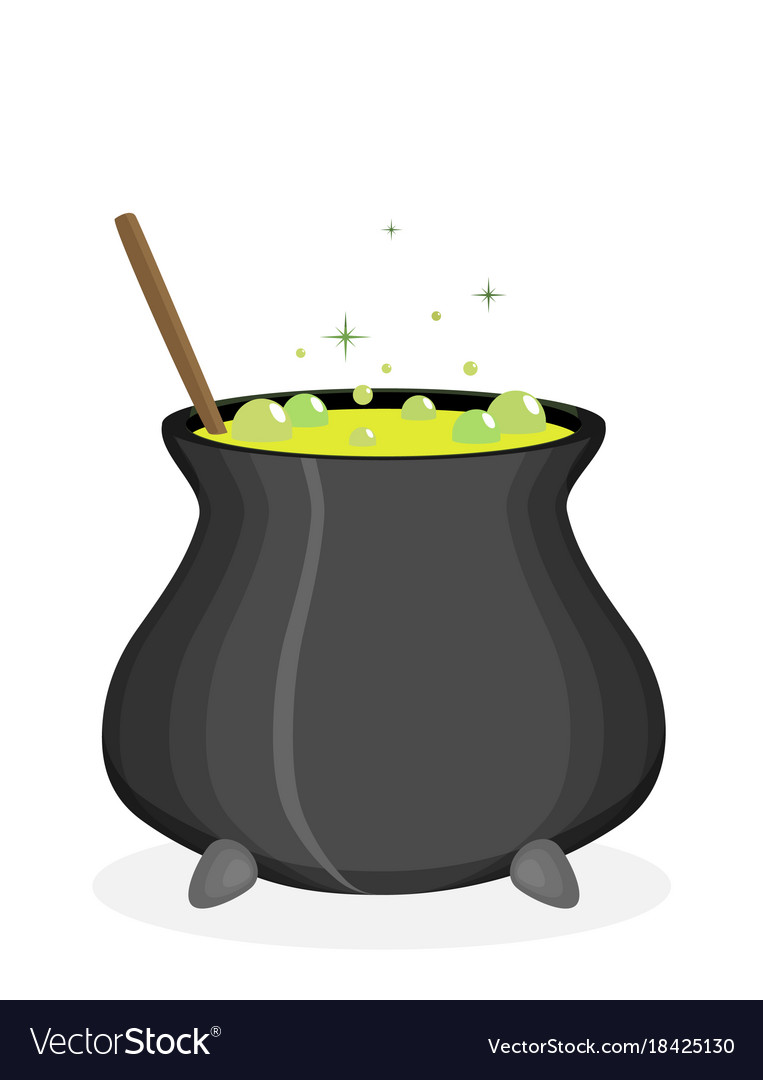 1.
Checks if
is a valid proof,
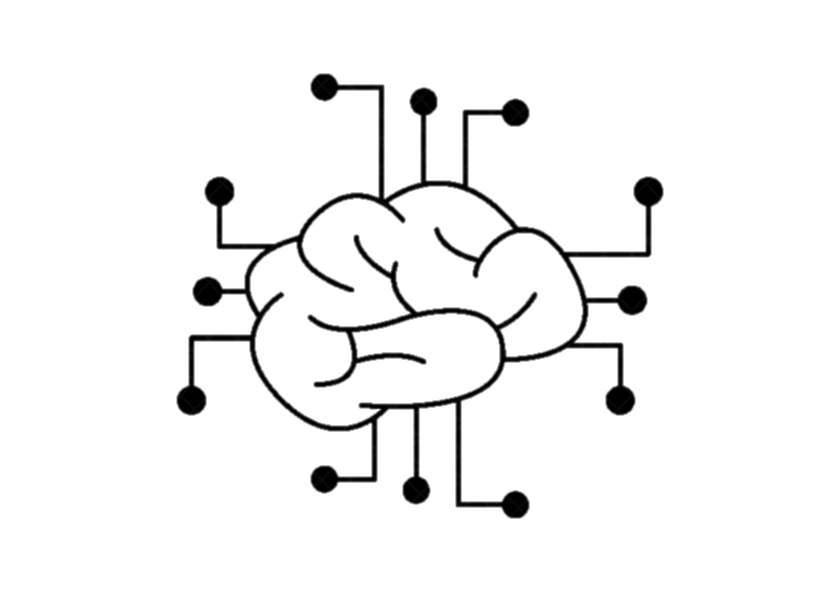 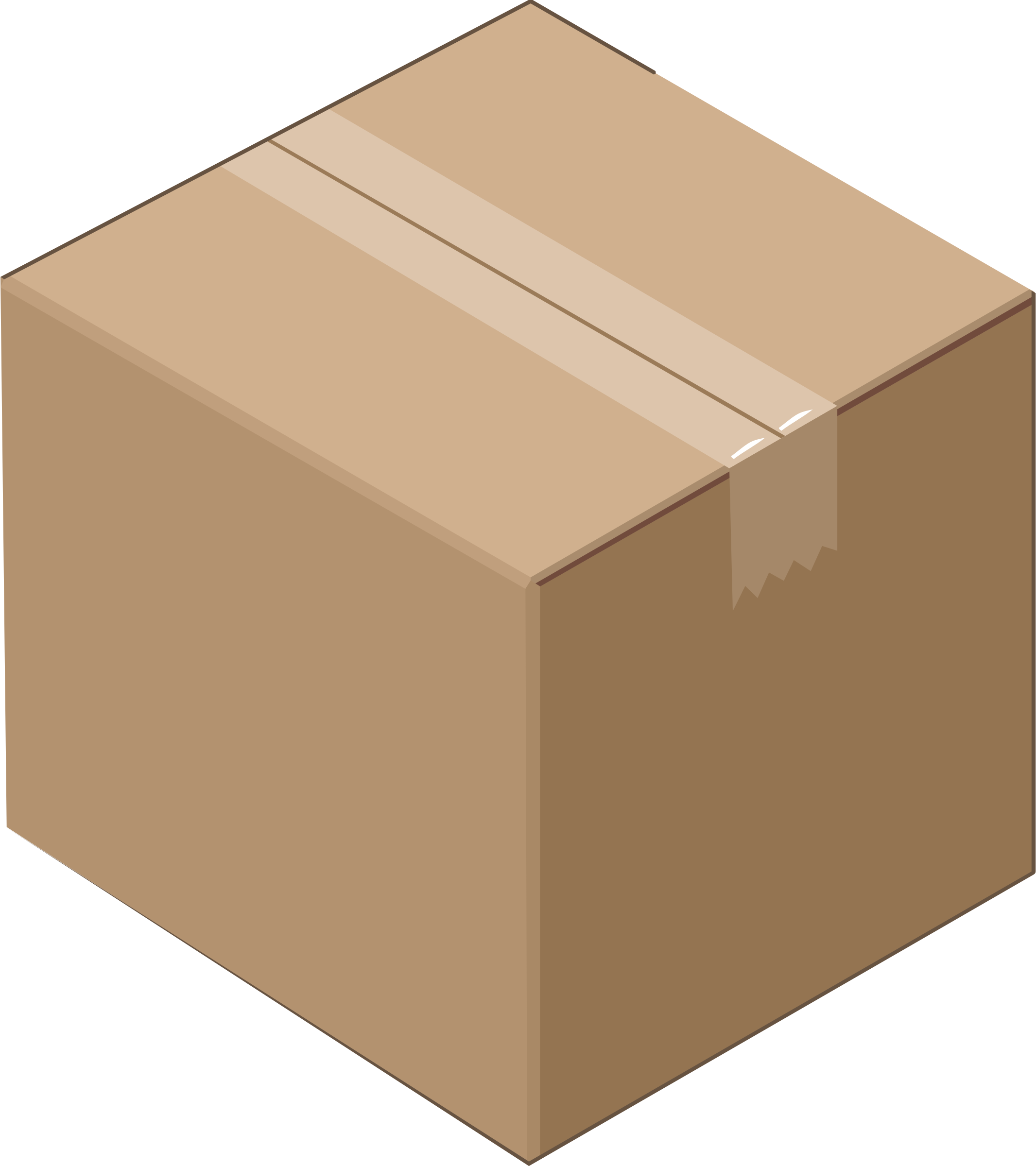 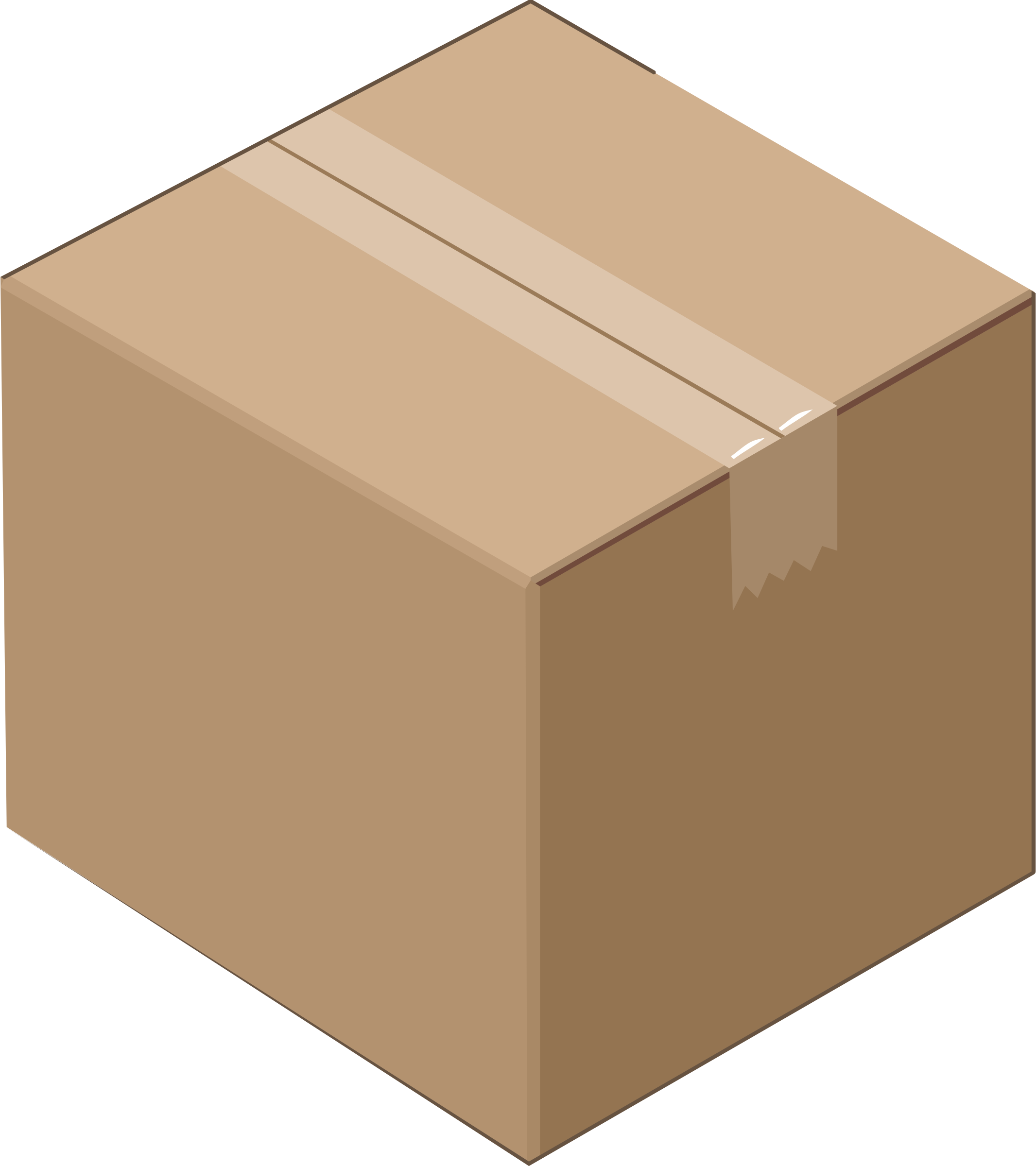 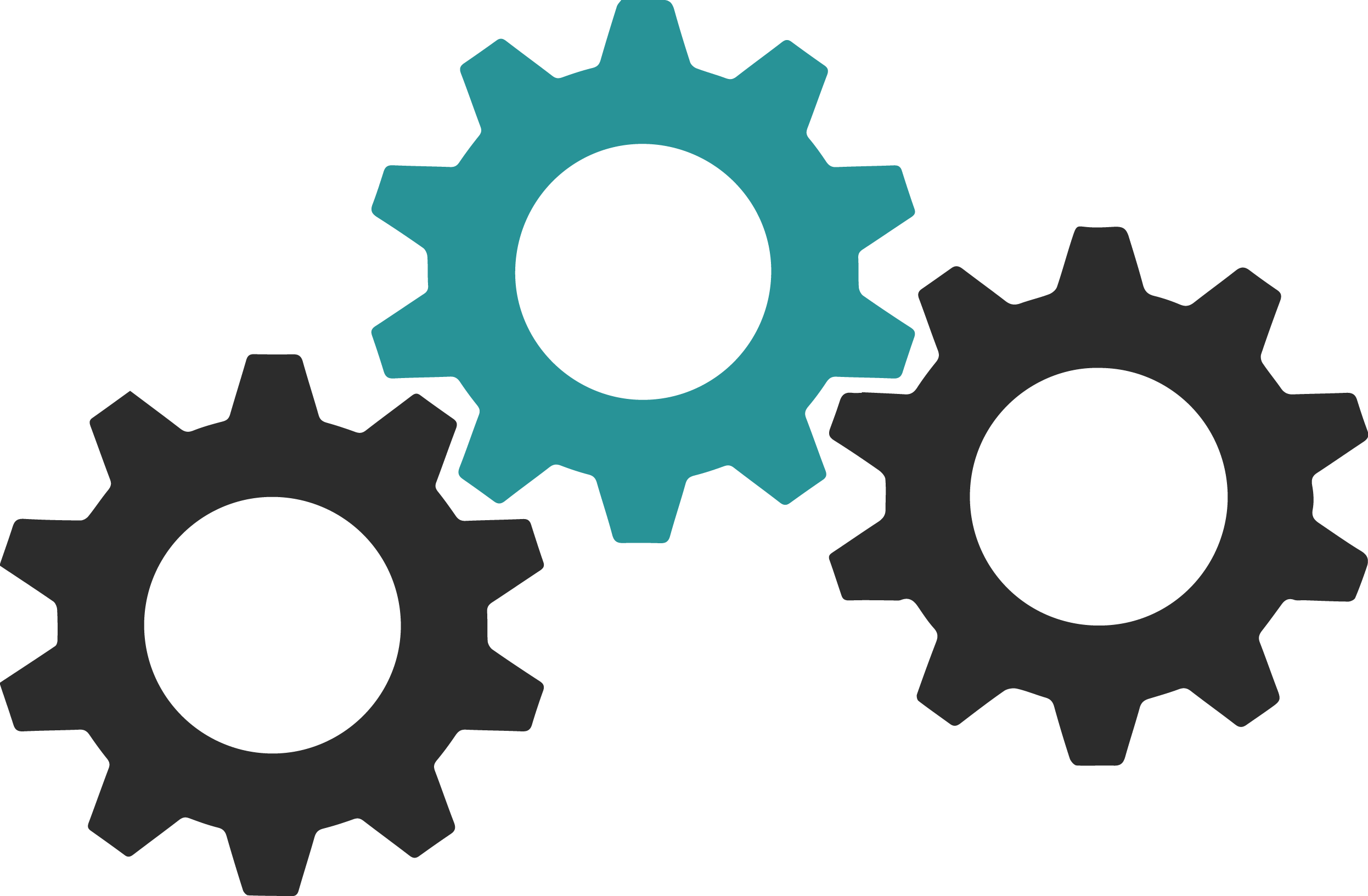 w.r.t.
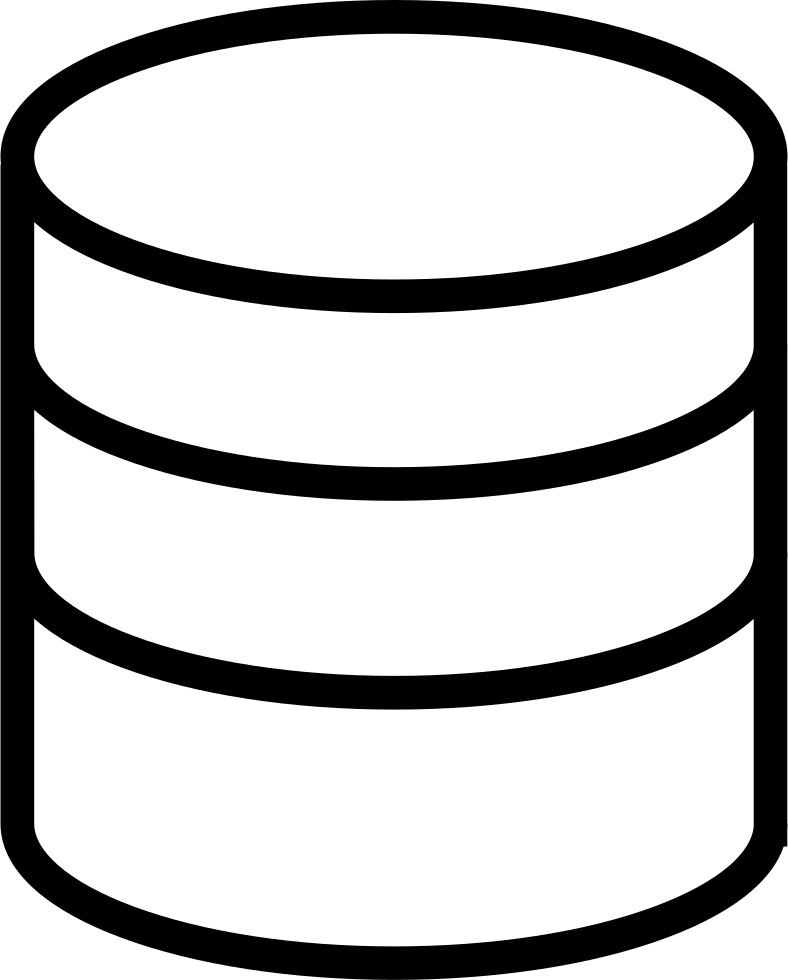 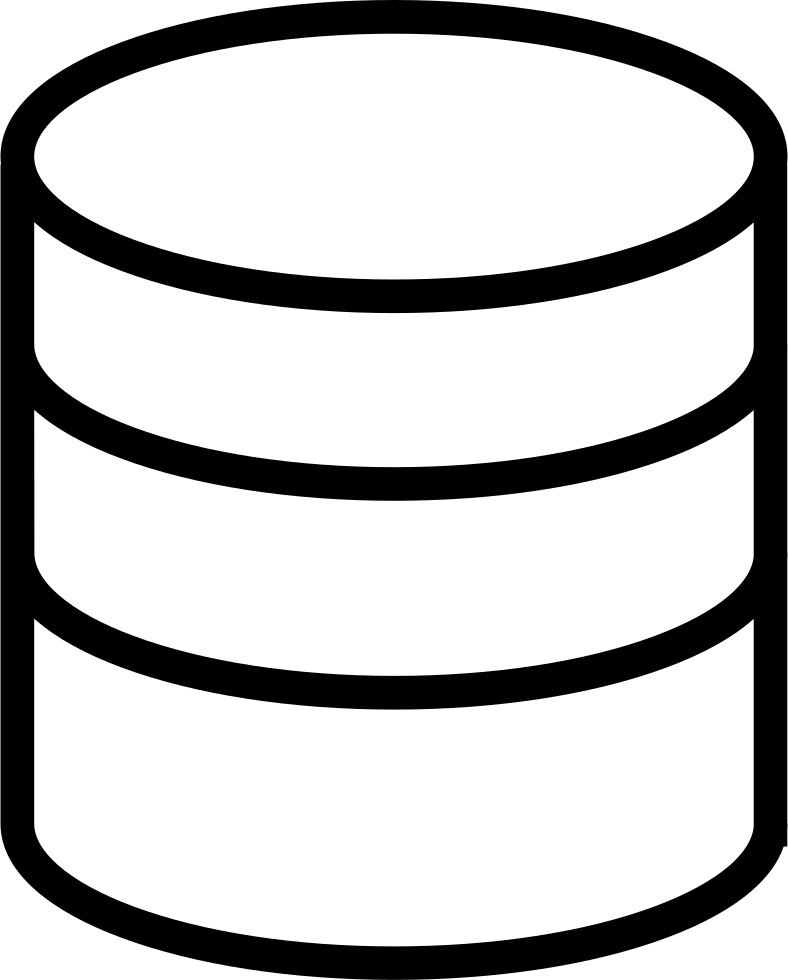 Data
Model
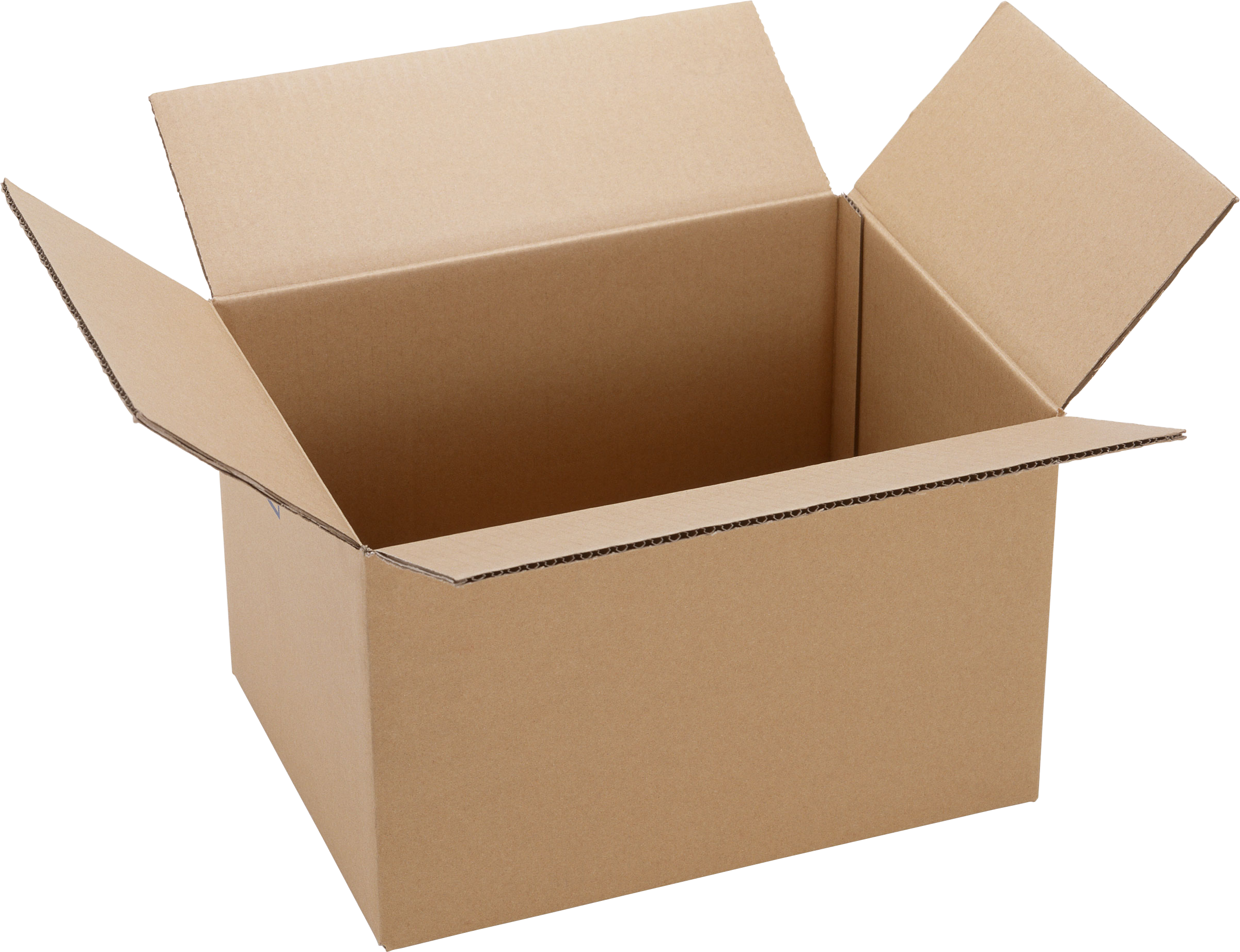 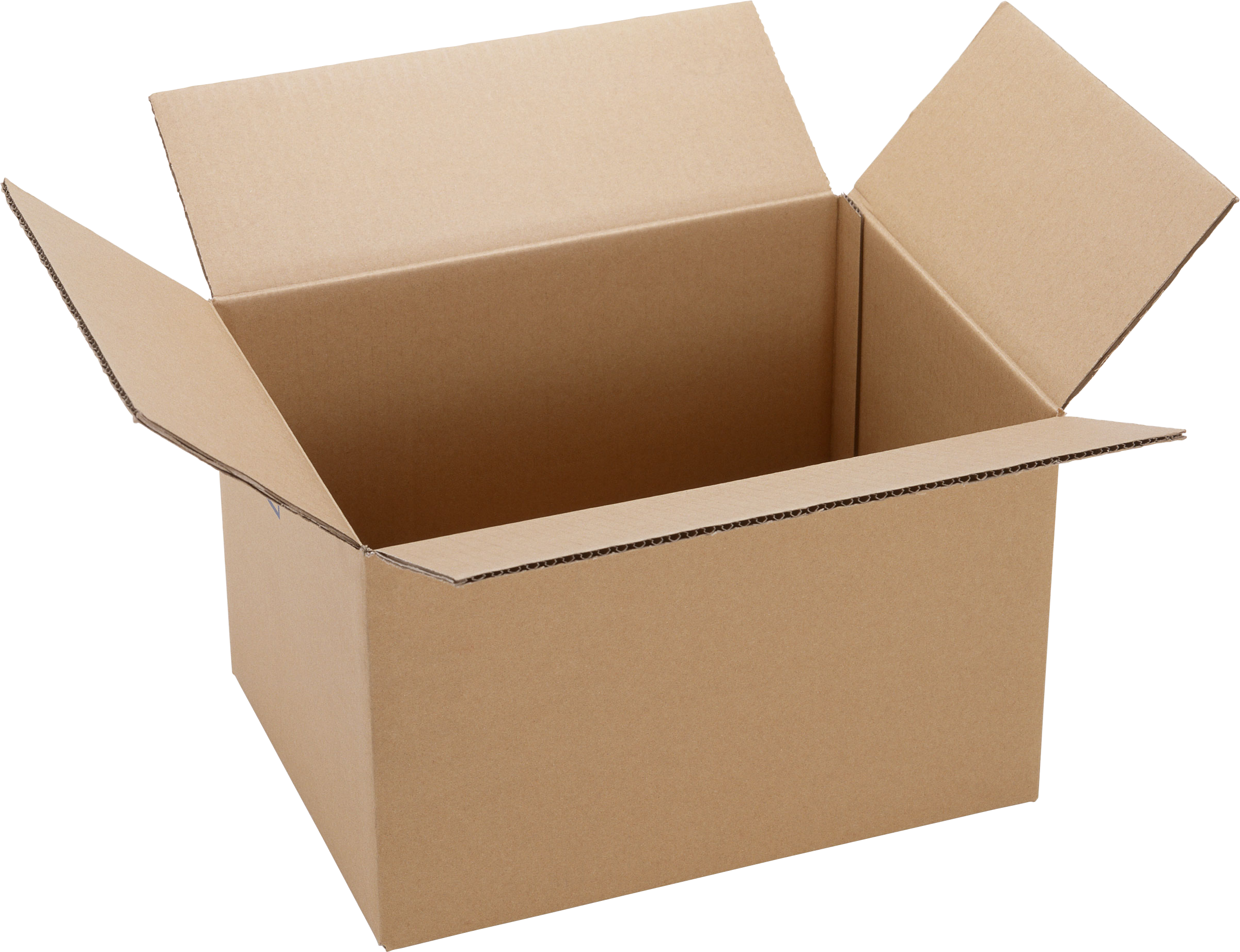 2.
Data
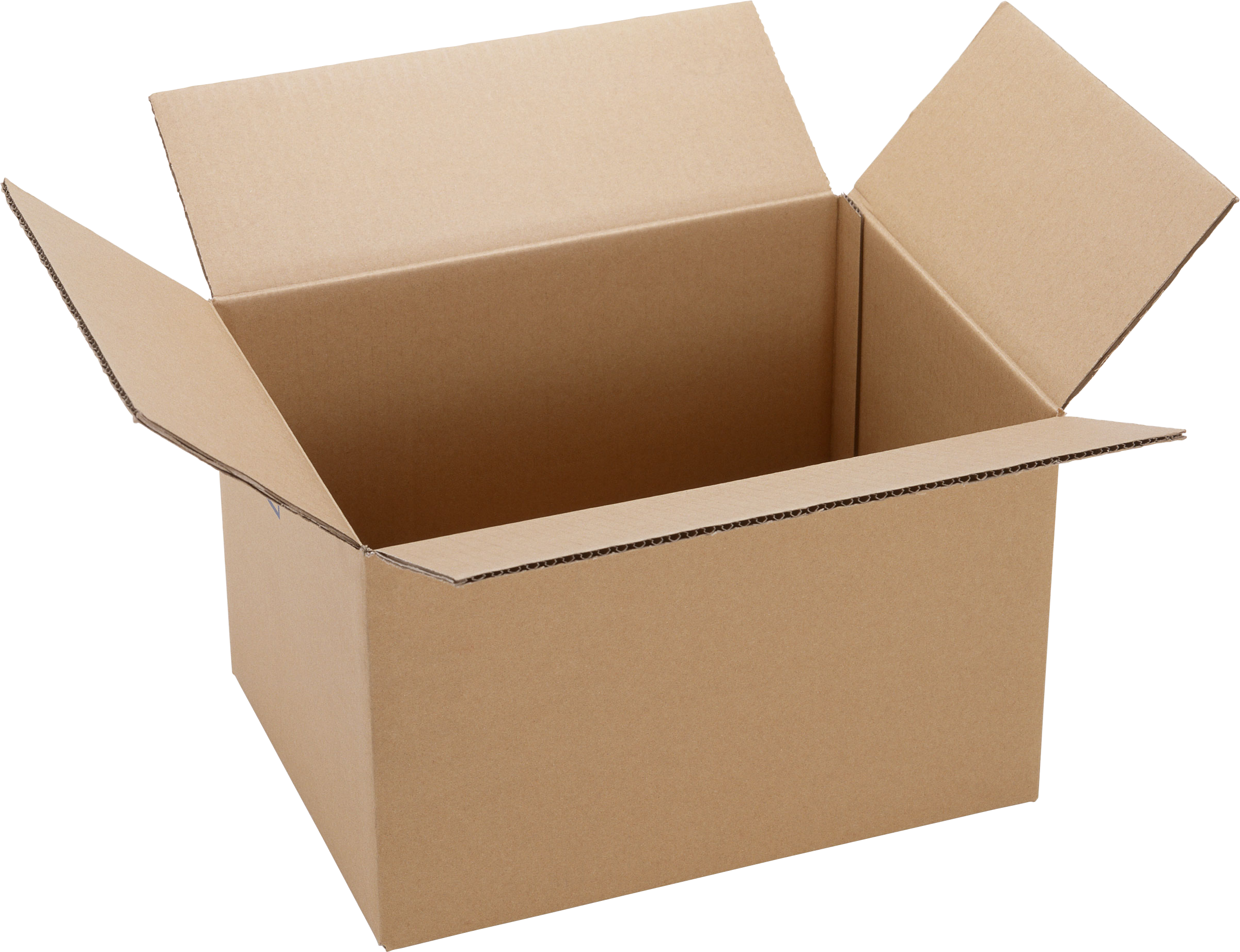 Model
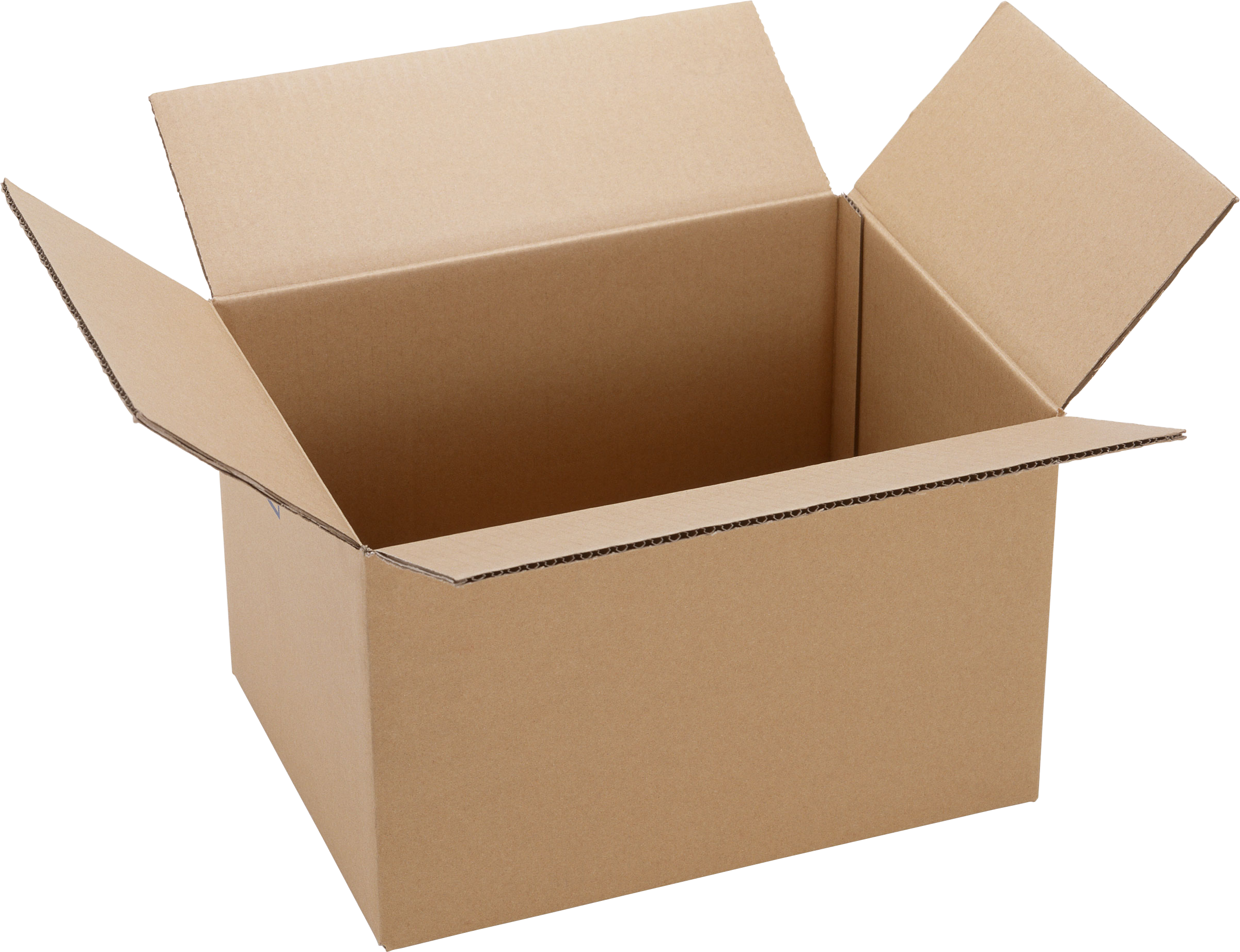 These boxes are cryptographic commitments!
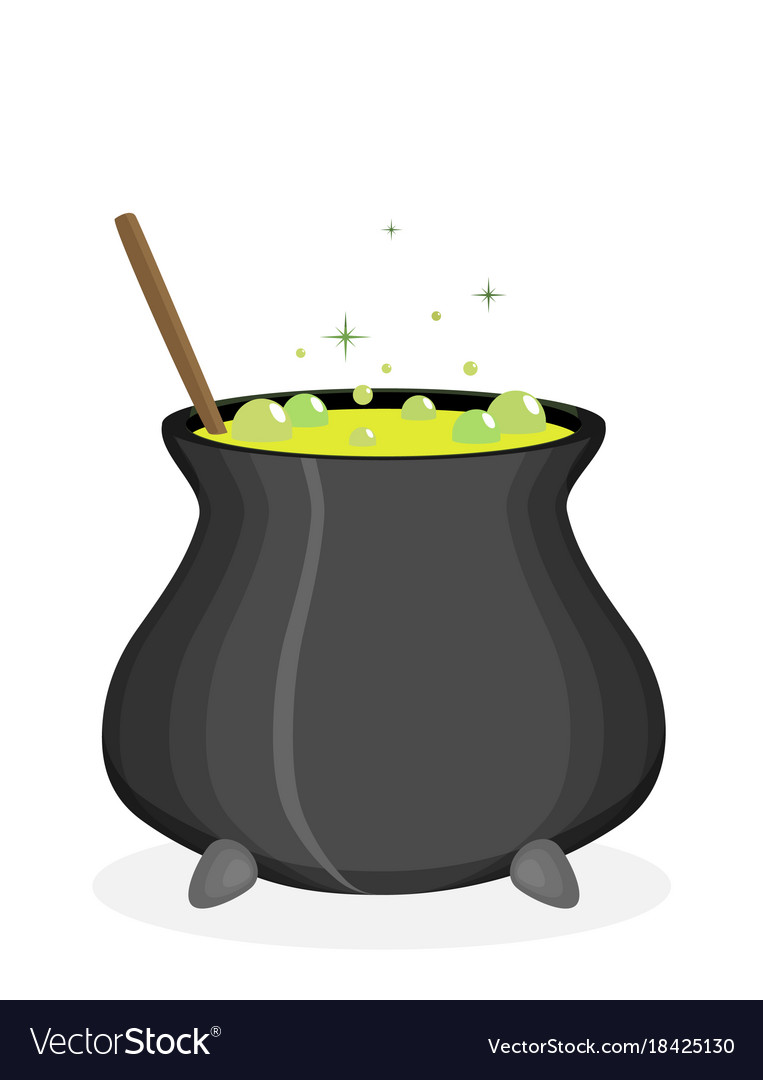 Generates a proof
attesting that
Ideally, we want the communication and verification time to be sublinear in the time taken to do the training!
3.
training was done according to the specifications of the learning algorithm.
Why is zkPoT a Useful Notion?
We can prove additional properties about data using existing ZK-Proofs
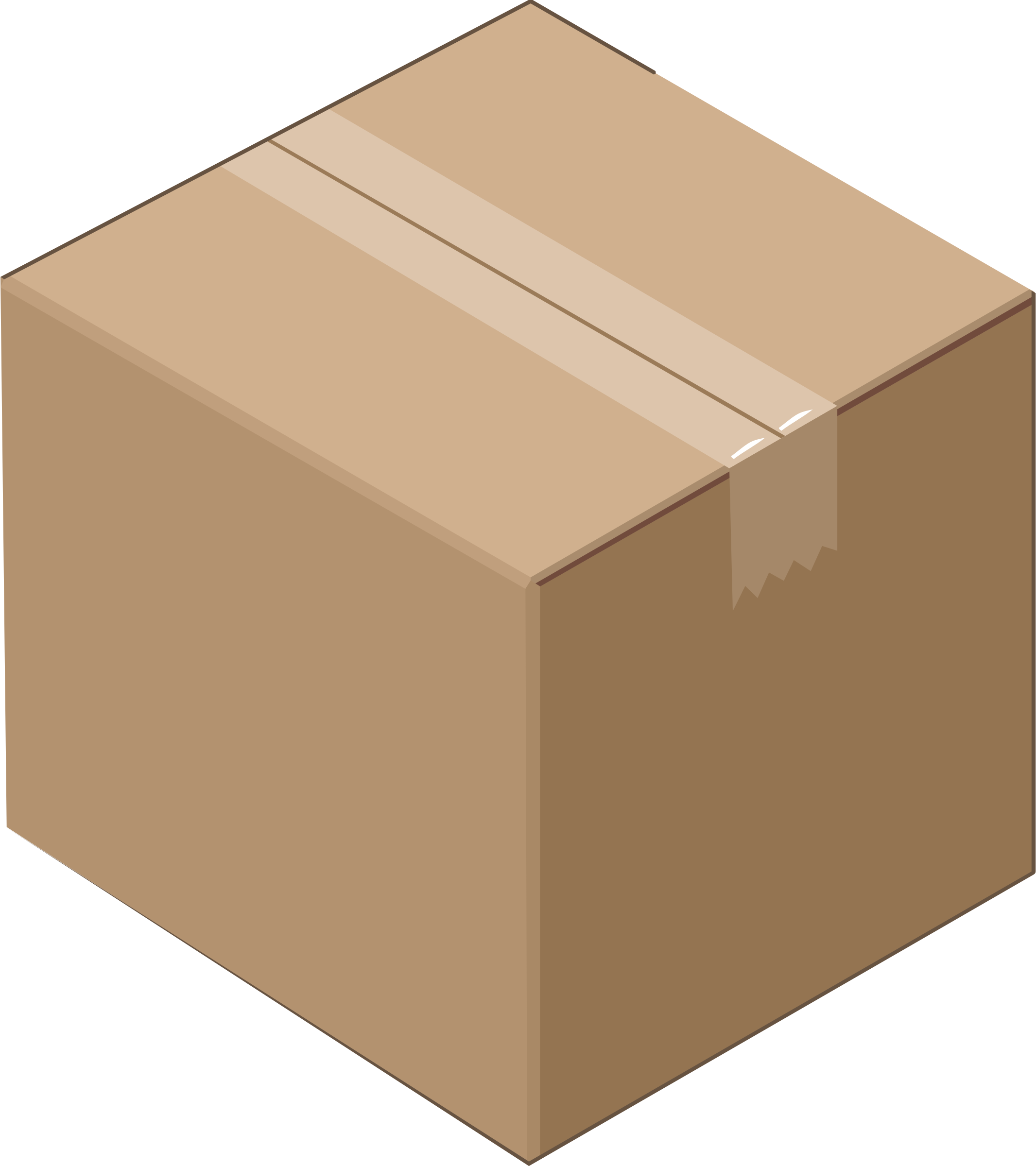 Model
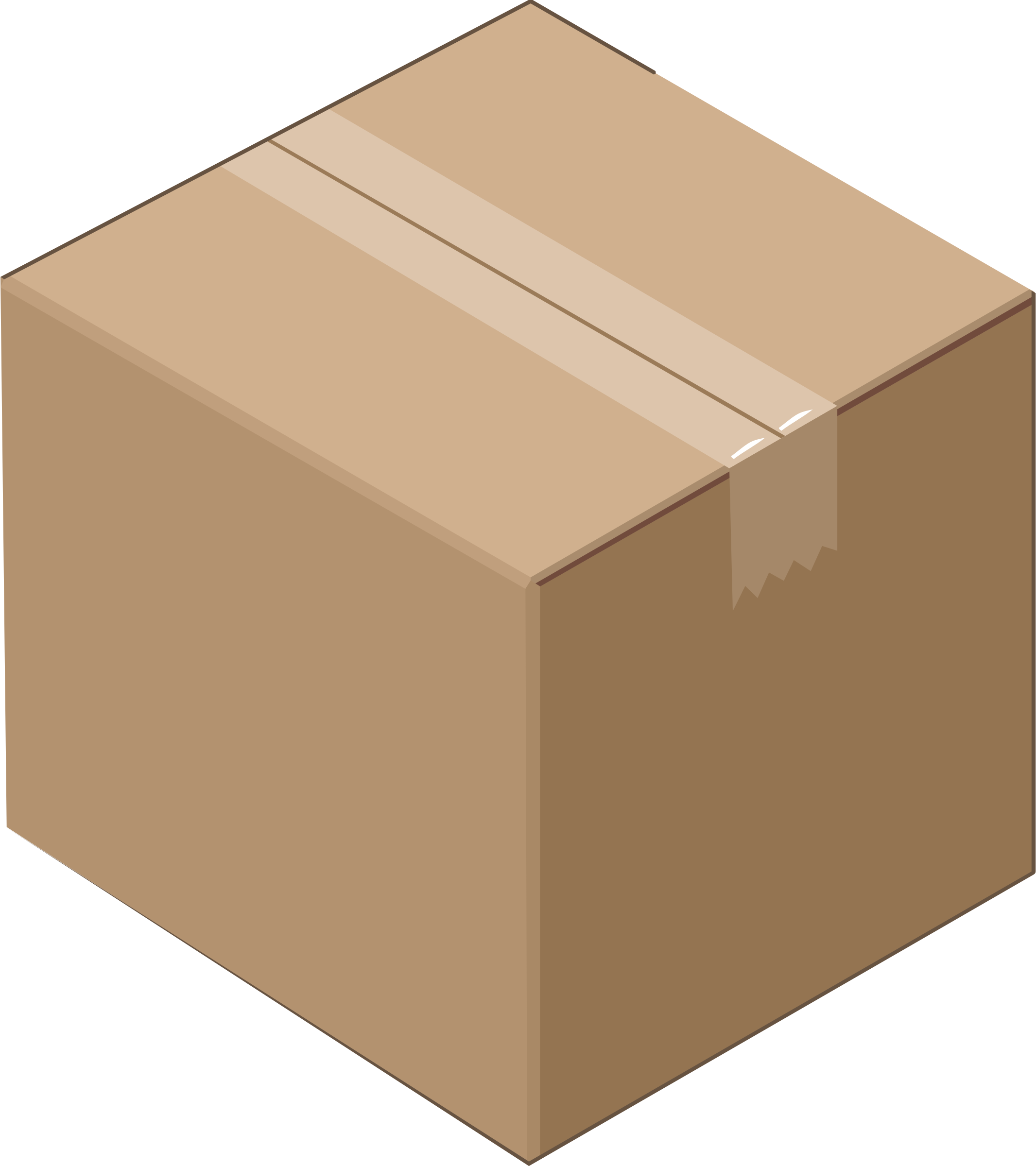 When making inference queries to this model, we can use proof of inference [LQQO20, FQZDC21, LXZ21] to prove that the model in the box is the one that was used for inference calls
Data
Can we use existing zk-proofs for realizing zkPoT?
Yes! (Theoretically)
Can we really use existing zk-proofs for realizing zkPoT?
No! (Concretely Very Inefficient – Lack of Scalability)
State-of-the-Art ZK Proof Systems
zkSNARKs
MPC-in-the-Head
Proof Size
Small
Large
Verification
Fast
Slow
Proof Generation
Slow
Fast
No
Yes
Non-arithmetic Operations
Streaming Friendly
No
Yes
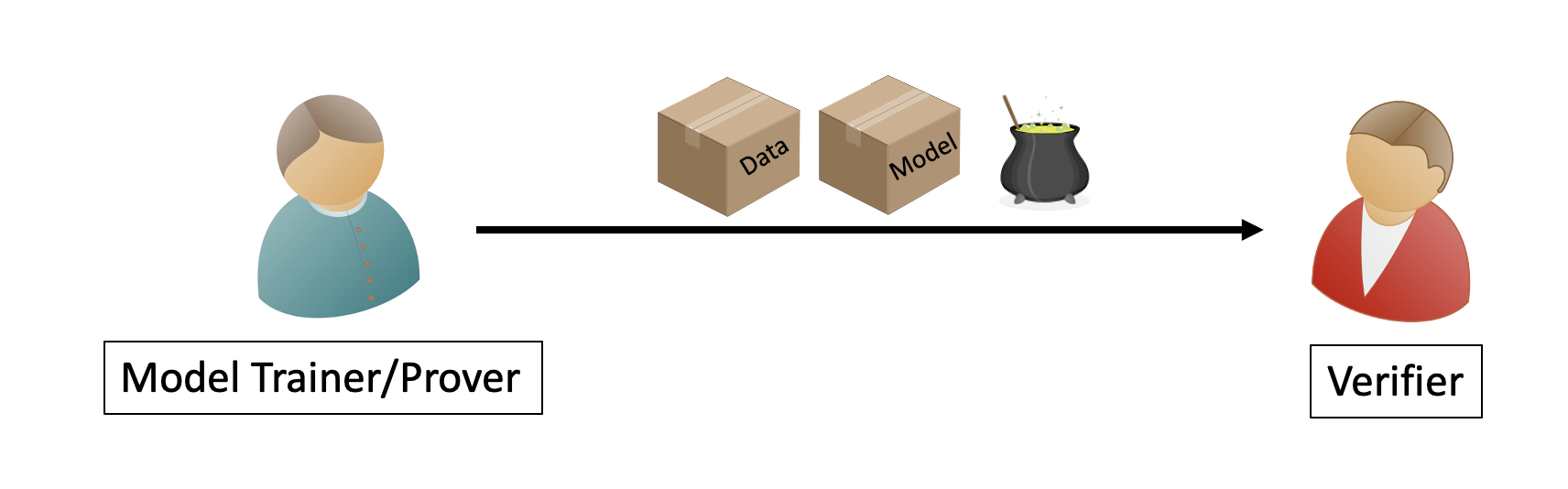 Our Approach
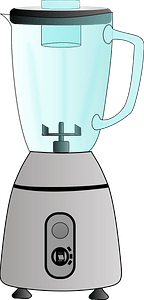 MPC-in-the-Head
zkSNARKs
(Logistic Regression)
Proof Size
Small
Only depends on the number of records in the dataset, not on the number of features
Verification
Fast
Online Phase (Dependent on Data)
Offline Phase (Independent of Data)
+
Proof Generation
Fast
Non-arithmetic Operations
Yes
Using fixed-point arithmetic
Streaming Friendly
Yes
Conclusion
Formalize a notion of zero-knowledge proof of training (zkPoT).
Design a protocol for generating zkPoT for linear models trained using logistic regression by combining techniques from zk-SNARKs and MPC-in-the-head.
When training with 1 million datasets with 1024 features, our protocol takes about an hour on a local laptop on a single threaded CPU.
Thanks!
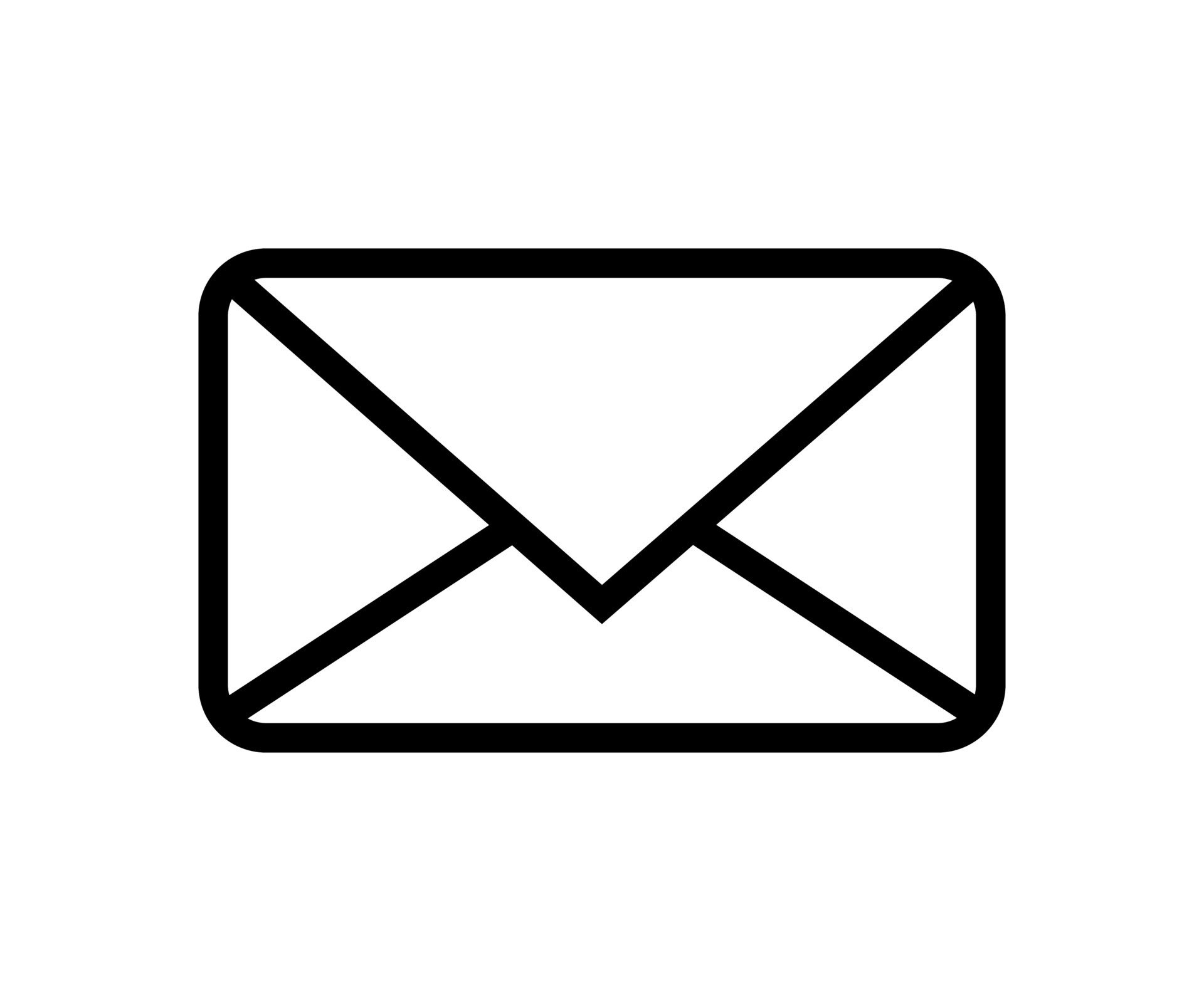 aarushi.goel@ntt-research.com
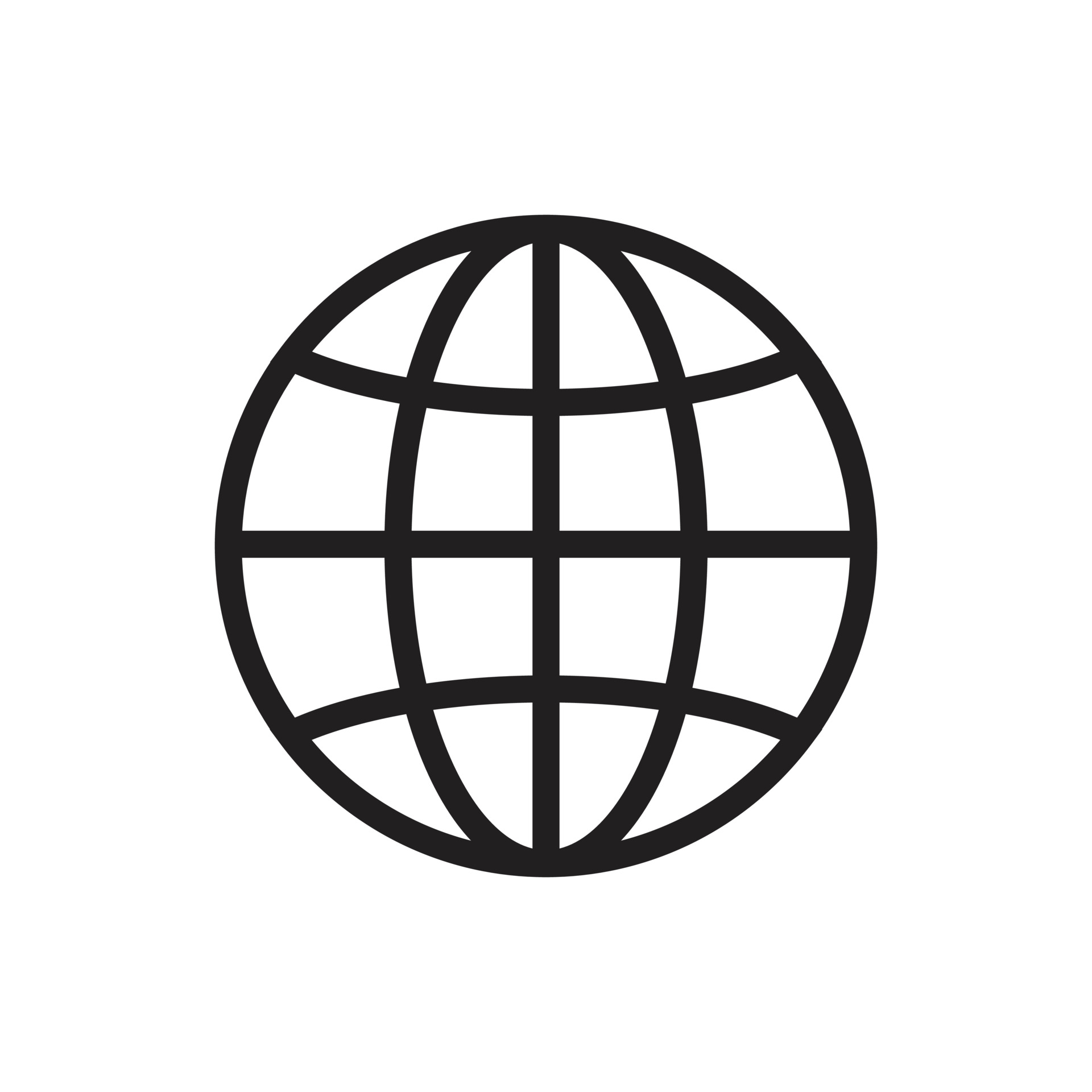 https://aarushigoel.github.io/